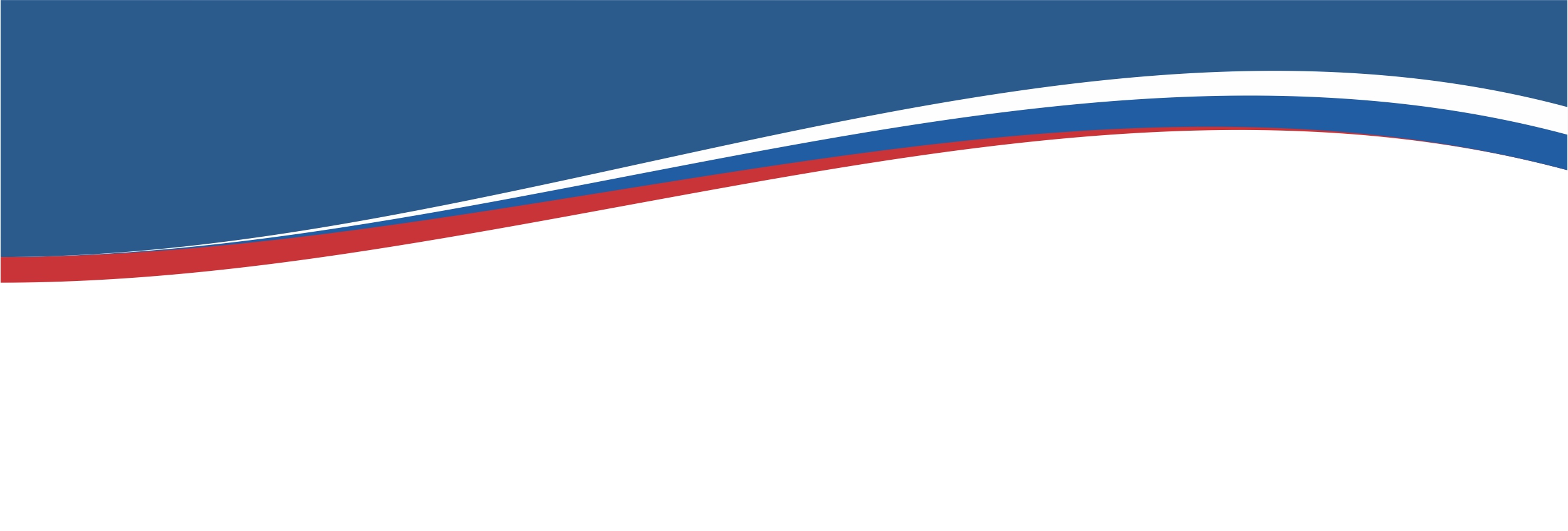 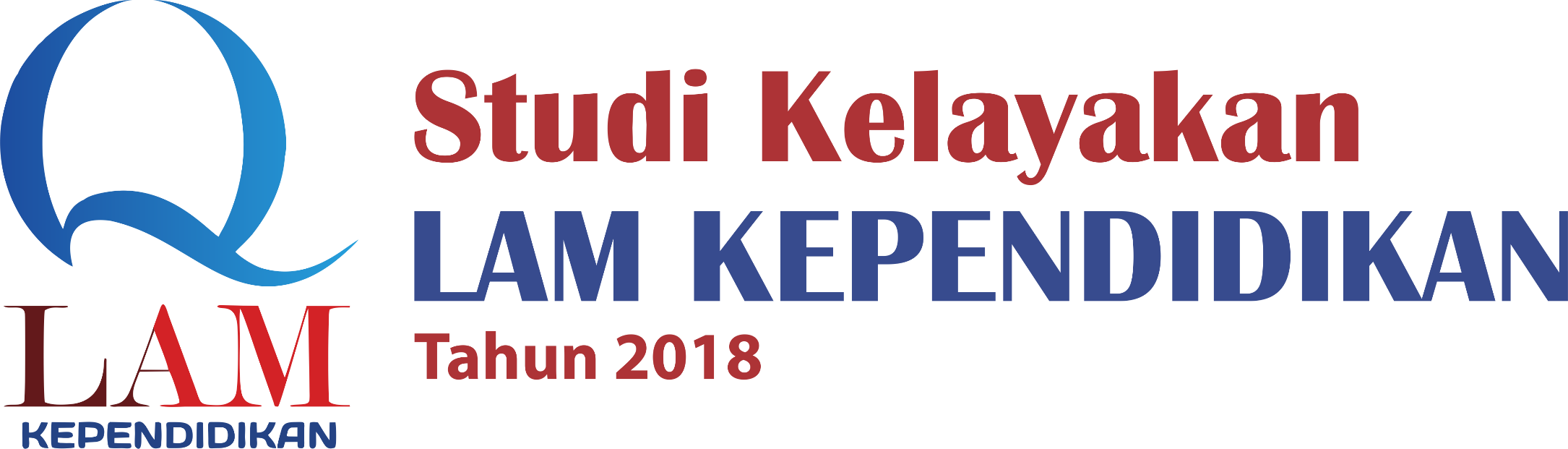 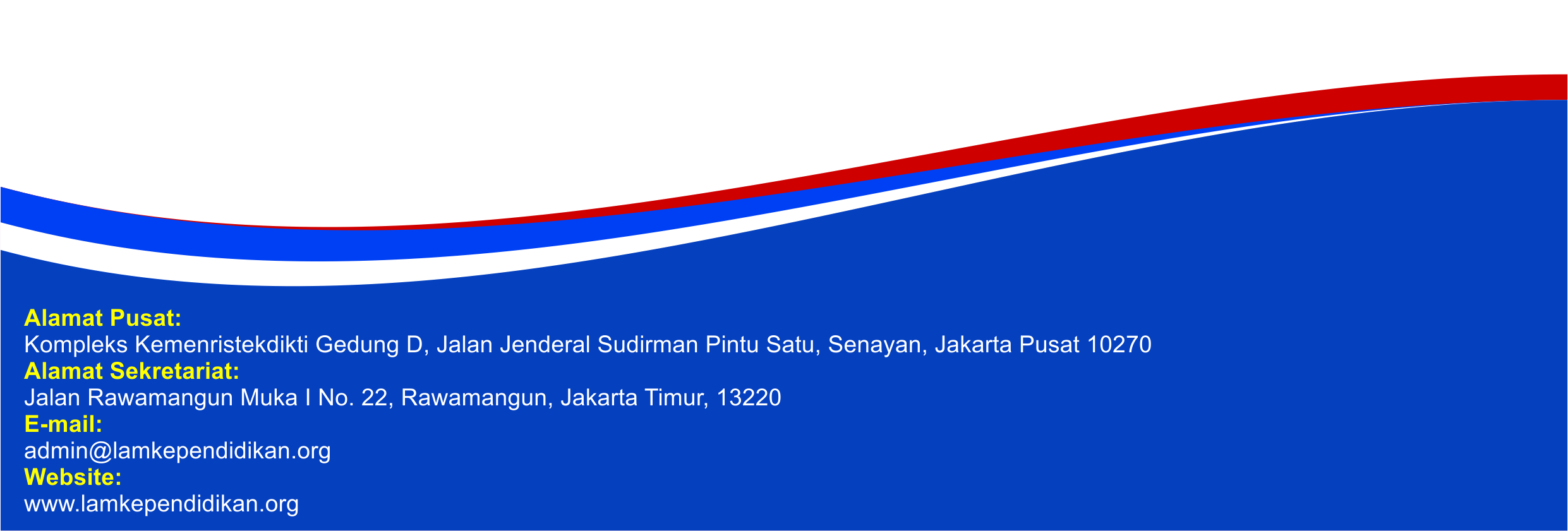 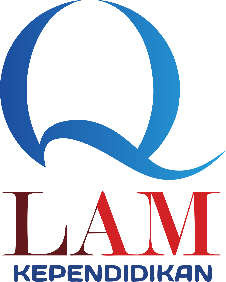 Lembaga PendukungLAM KEPENDIDIKAN
ASOSIASI PROFESI KEILMUAN & PENGGUNA:
ASOSIASI KELEMBAGAAN PENDUKUNG:
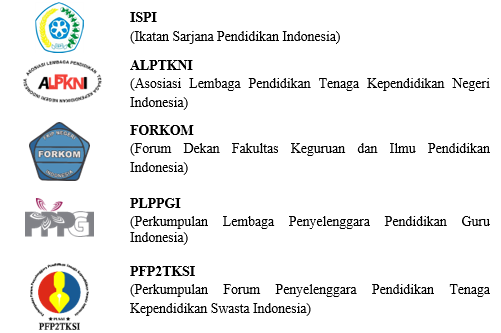 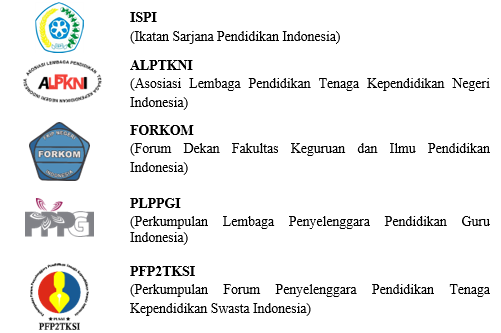 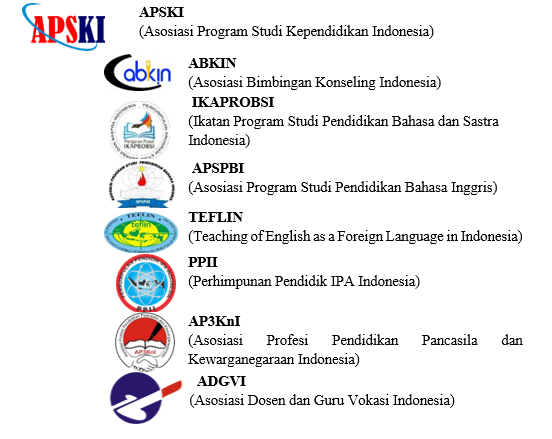 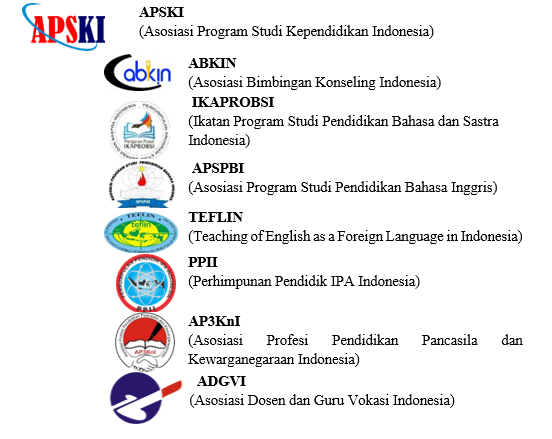 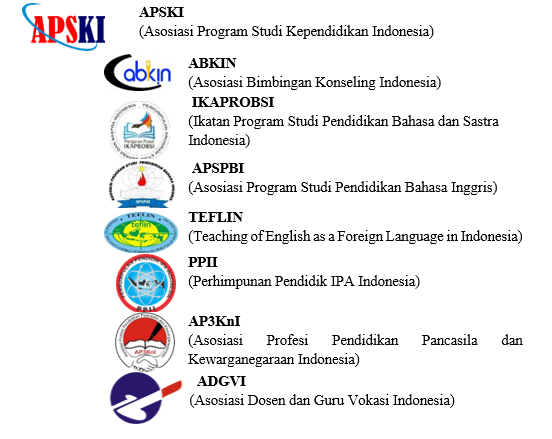 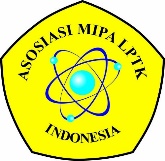 AMLI
(Asosiasi MIPA LPTK Indonesia)
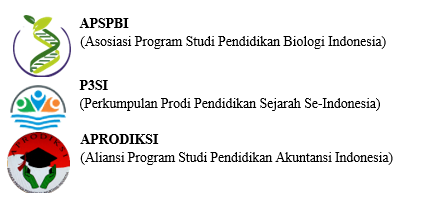 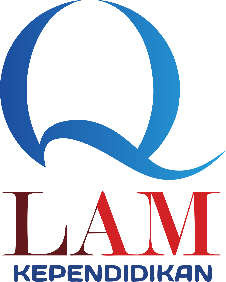 Road Map LAM KEPENDIDIKAN
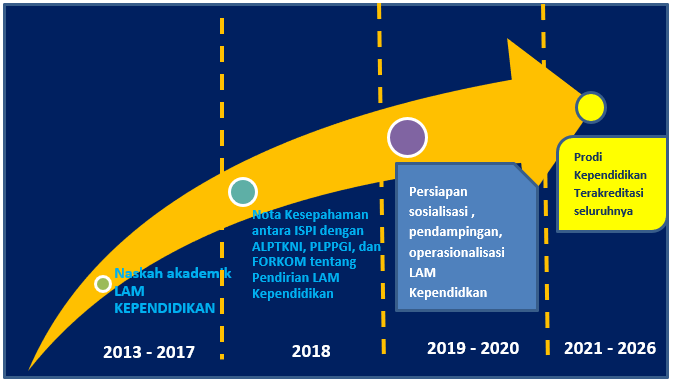 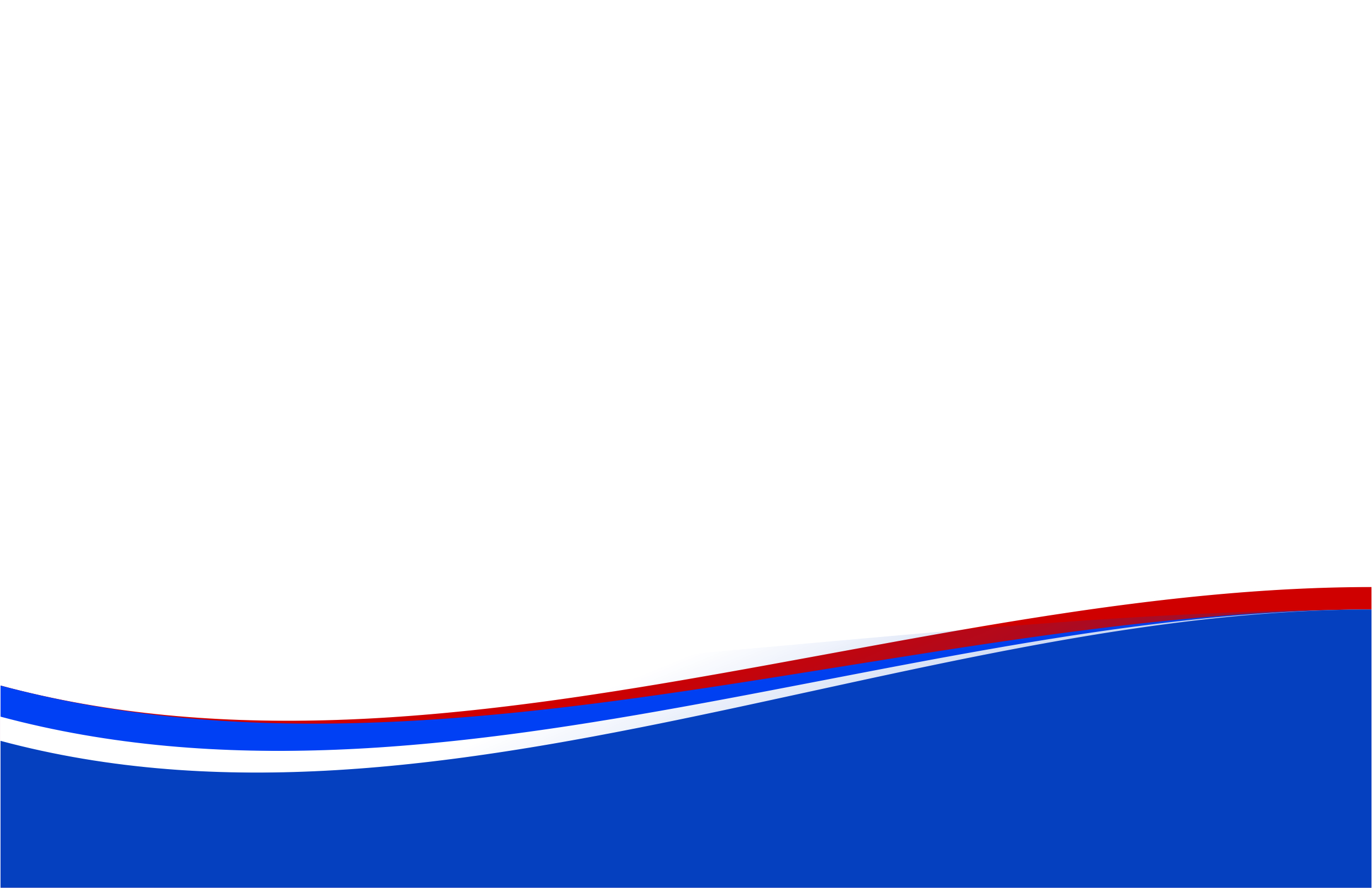 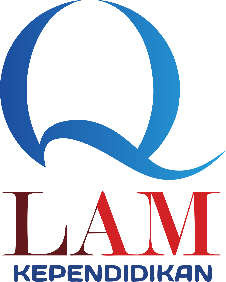 Profil LPTK
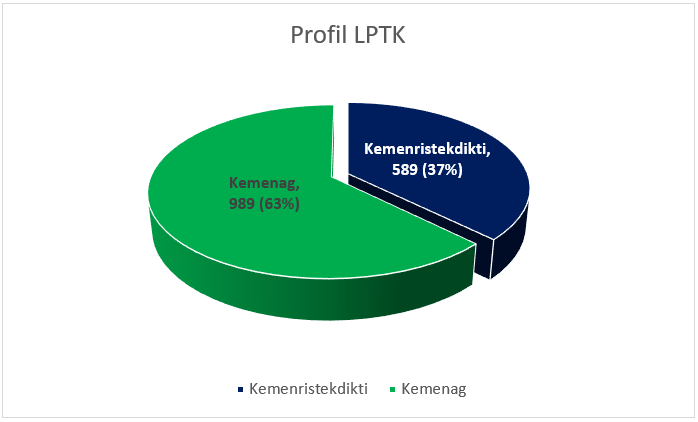 Jumlah: 1.578
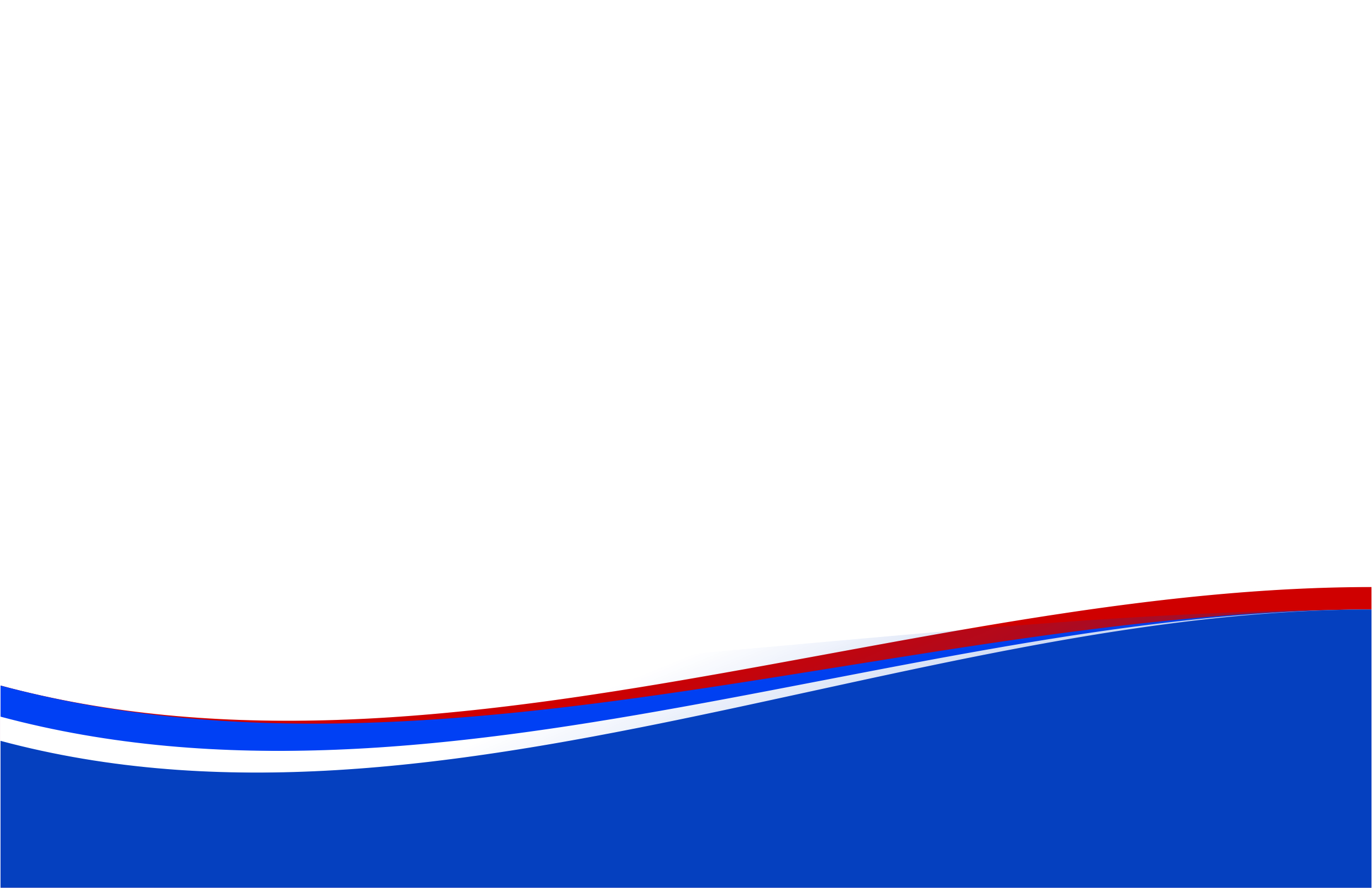 Sumber: 
http://banpt.or.id/direktori/prodi, 20 November 2018
https://forlap.ristekdikti.go.id, 20 November 2018
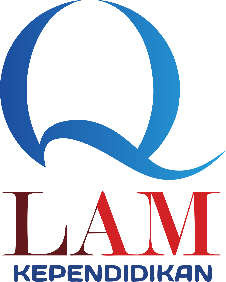 Detail Sebaran LPTK
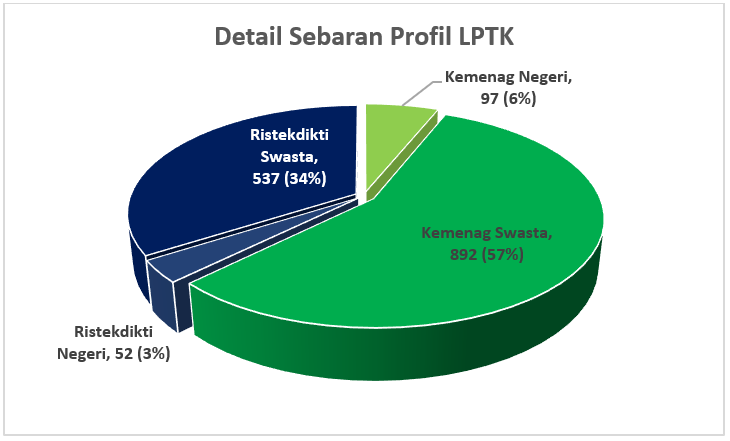 Jumlah: 1.578
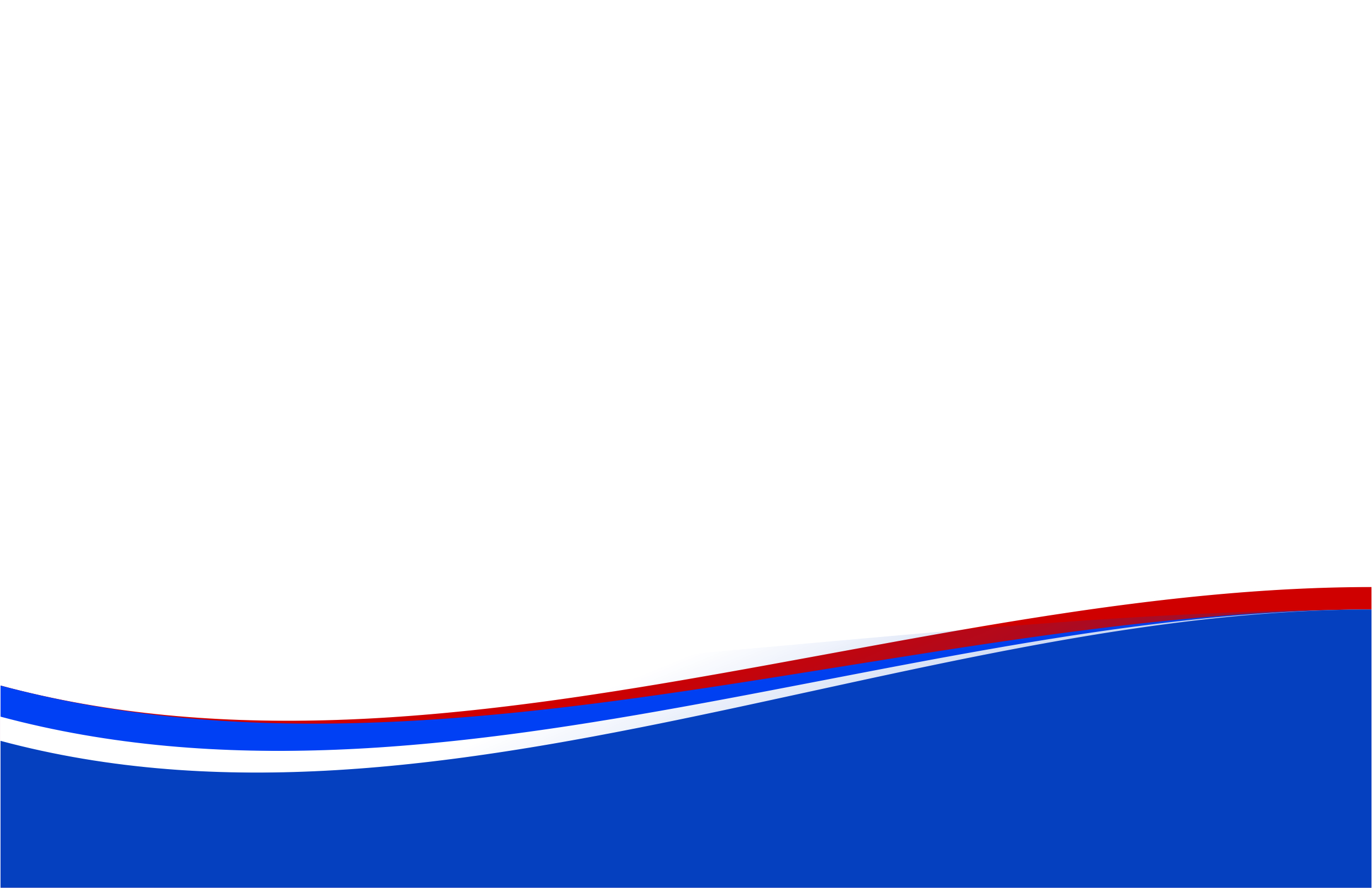 Sumber: 
http://banpt.or.id/direktori/prodi, 20 November 2018
https://forlap.ristekdikti.go.id, 20 November 2018
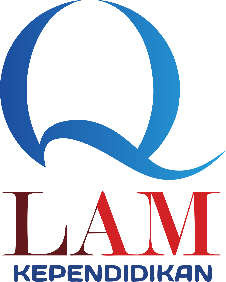 Profil LPTKRistekdikti (Negeri)
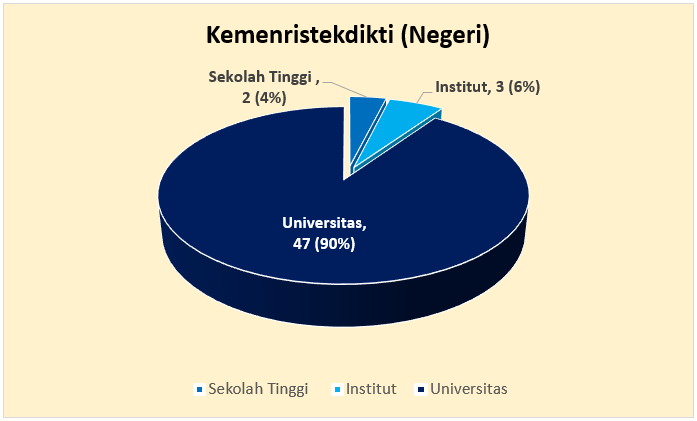 Jumlah: 52
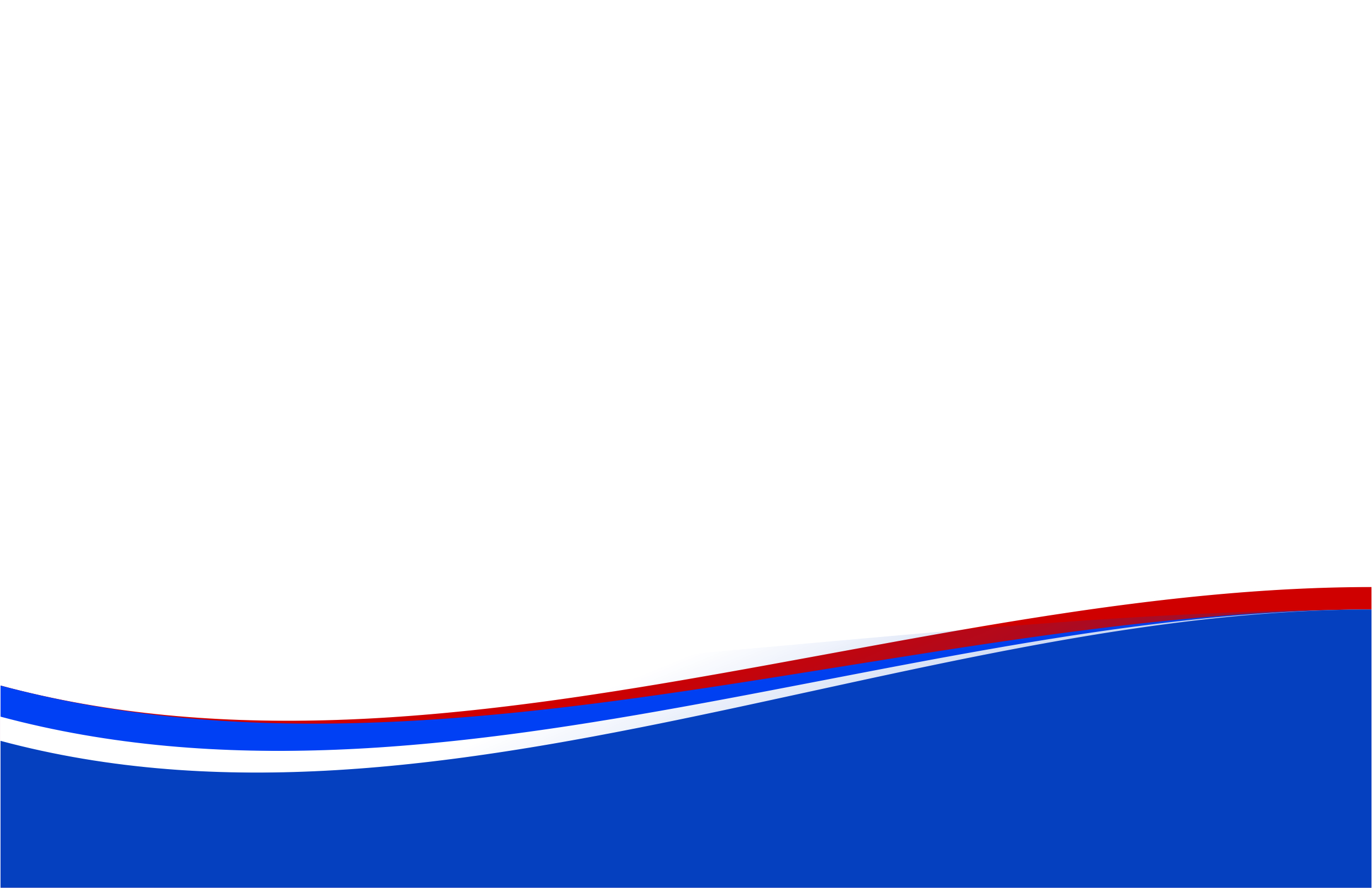 Sumber: 
http://banpt.or.id/direktori/prodi, 20 November 2018
https://forlap.ristekdikti.go.id, 20 November 2018
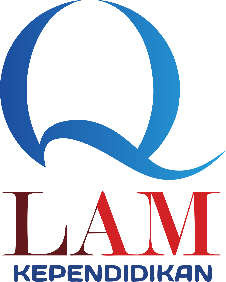 Profil LPTKRistekdikti (Swasta)
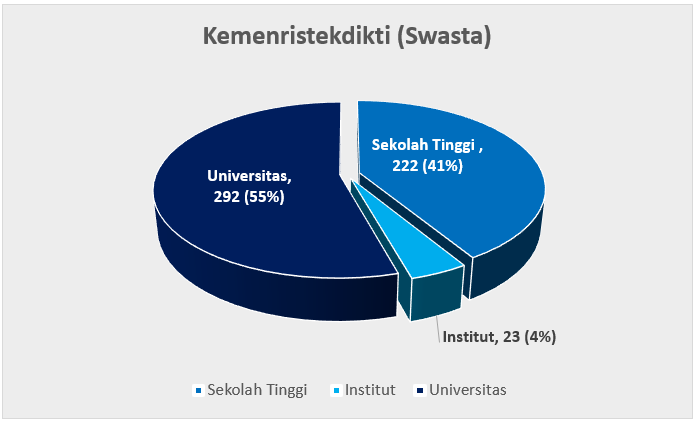 Jumlah: 537
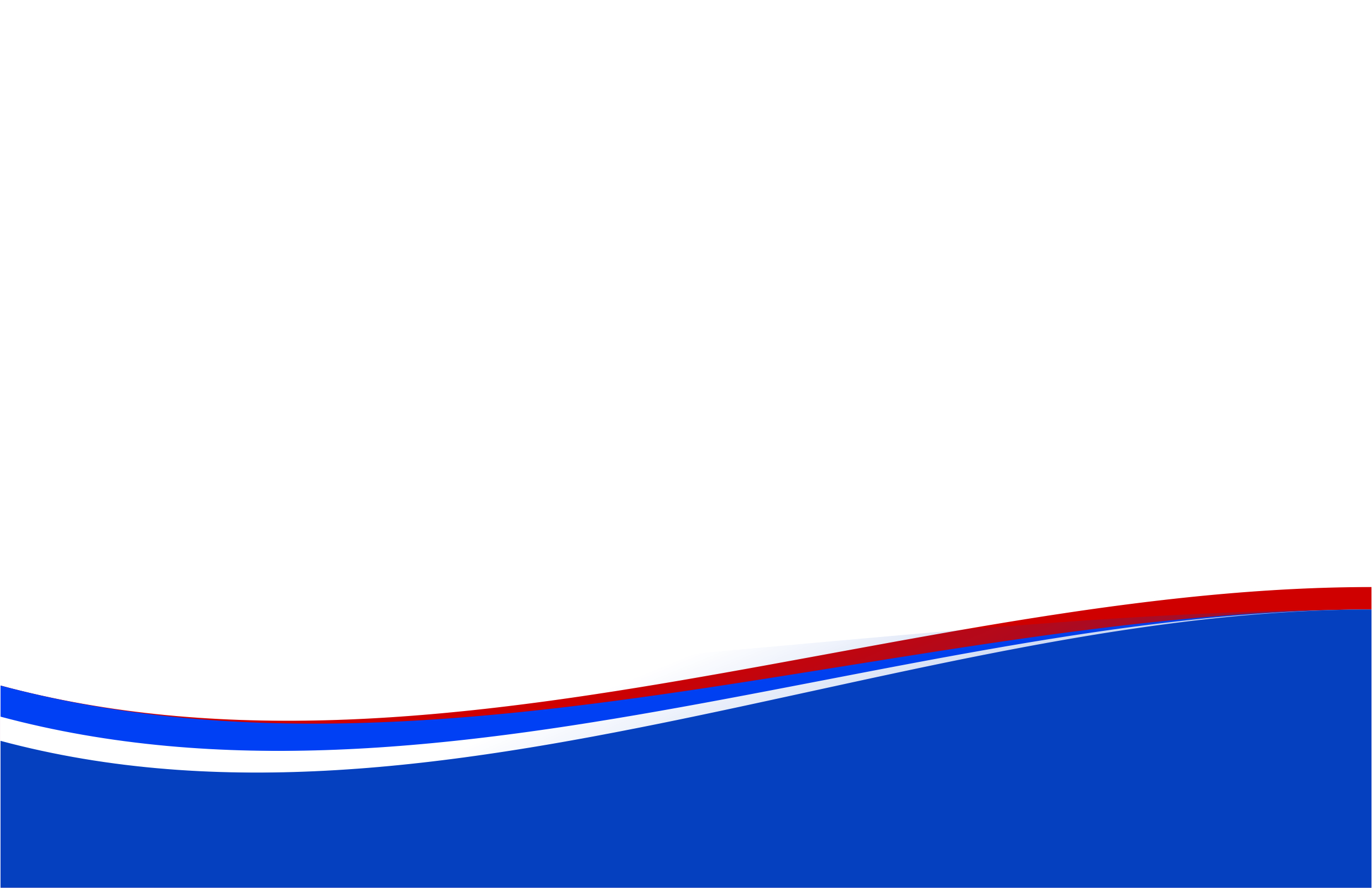 Sumber: 
http://banpt.or.id/direktori/prodi, 20 November 2018
https://forlap.ristekdikti.go.id, 20 November 2018
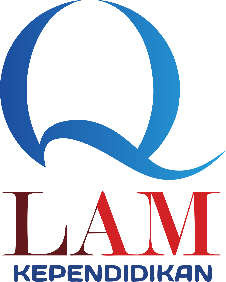 Profil LPTKKemenag (Negeri)
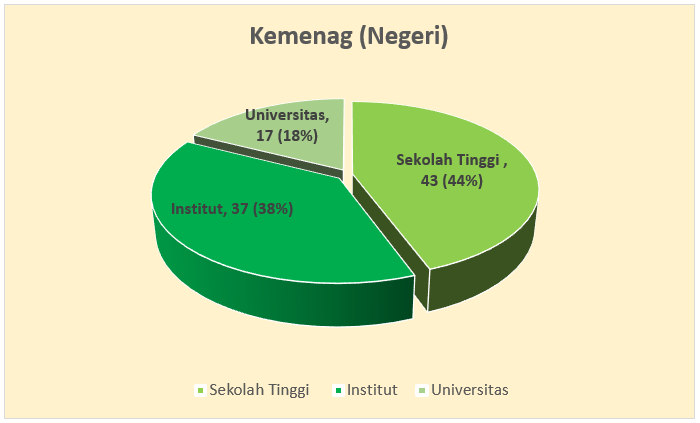 Jumlah: 97
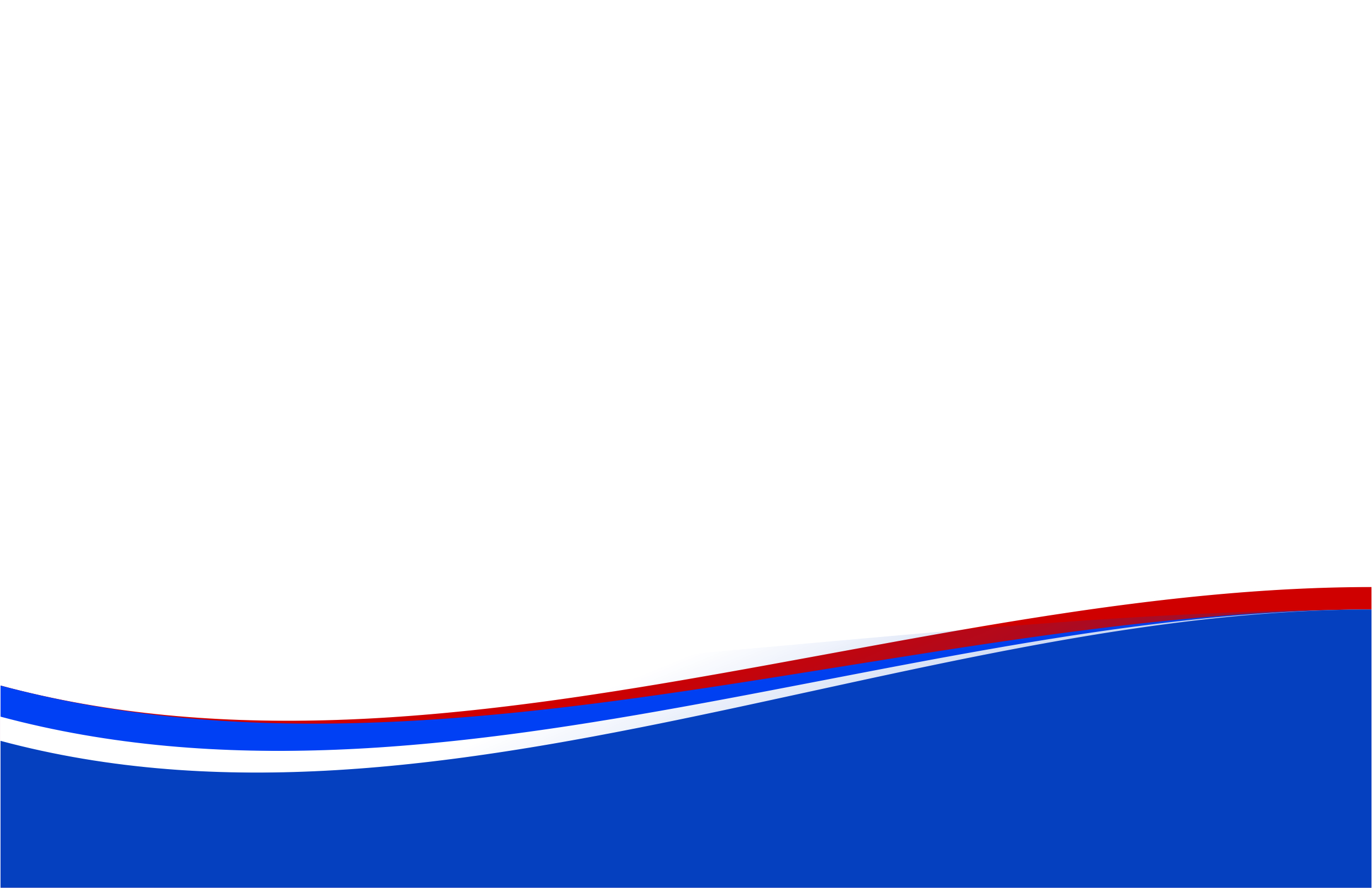 Sumber: 
http://banpt.or.id/direktori/prodi, 20 November 2018
https://forlap.ristekdikti.go.id, 20 November 2018
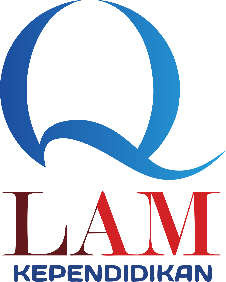 Profil LPTKKemenag (Swasta)
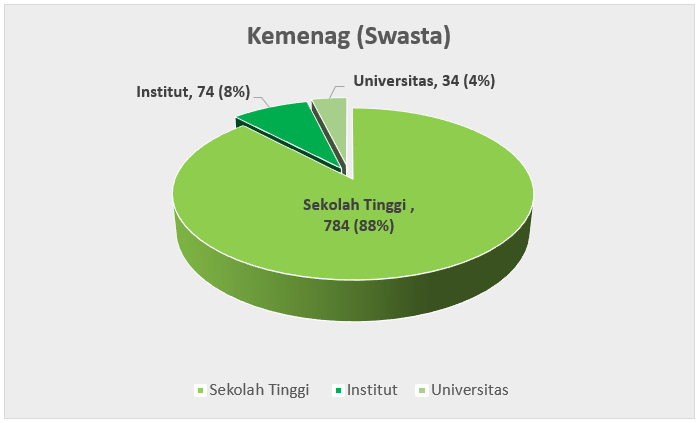 Jumlah: 892
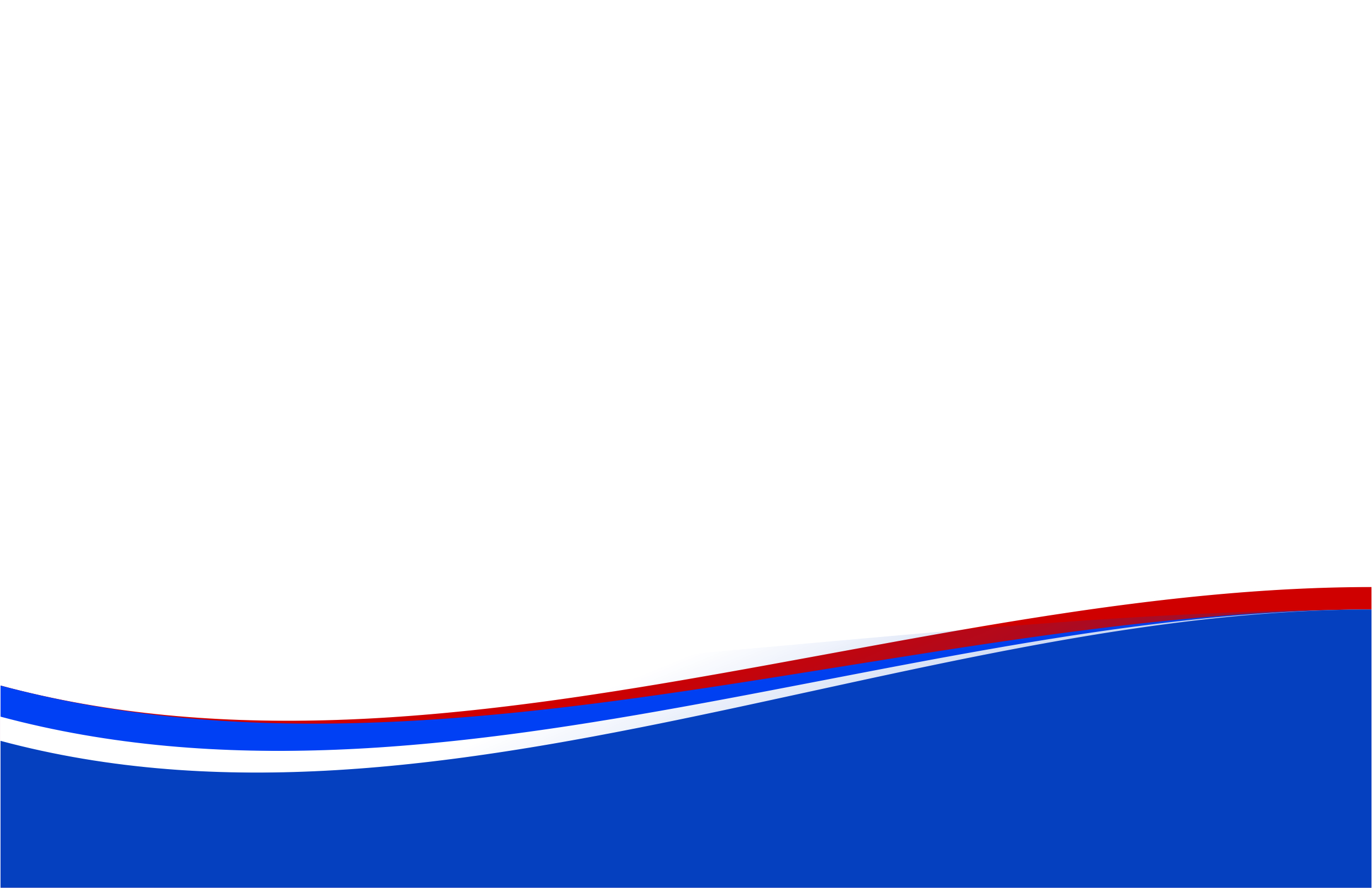 Sumber: 
http://banpt.or.id/direktori/prodi, 20 November 2018
https://forlap.ristekdikti.go.id, 20 November 2018
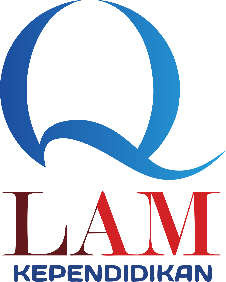 Profil Program Studi Kependidikan LPTK Menurut Status Akreditasi (S1)
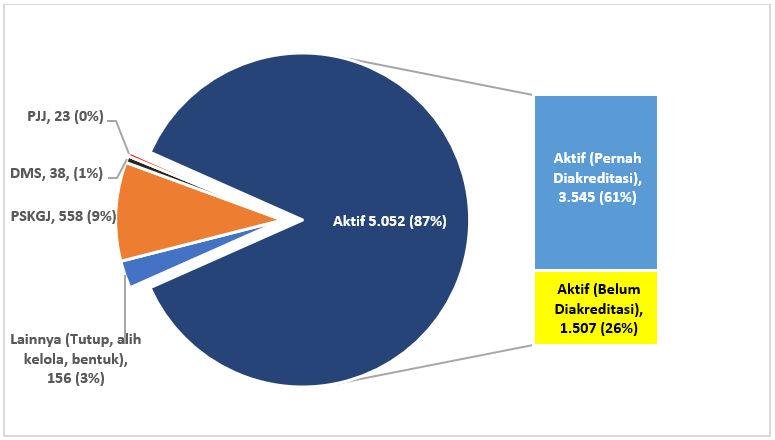 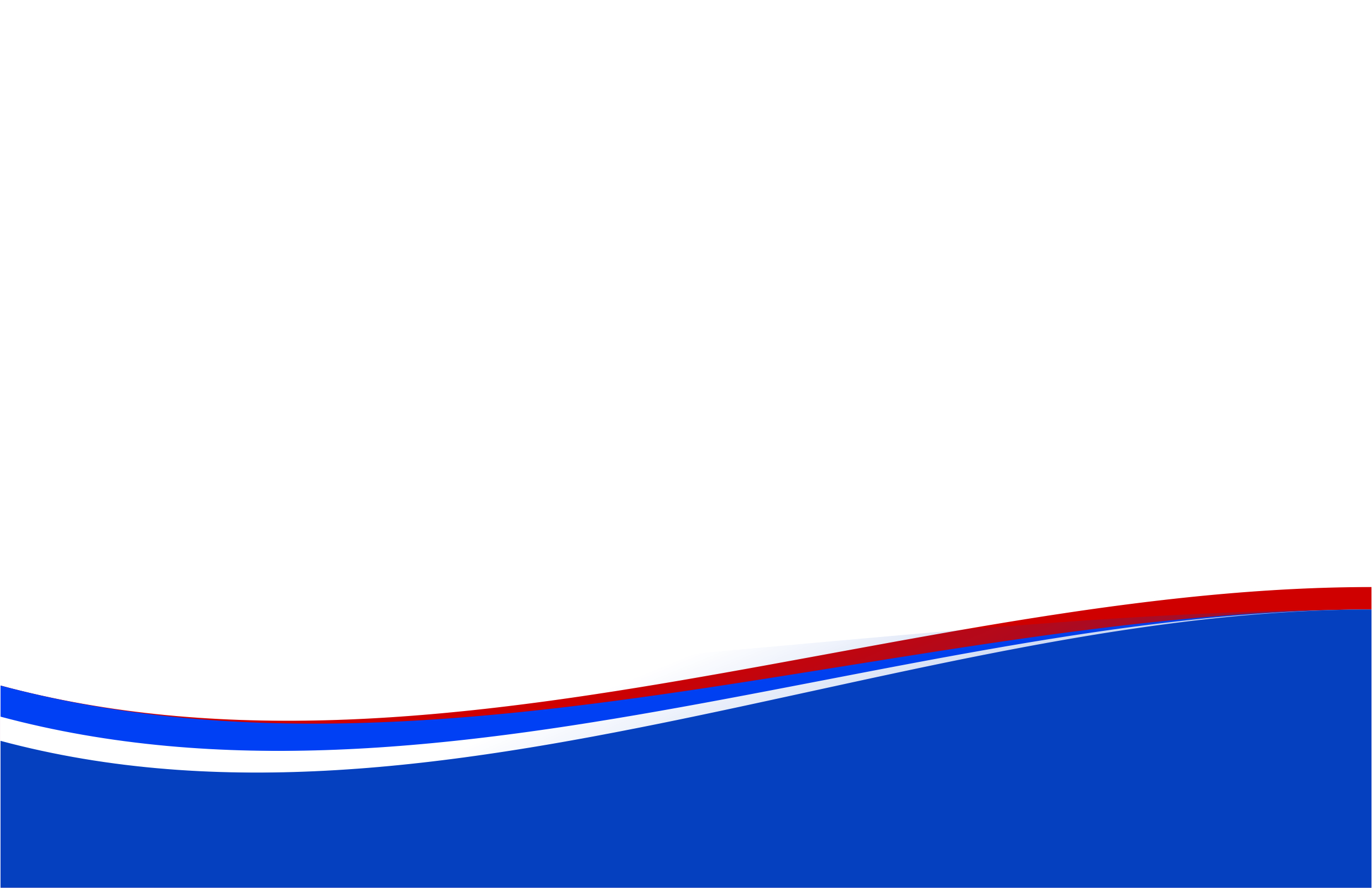 Sumber: 
http://banpt.or.id/direktori/prodi, 20 November 2018
https://forlap.ristekdikti.go.id, 20 November 2018
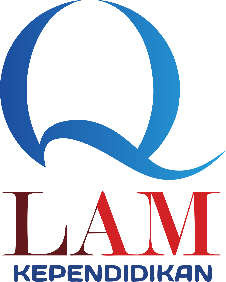 Masa Berlaku Akreditasi Program Studi Kependidikan LPTK Program Sarjana (S1)
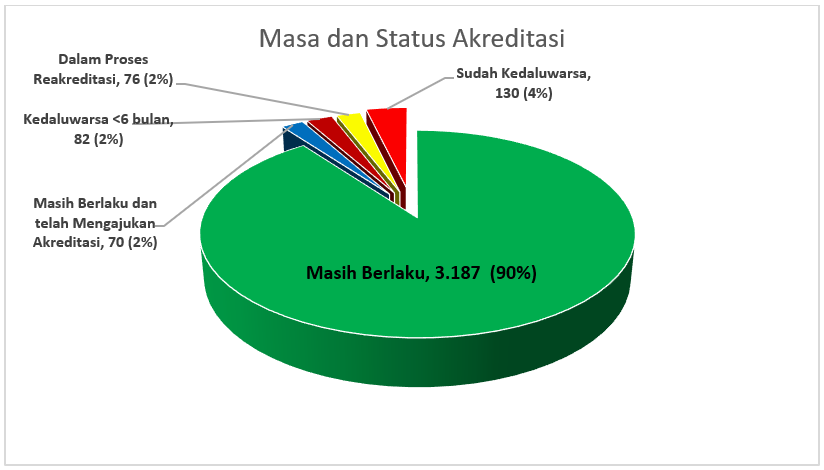 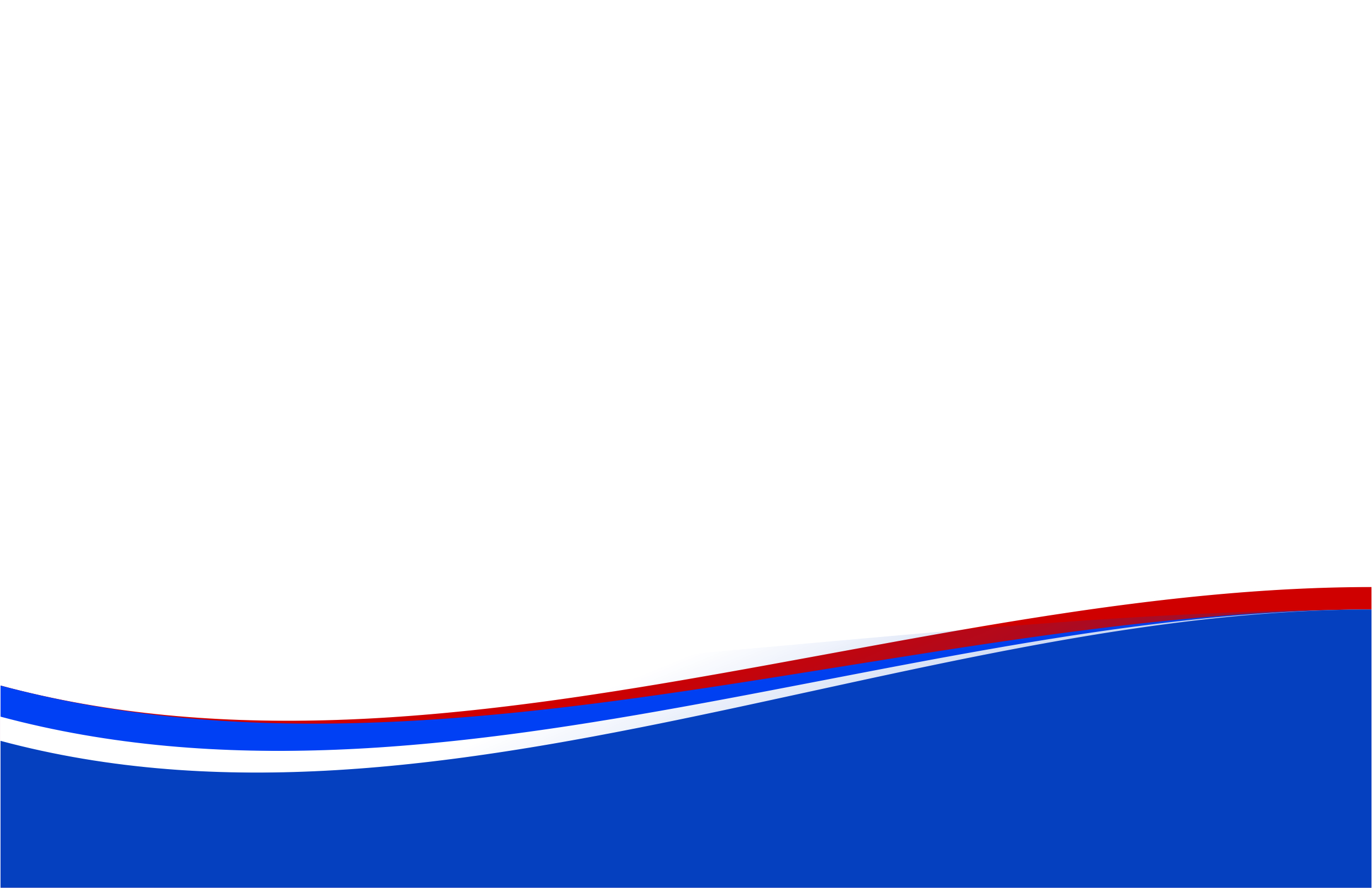 Sumber:
http://banpt.or.id/direktori/prodi, 20 November 2018
https://forlap.ristekdikti.go.id, 20 November 2018
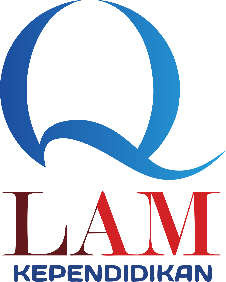 Peringkat Akreditasi Berdasarkan Lingkungan Kementerian Program Sarjana (S1)
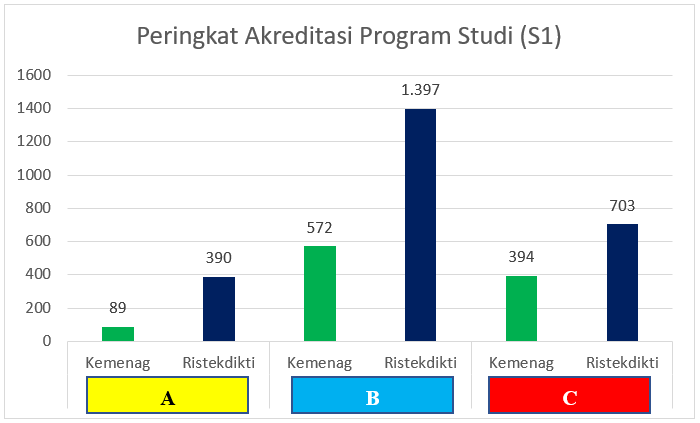 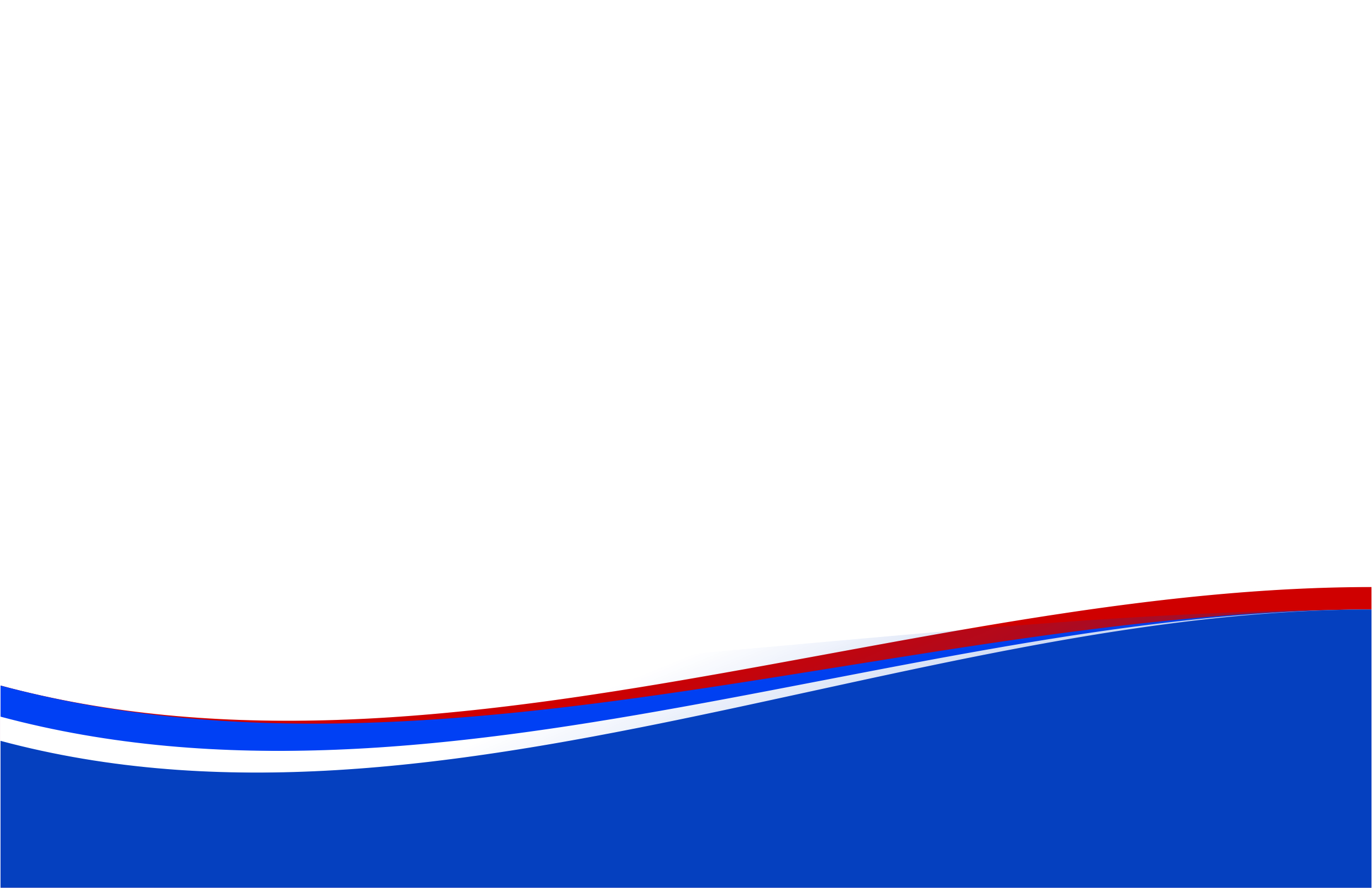 Sumber:
http://banpt.or.id/direktori/prodi, 20 November 2018
https://forlap.ristekdikti.go.id, 20 November 2018
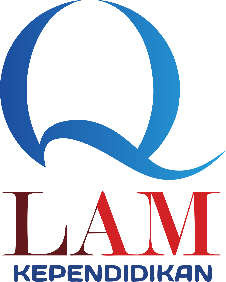 Jumlah Peringkat Akreditasi Program Studi (S1)
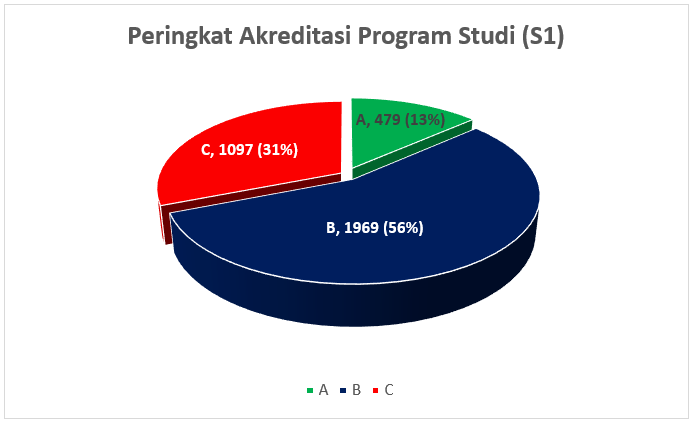 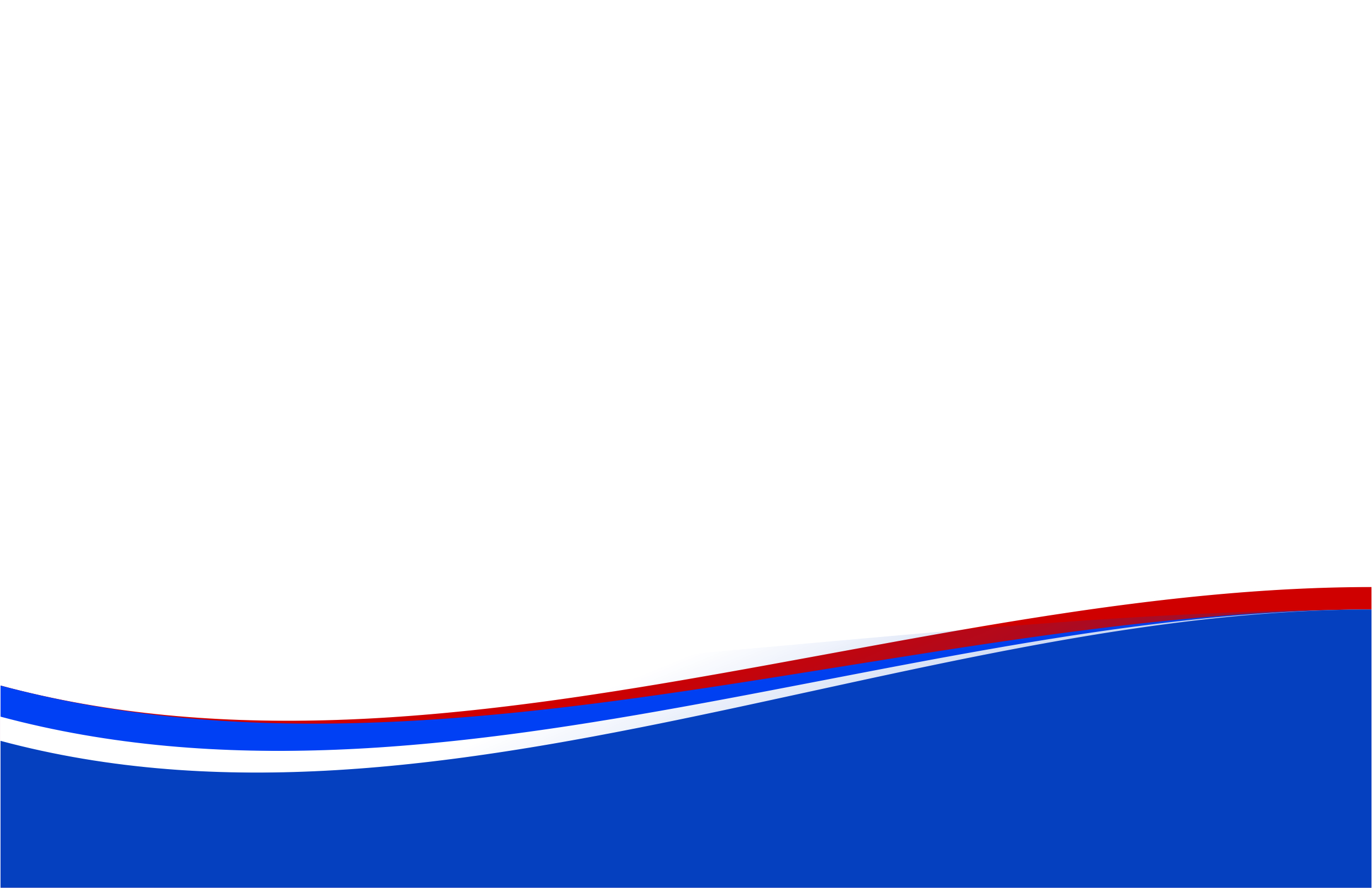 Sumber:
http://banpt.or.id/direktori/prodi, 20 November 2018
https://forlap.ristekdikti.go.id, 20 November 2018
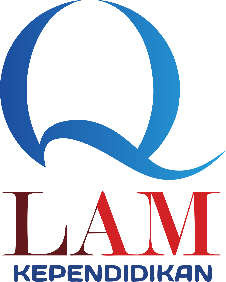 Masa Berlaku Akreditasi Program Studi (S1)
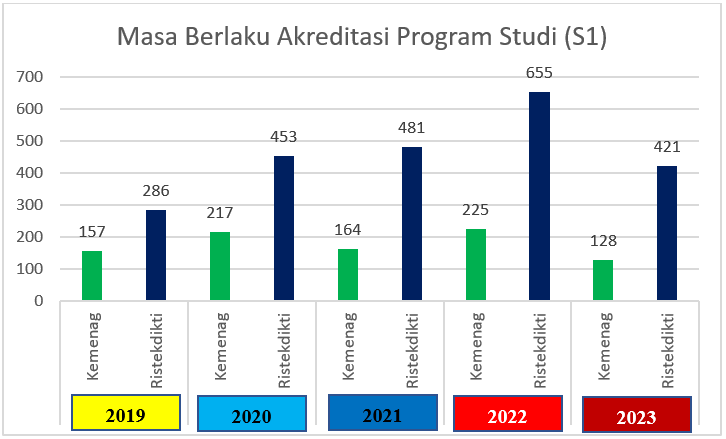 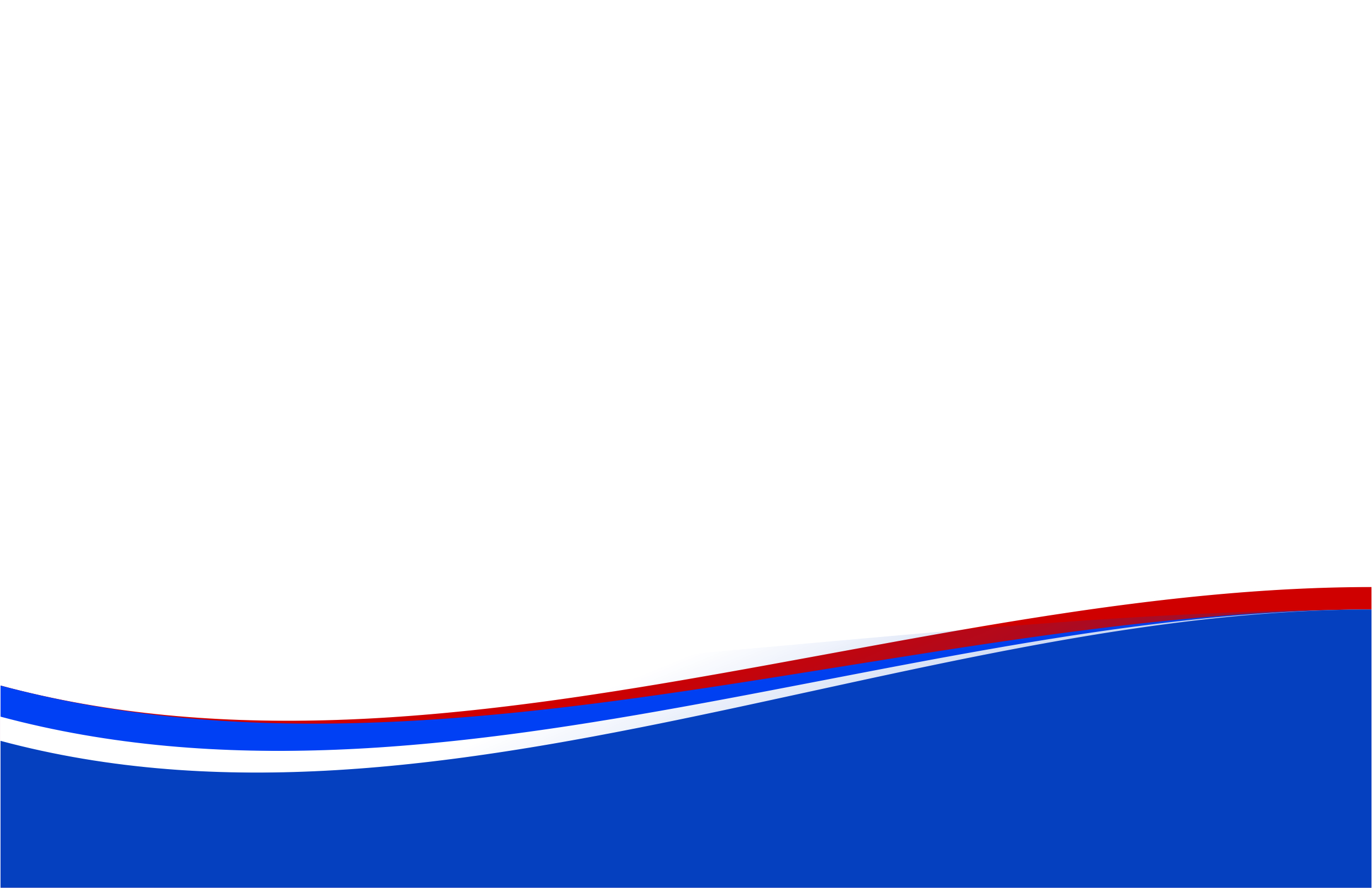 Sumber:
http://banpt.or.id/direktori/prodi, 20 November 2018
https://forlap.ristekdikti.go.id, 20 November 2018
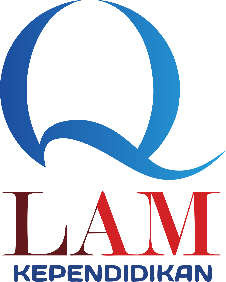 10 Profil Jumlah Program Studi Kependidikan TerbanyakProgram Sarjana (Kemenristekdikti & Kemenag)
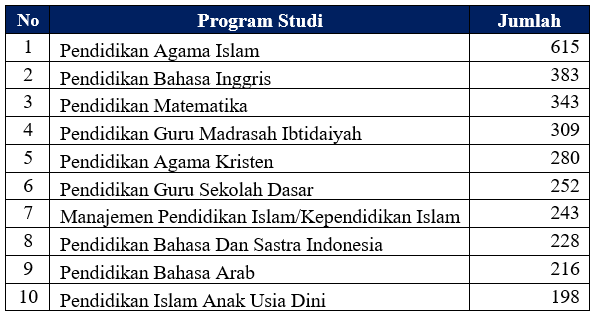 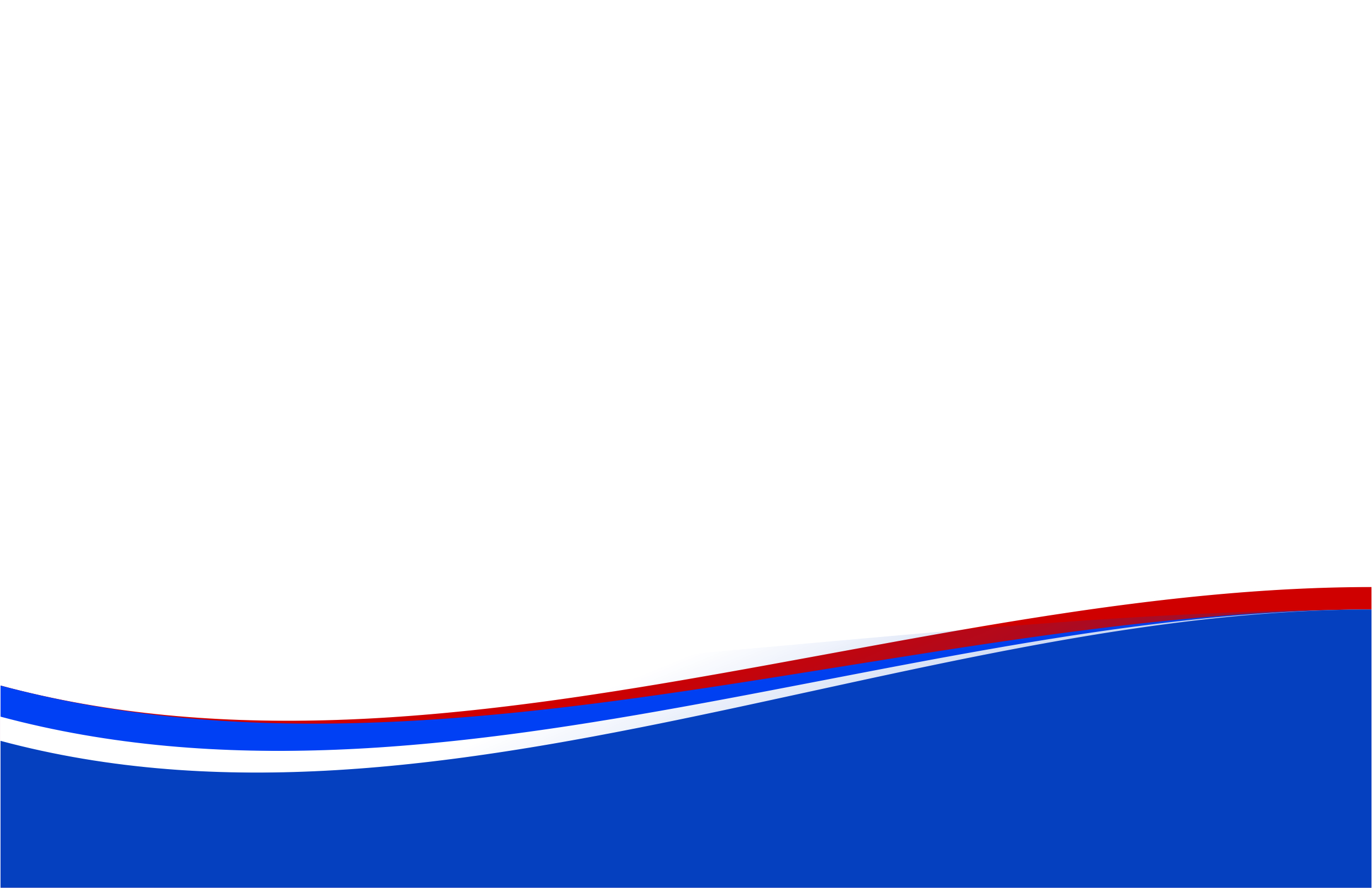 Selengkapnya:
http://lamkependidikan.org/gallery/
Sumber:
http://banpt.or.id/direktori/prodi, 20 November 2018
https://forlap.ristekdikti.go.id, 20 November 2018
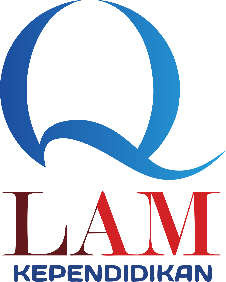 10 Profil Jumlah Program Studi Kependidikan TerbanyakProgram Sarjana (Kemenristekdikti)
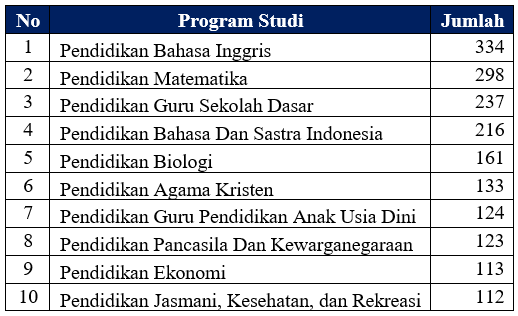 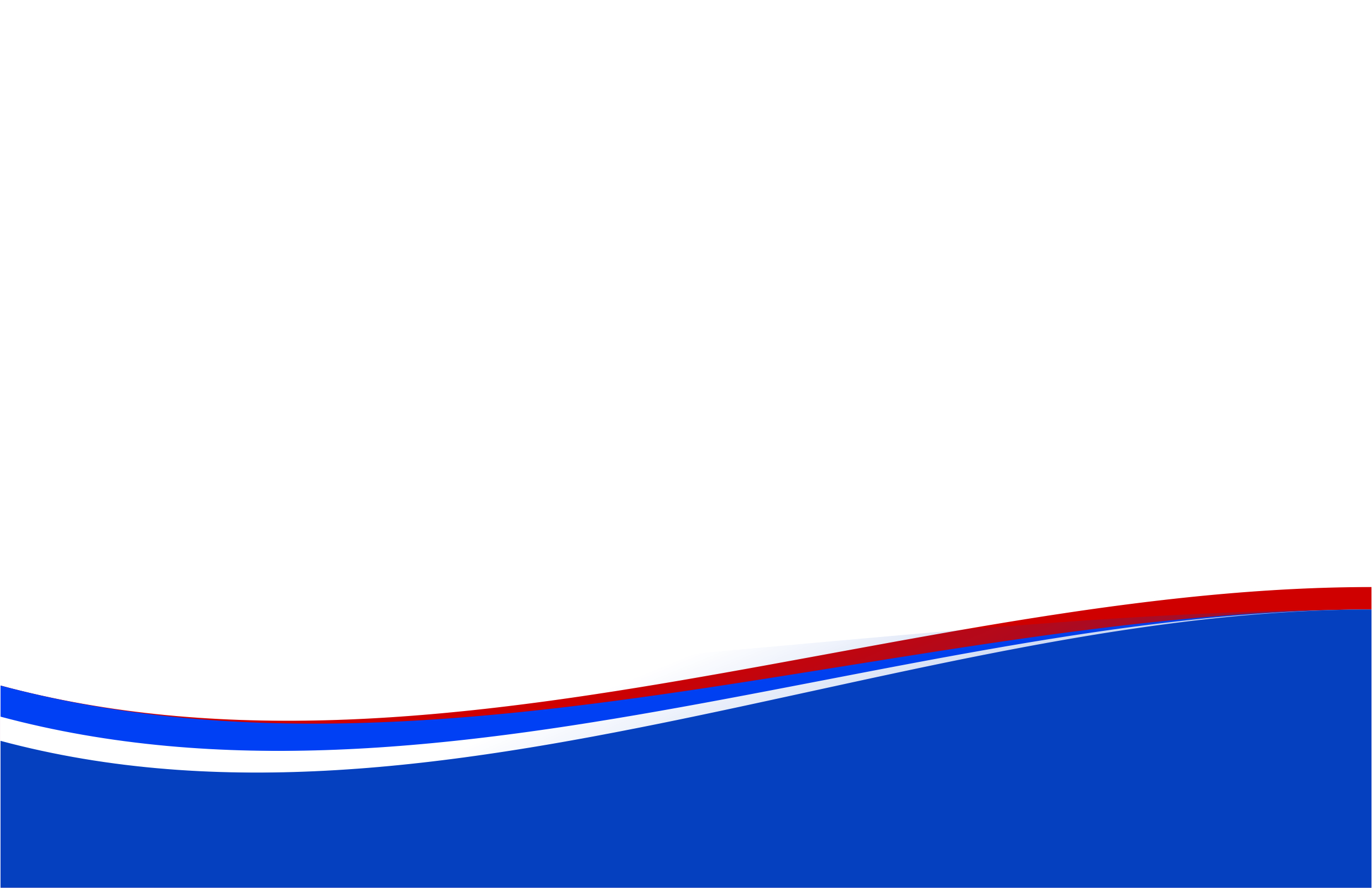 Selengkapnya:
http://lamkependidikan.org/gallery/
Sumber:
http://banpt.or.id/direktori/prodi, 20 November 2018
https://forlap.ristekdikti.go.id, 20 November 2018
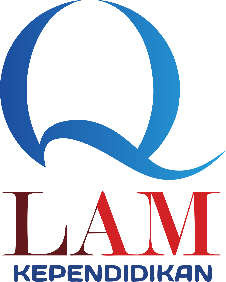 10 Profil Jumlah Program Studi Kependidikan TerbanyakProgram Sarjana (Kemenag)
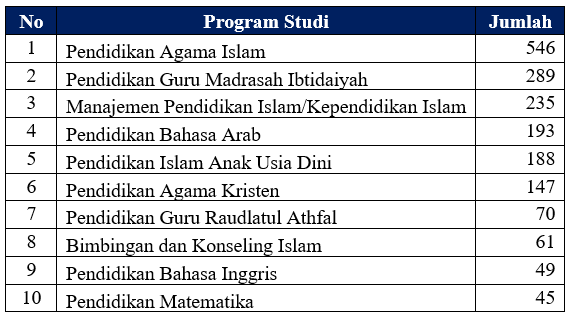 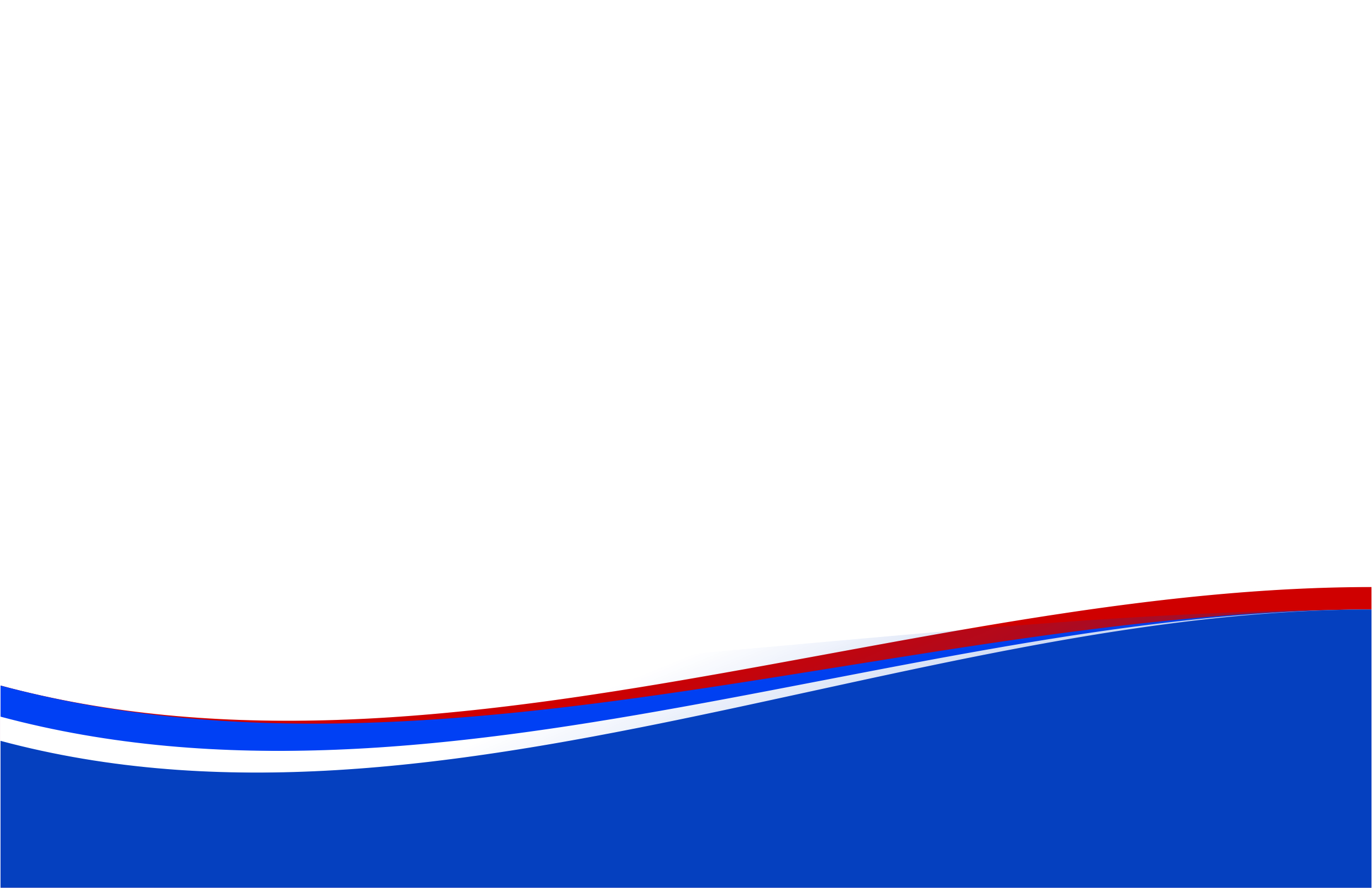 Selengkapnya:
http://lamkependidikan.org/gallery/
Sumber:
http://banpt.or.id/direktori/prodi, 20 November 2018
https://forlap.ristekdikti.go.id, 20 November 2018
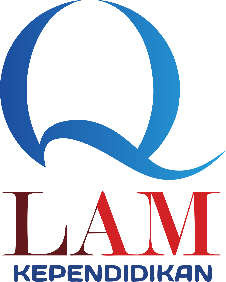 Profil Program Studi Kependidikan LPTK Menurut Status Akreditasi Program Magister (S2)
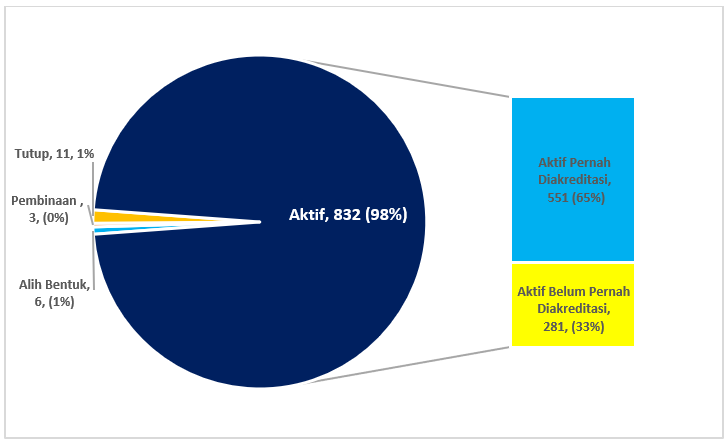 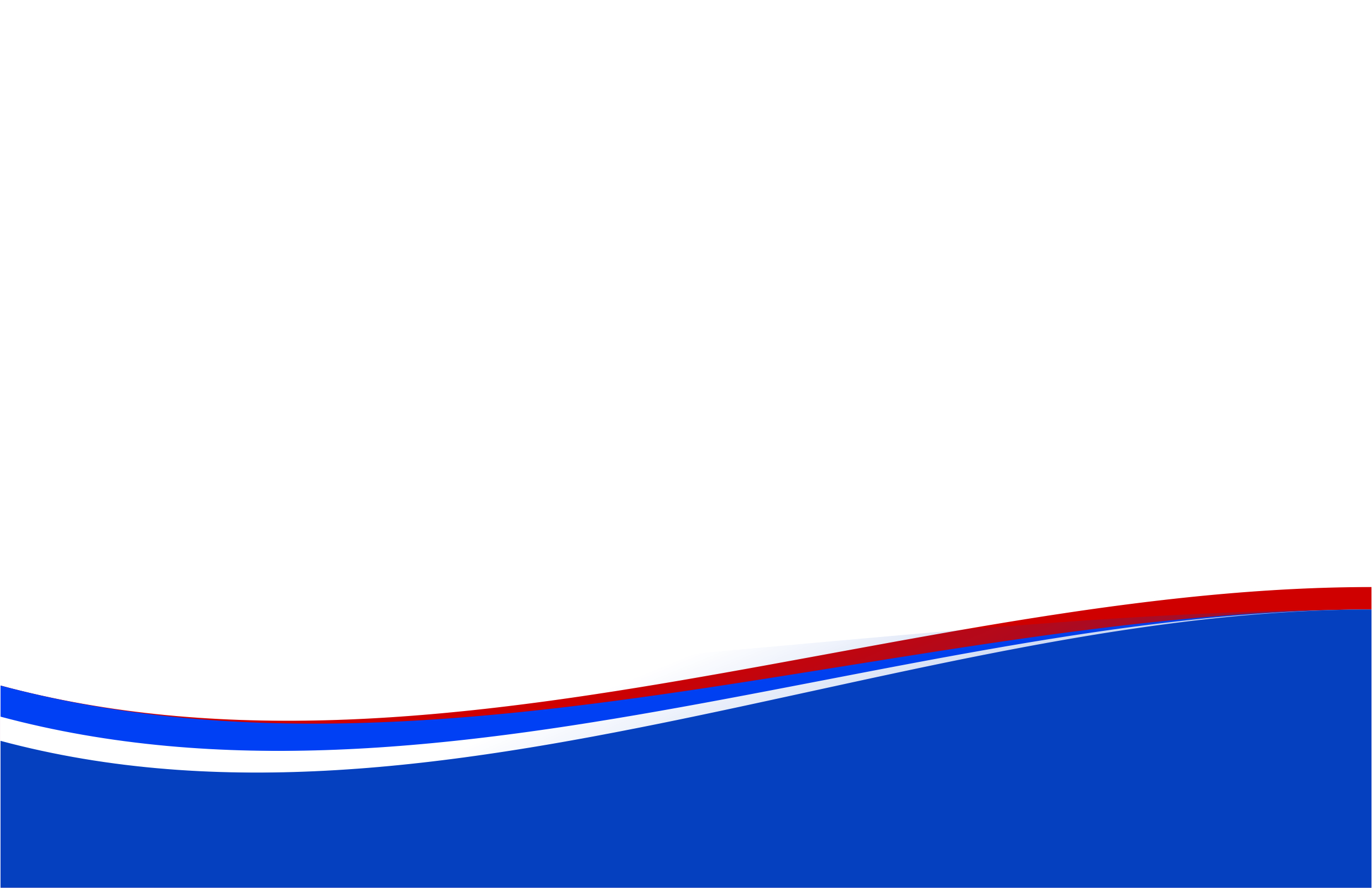 Sumber:
http://banpt.or.id/direktori/prodi, 20 November 2018
https://forlap.ristekdikti.go.id, 20 November 2018
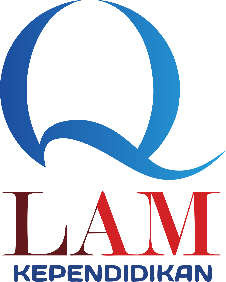 Masa dan Status Akreditasi  Program StudiProgram Magister (S2)
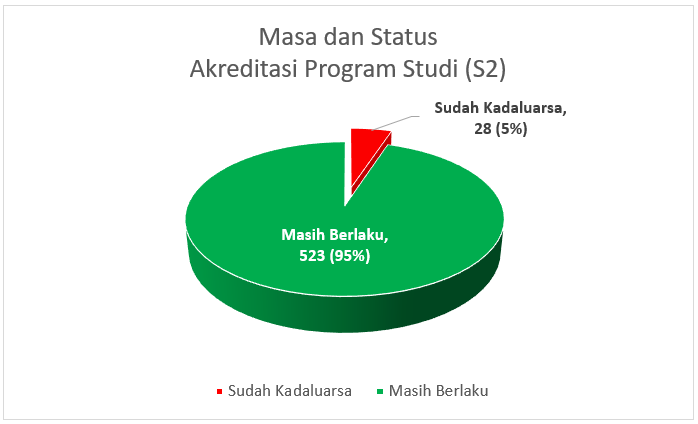 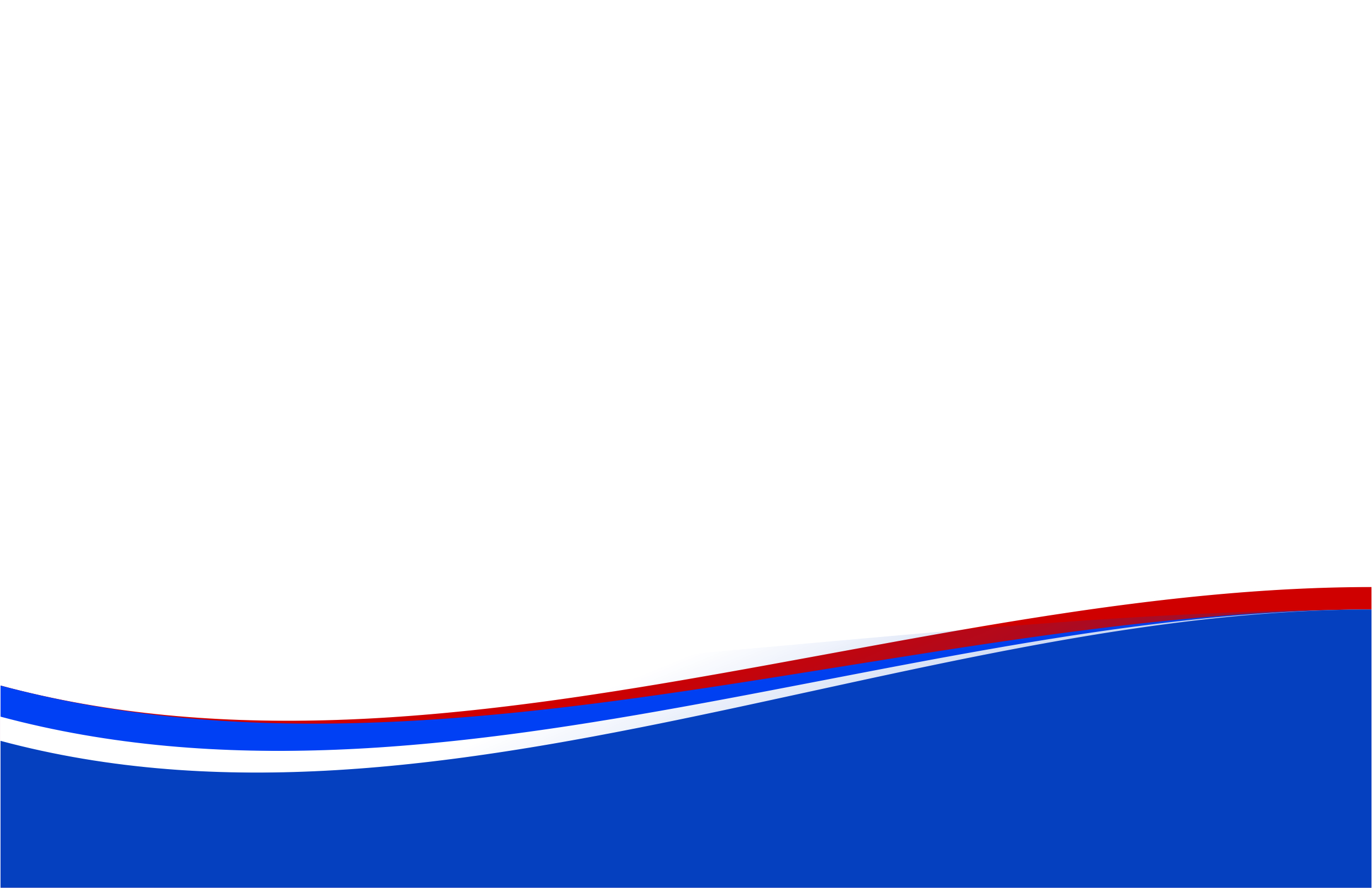 Sumber:
http://banpt.or.id/direktori/prodi, 20 November 2018
https://forlap.ristekdikti.go.id, 20 November 2018
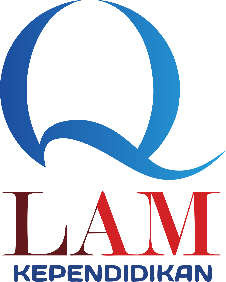 Masa Berlaku Akreditasi Program Studi Berdasarkan Tahun dan Kementerian Program Magister (S2)
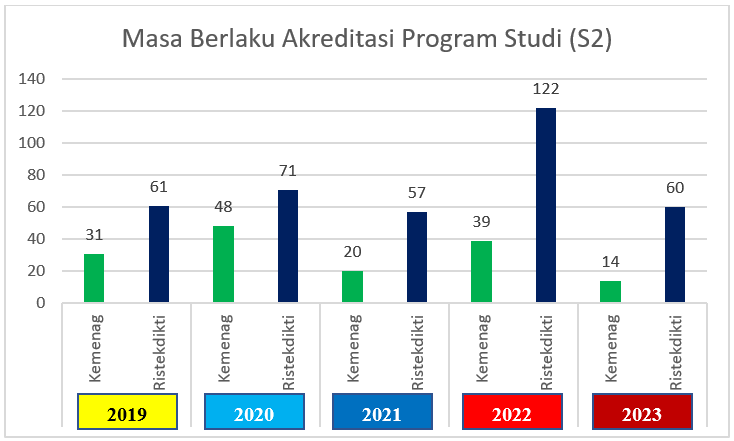 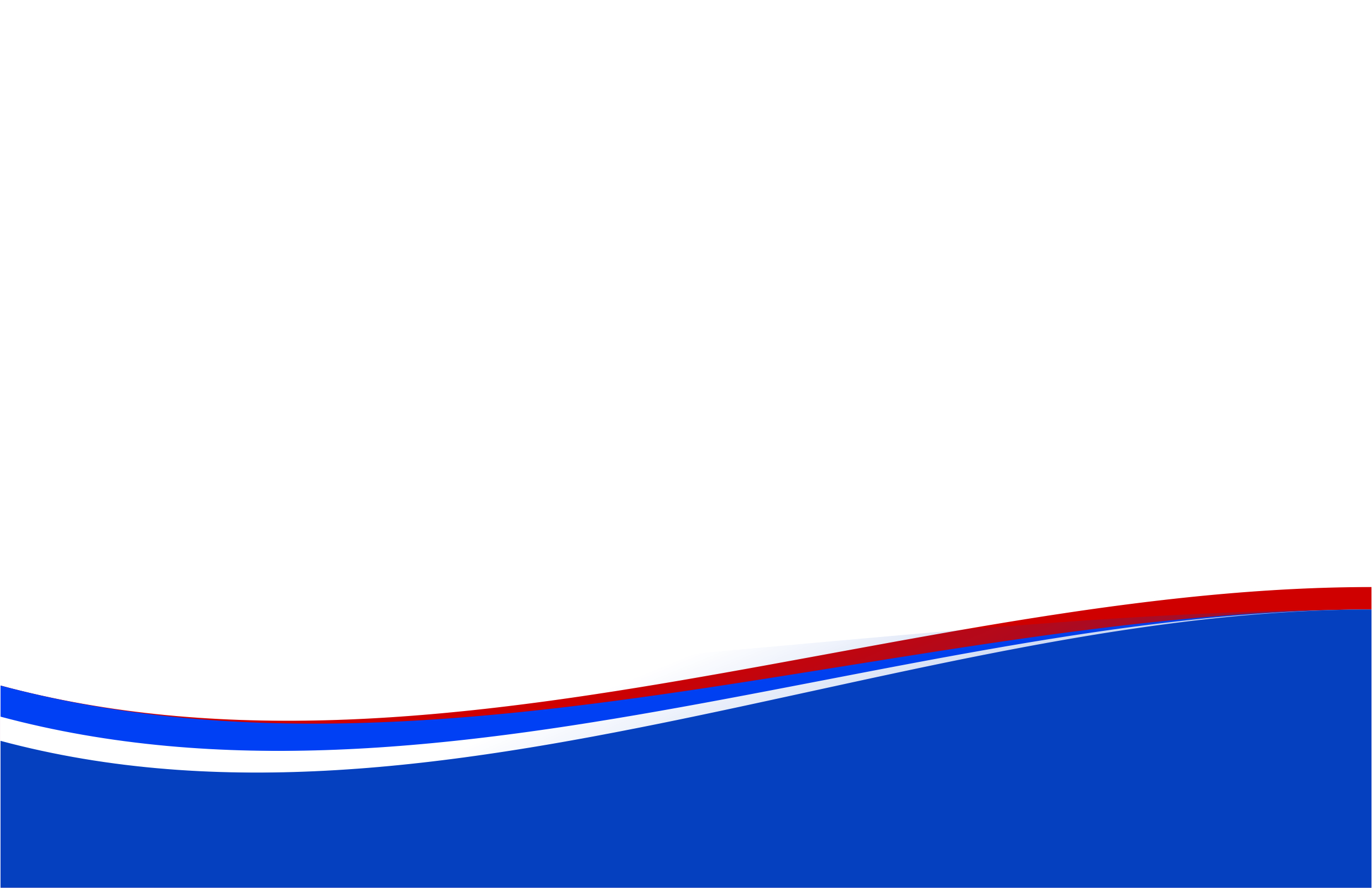 Sumber:
http://banpt.or.id/direktori/prodi, 20 November 2018
https://forlap.ristekdikti.go.id, 20 November 2018
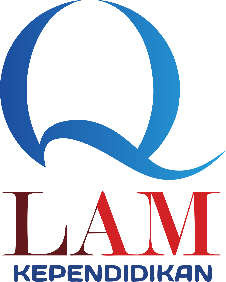 Jumlah Peringkat Akreditasi Program Studi Program Magister (S2)
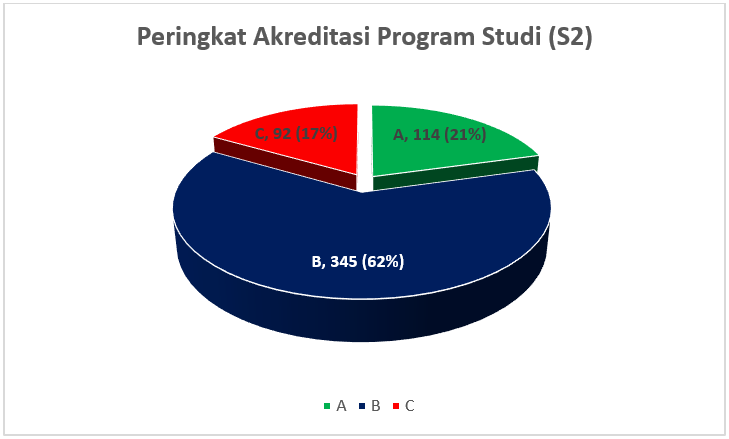 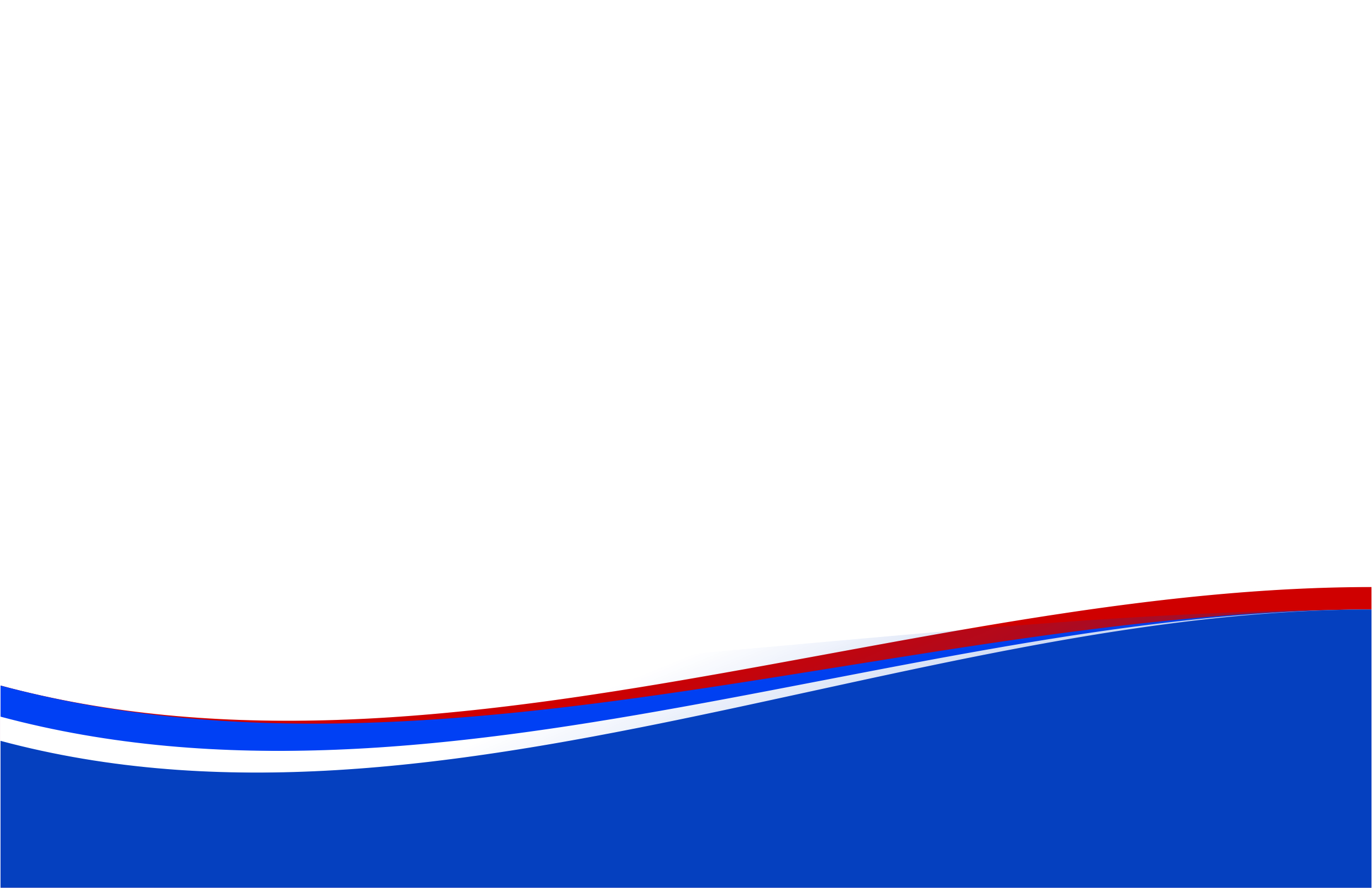 Sumber:
http://banpt.or.id/direktori/prodi, 20 November 2018
https://forlap.ristekdikti.go.id, 20 November 2018
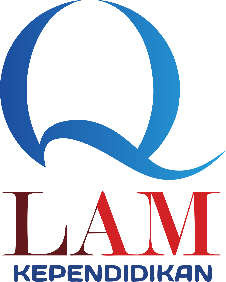 Peringkat Akreditasi Program Studi Berdasarkan Lingkungan Kementerian Program Magister (S2)
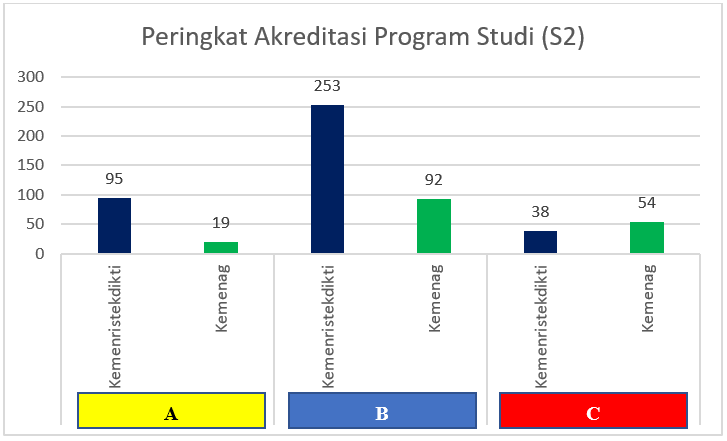 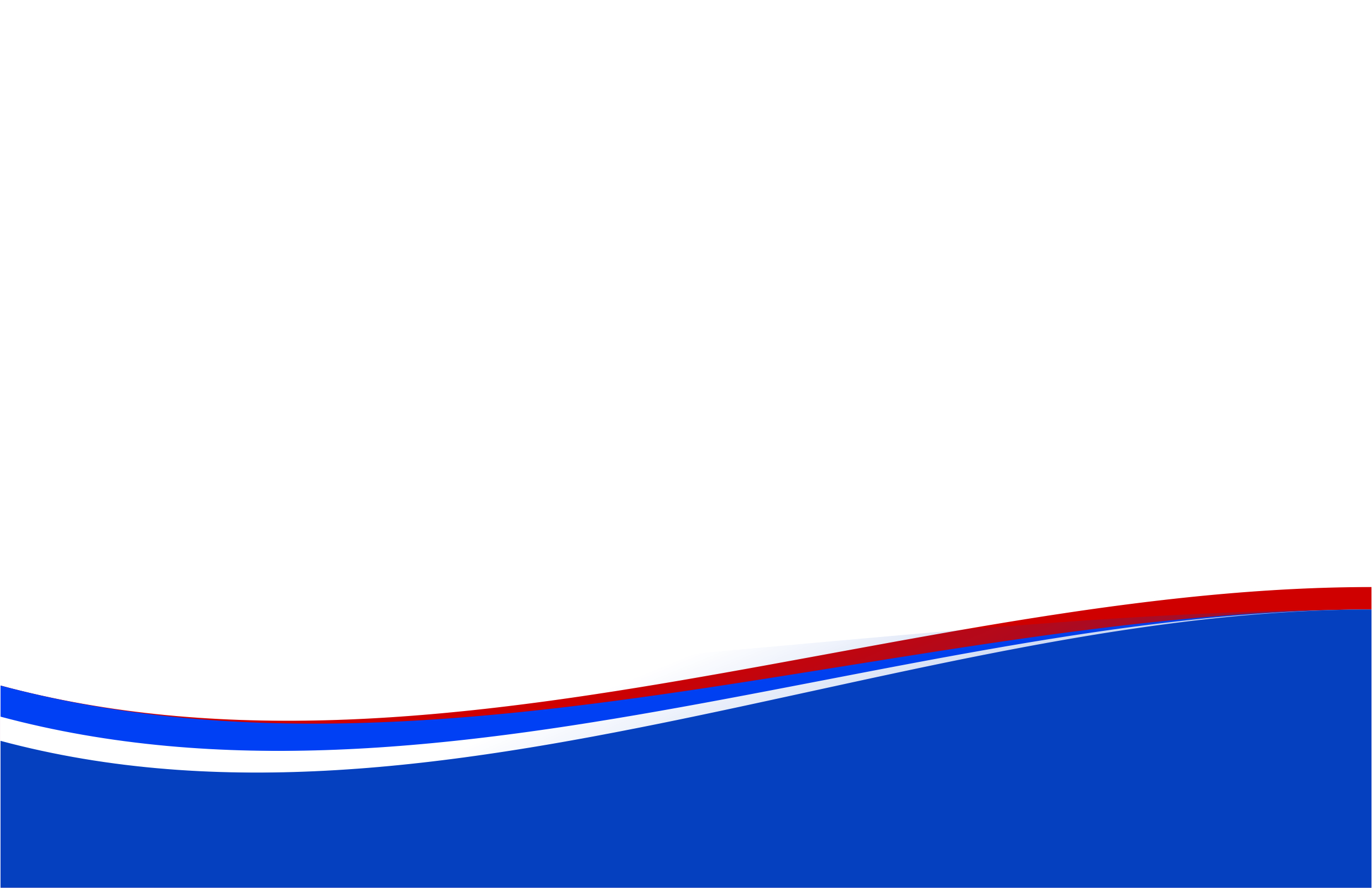 Sumber:
http://banpt.or.id/direktori/prodi, 20 November 2018
https://forlap.ristekdikti.go.id, 20 November 2018
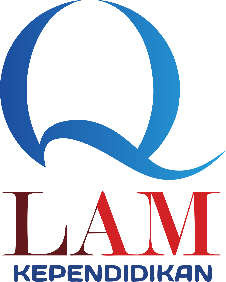 10 Profil Jumlah Program Studi Kependidikan TerbanyakProgram Magister (Kemenristekdikti-Kemenag)
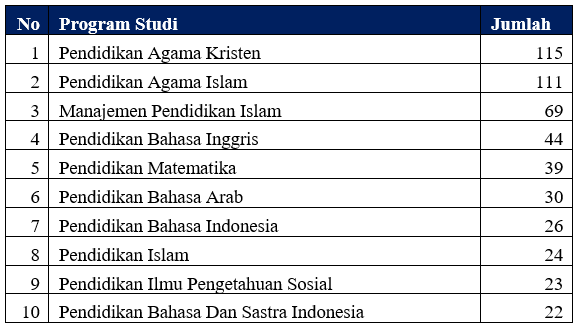 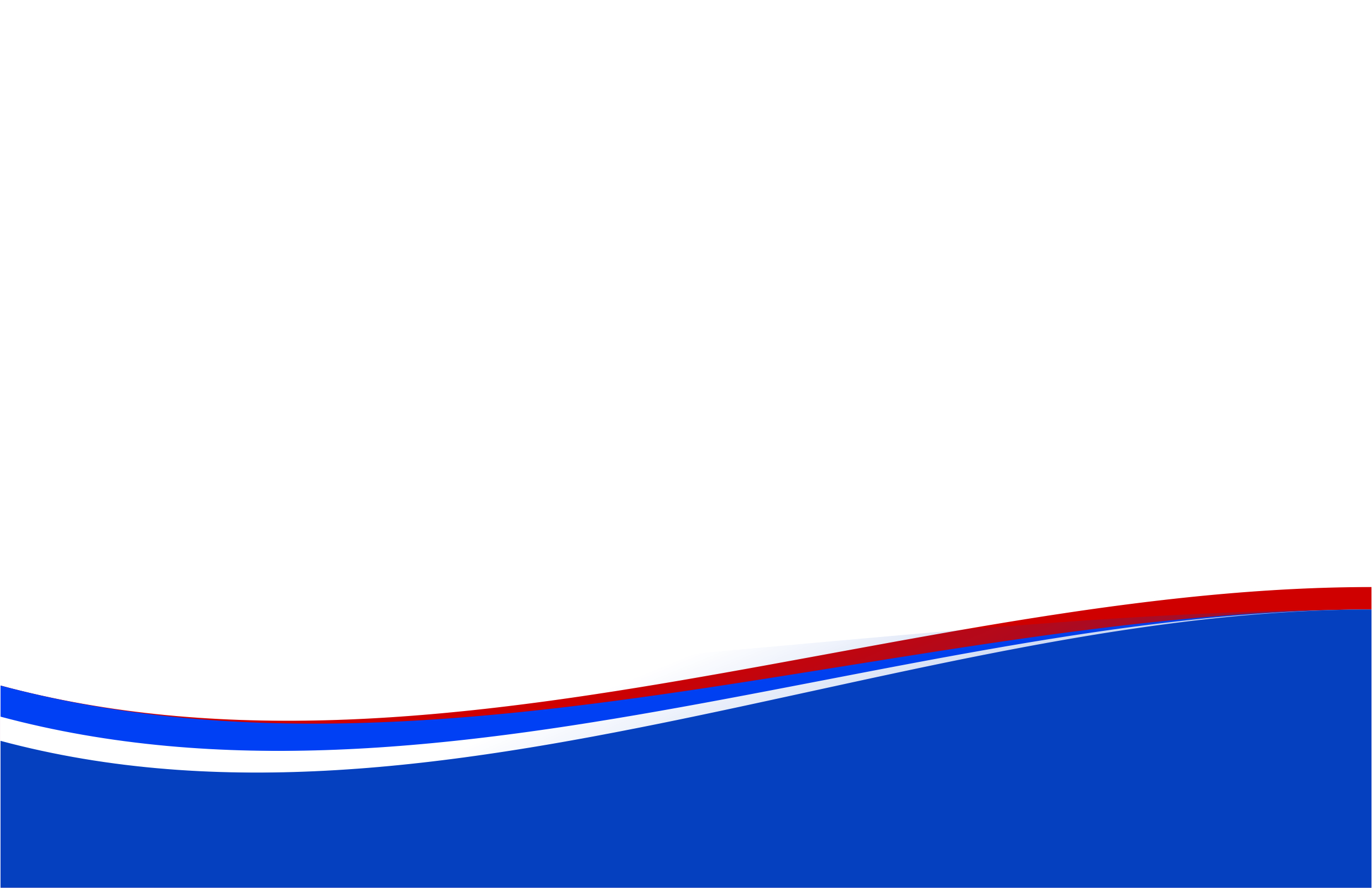 Selengkapnya:
http://lamkependidikan.org/gallery/
Sumber:
http://banpt.or.id/direktori/prodi, 20 November 2018
https://forlap.ristekdikti.go.id, 20 November 2018
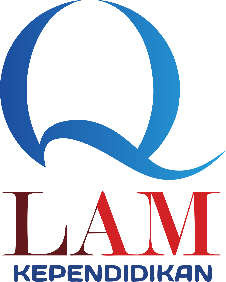 10 Profil Jumlah Program Studi Kependidikan TerbanyakProgram Magister (Kemenristekdikti)
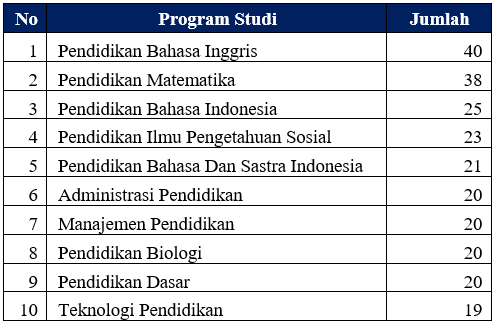 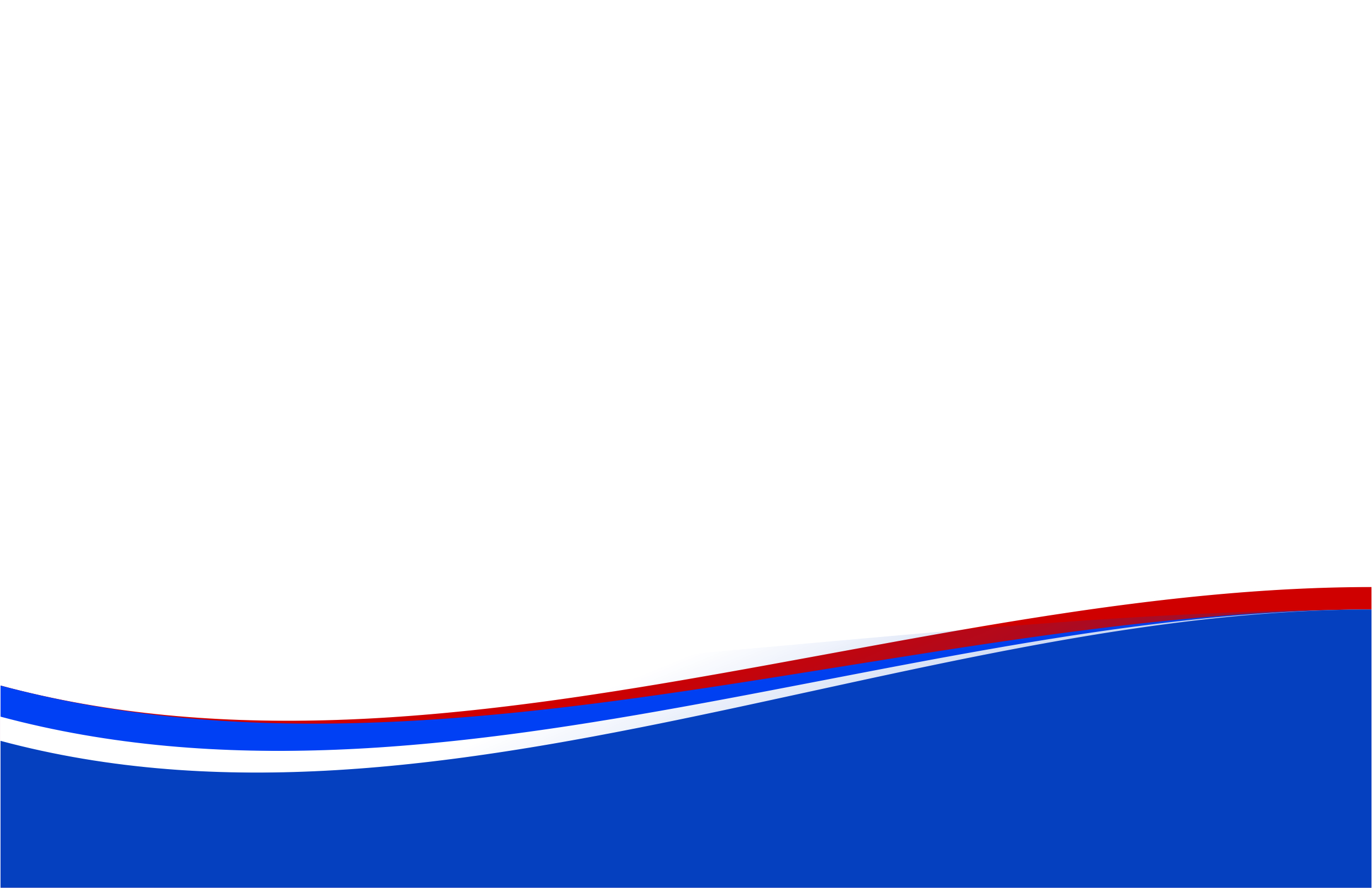 Selengkapnya:
http://lamkependidikan.org/gallery/
Sumber:
http://banpt.or.id/direktori/prodi, 20 November 2018
https://forlap.ristekdikti.go.id, 20 November 2018
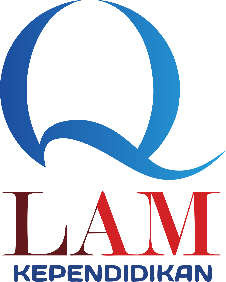 10 Profil Jumlah Program Studi Kependidikan TerbanyakProgram Magister (Kemenag)
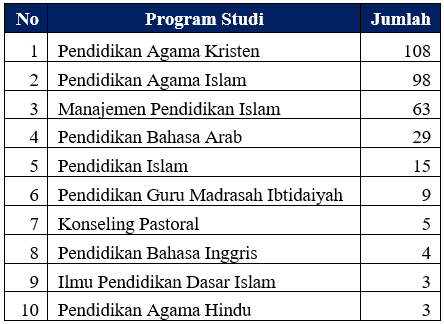 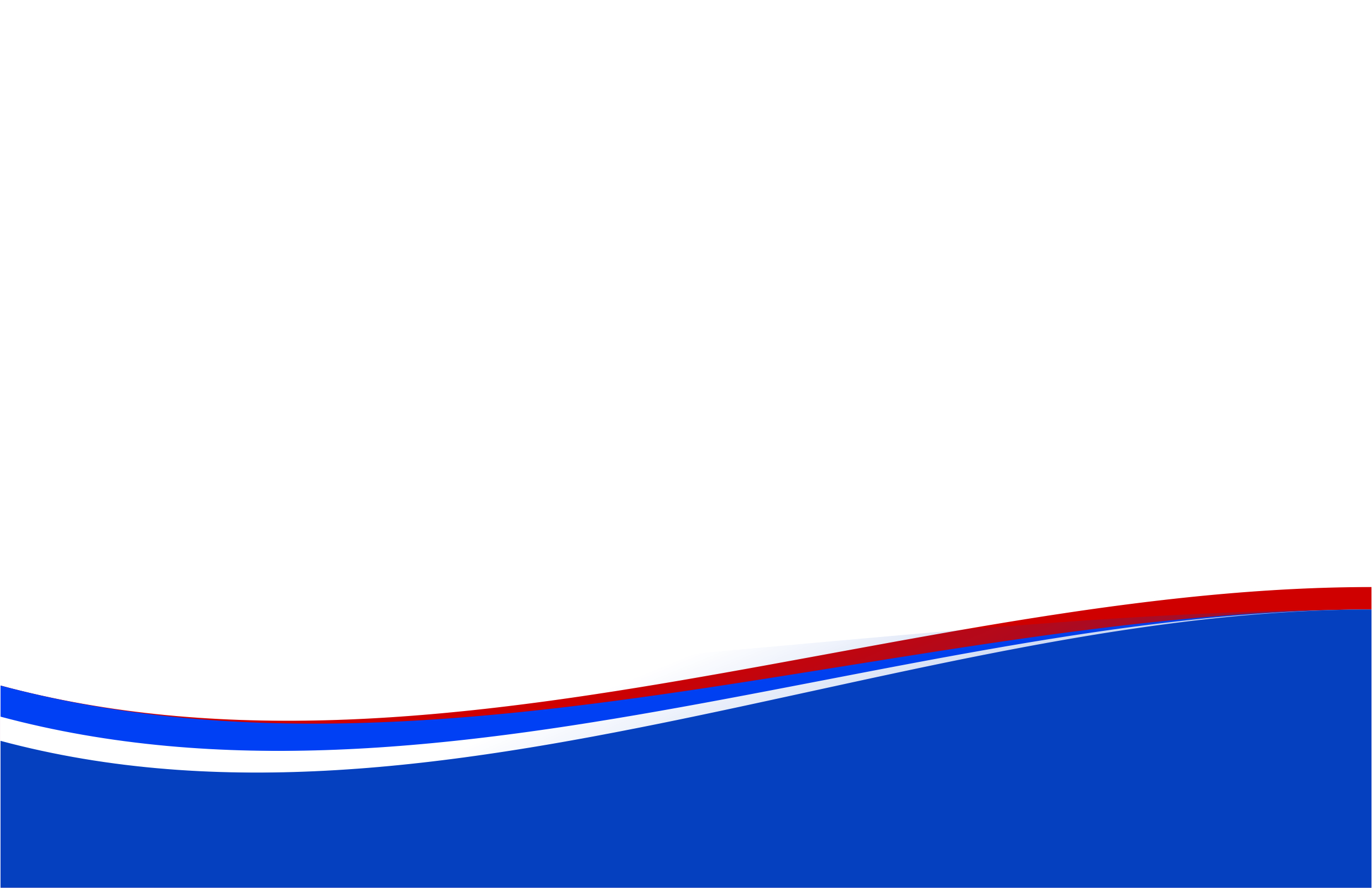 Selengkapnya:
http://lamkependidikan.org/gallery/
Sumber:
http://banpt.or.id/direktori/prodi, 20 November 2018
https://forlap.ristekdikti.go.id, 20 November 2018
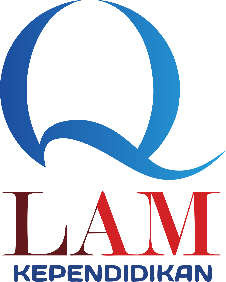 Profil Program Studi Kependidikan LPTK Menurut Status Akreditasi Program Doktor (S3)
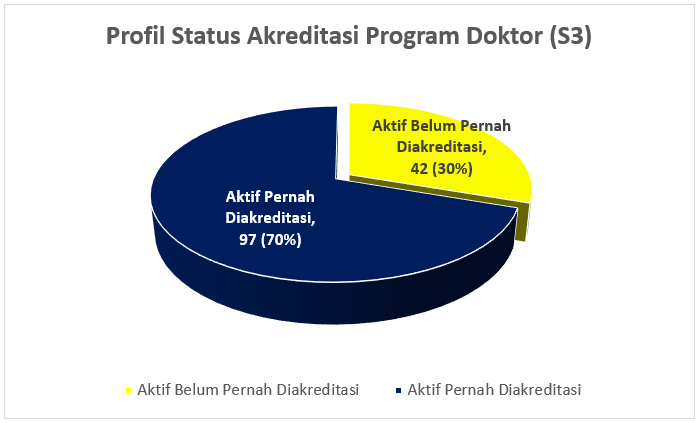 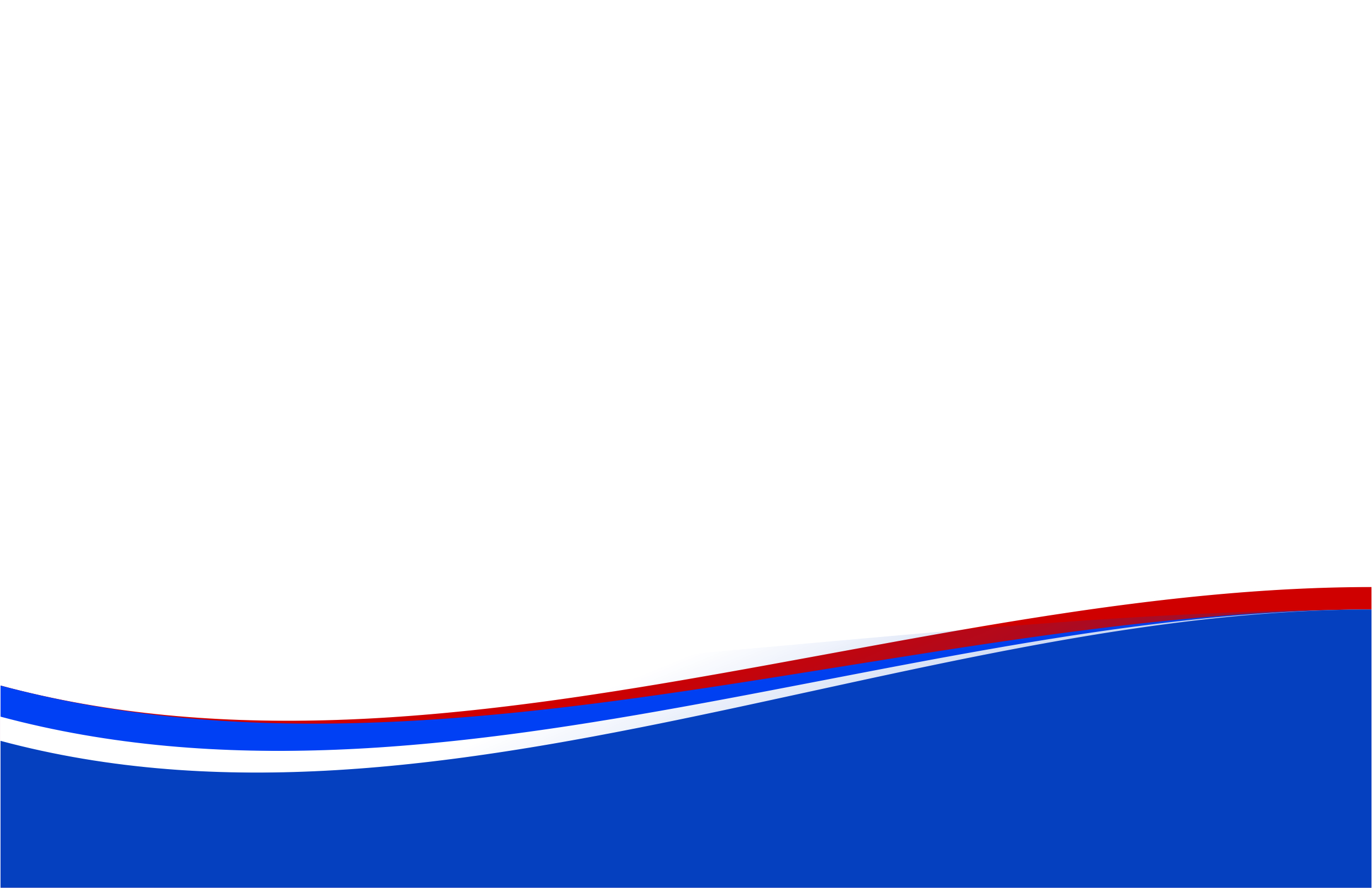 Sumber:
http://banpt.or.id/direktori/prodi, 20 November 2018
https://forlap.ristekdikti.go.id, 20 November 2018
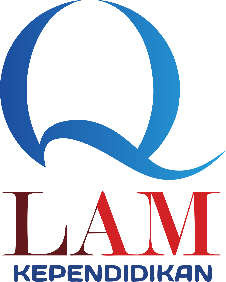 Masa dan Status Akreditasi  Program StudiProgram Doktor (S3)
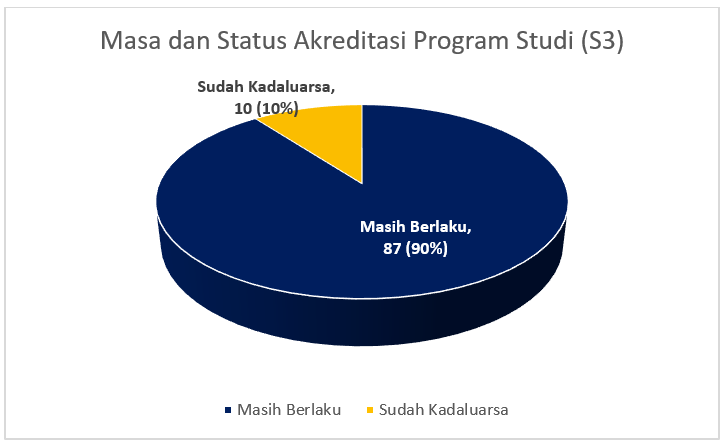 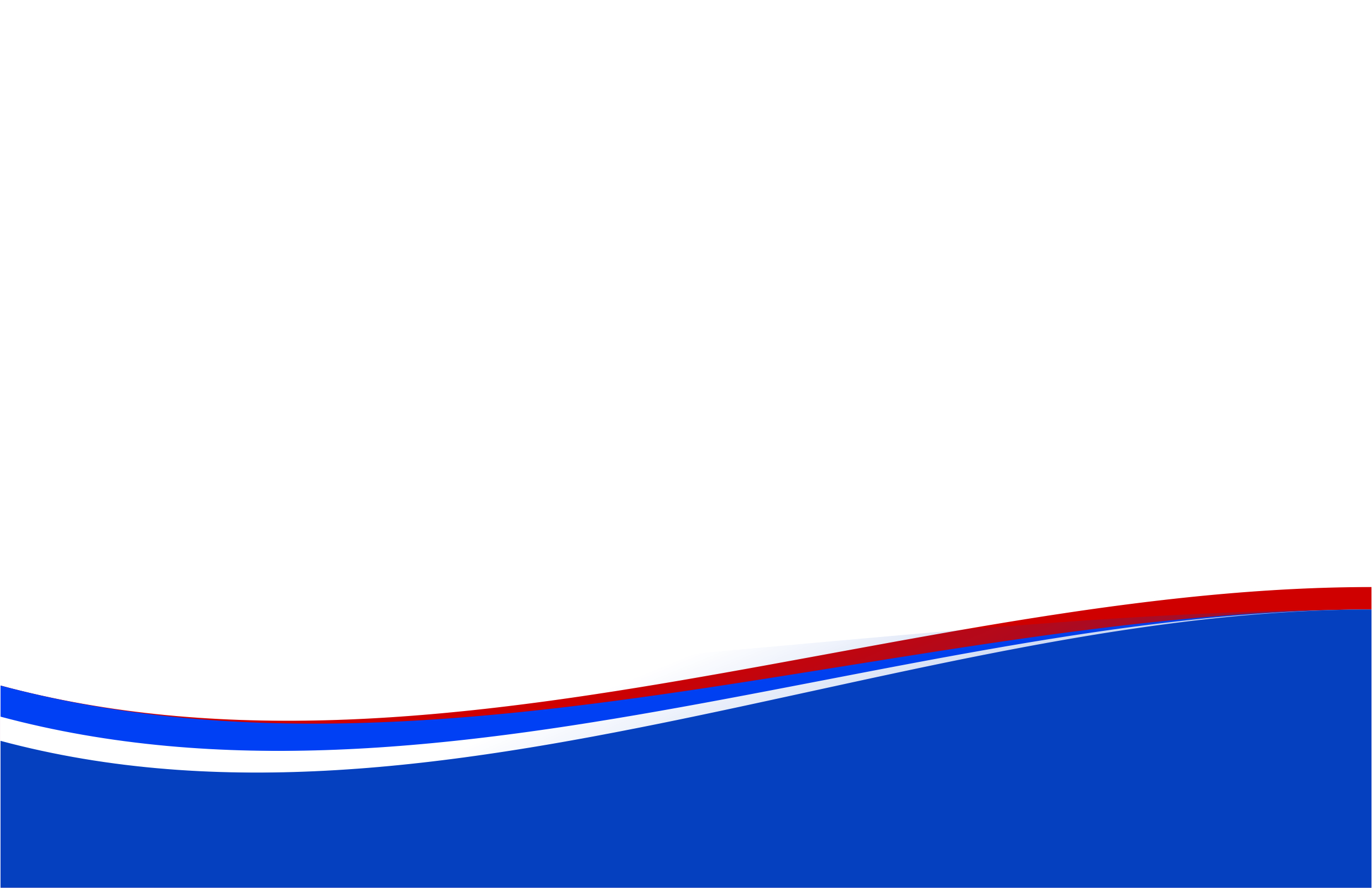 Sumber:
http://banpt.or.id/direktori/prodi, 20 November 2018
https://forlap.ristekdikti.go.id, 20 November 2018
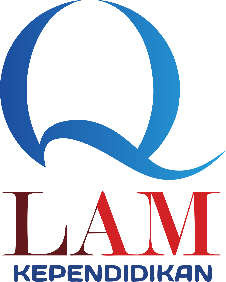 Masa Berlaku Akreditasi Program Studi Berdasarkan Tahun dan Kementerian Program Doktor (S3)
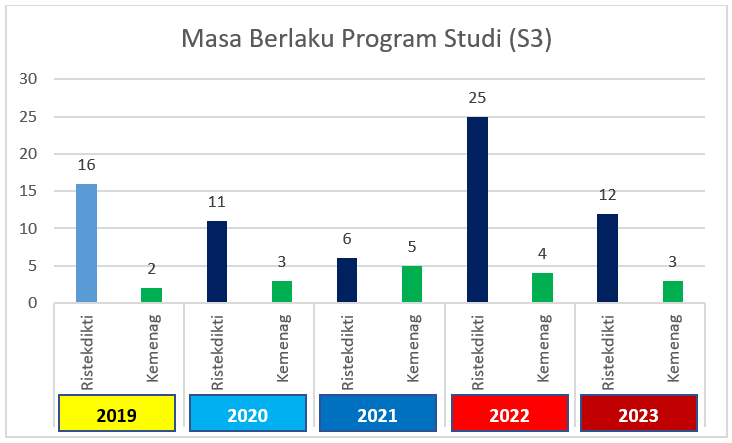 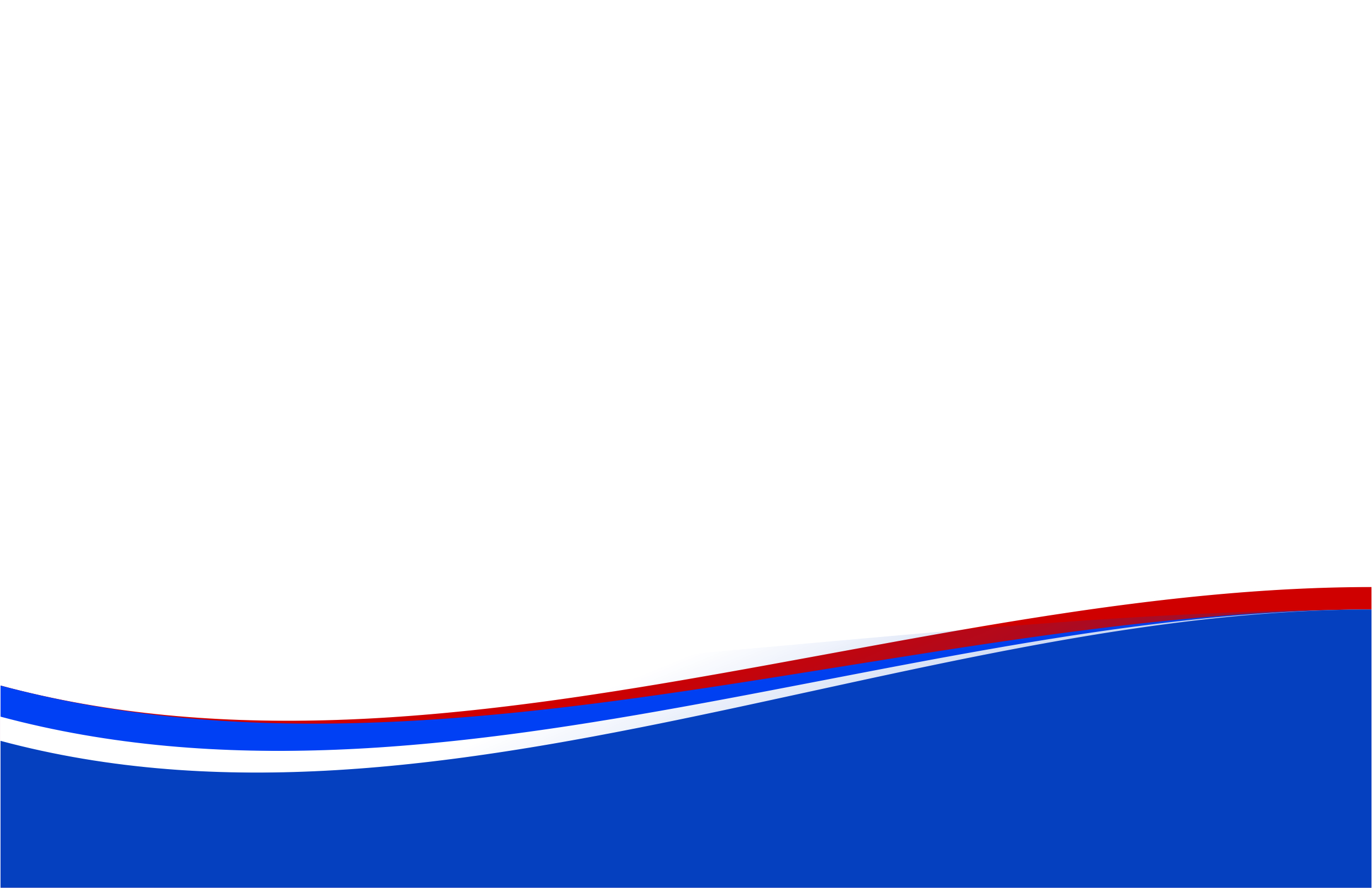 Sumber:
http://banpt.or.id/direktori/prodi, 20 November 2018
https://forlap.ristekdikti.go.id, 20 November 2018
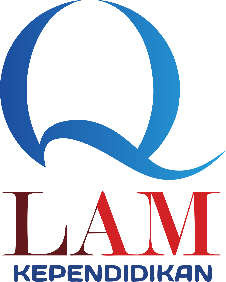 Jumlah Peringkat Akreditasi Program Studi Program Doktor (S3)
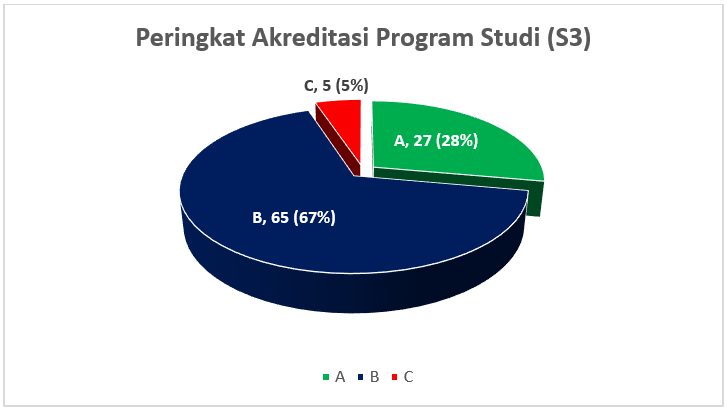 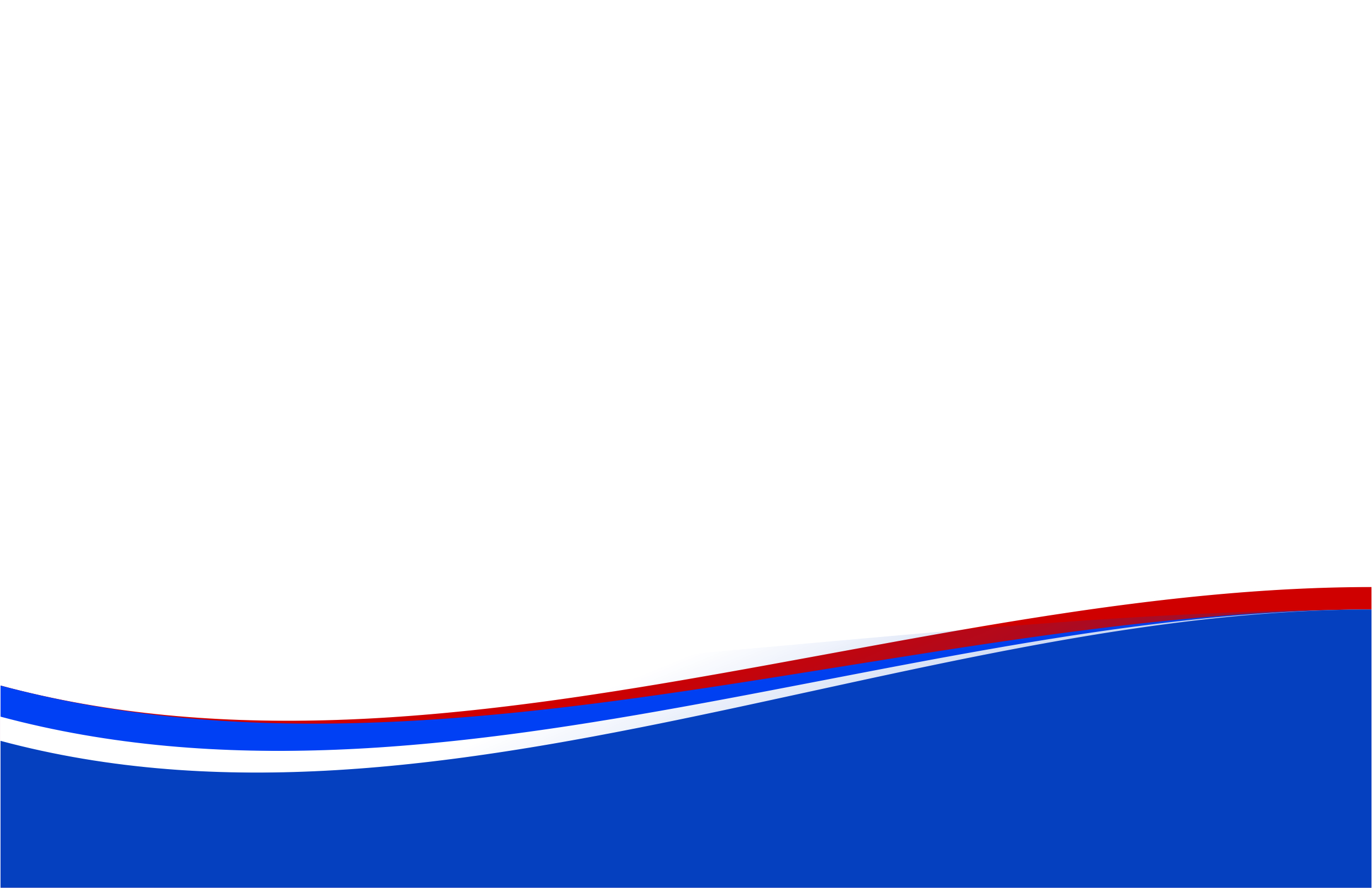 Sumber:
http://banpt.or.id/direktori/prodi, 20 November 2018
https://forlap.ristekdikti.go.id, 20 November 2018
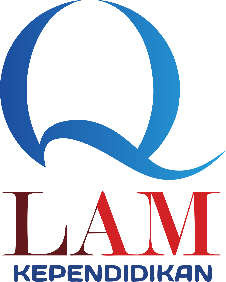 Peringkat Akreditasi Program Studi Berdasarkan Lingkungan Kementerian Program Doktor (S3)
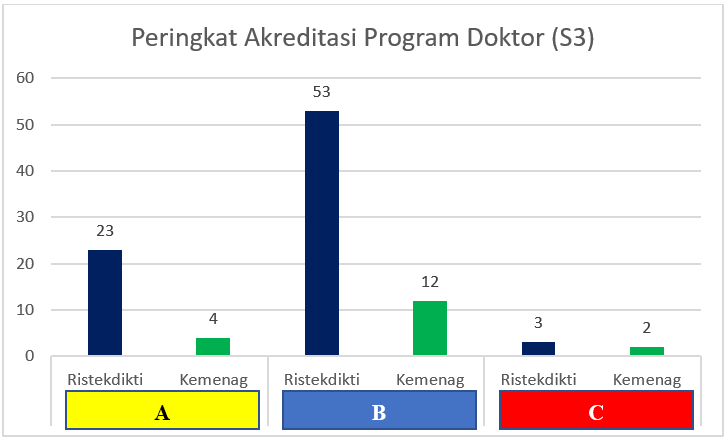 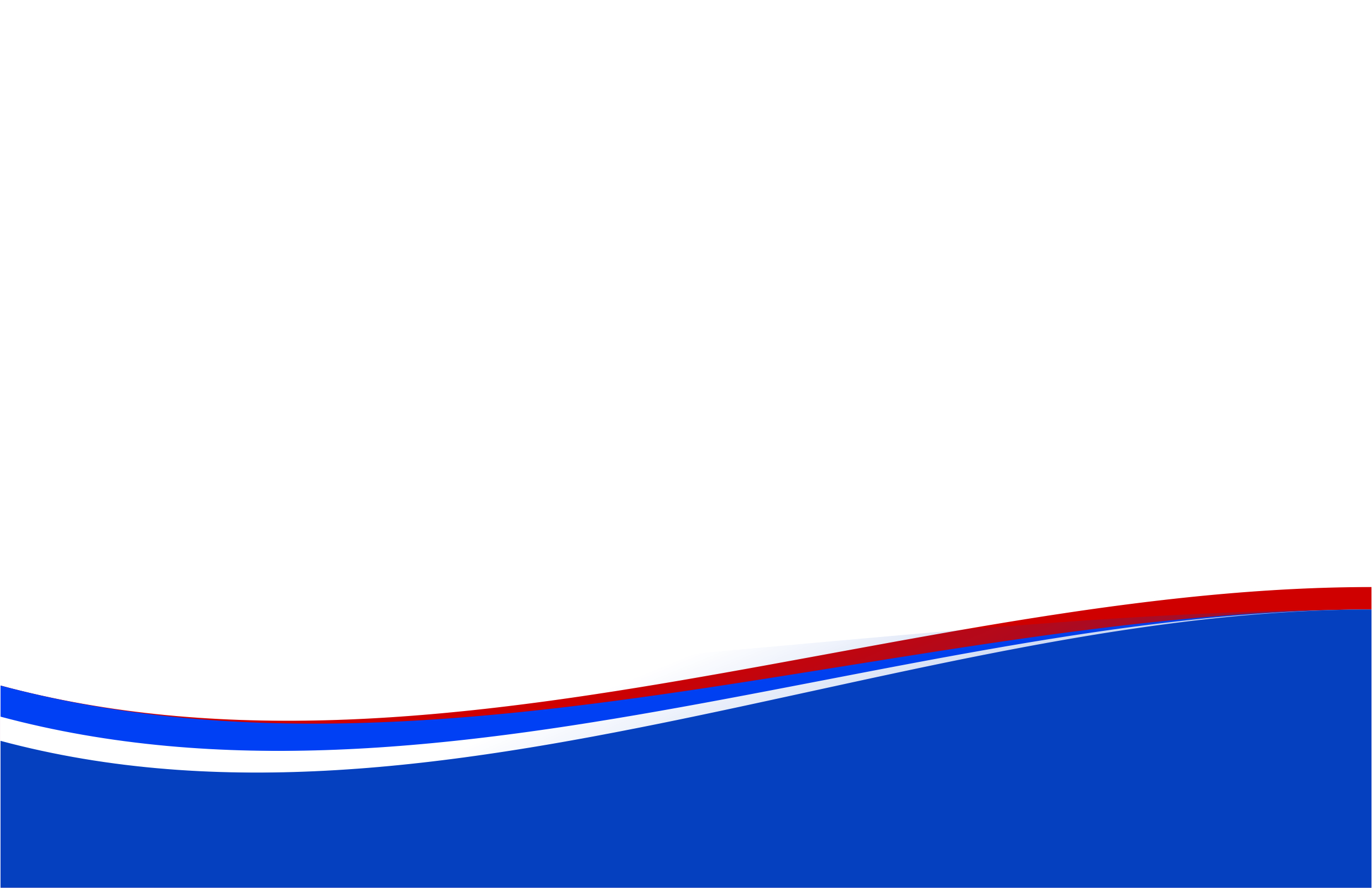 Sumber:
http://banpt.or.id/direktori/prodi, 20 November 2018
https://forlap.ristekdikti.go.id, 20 November 2018
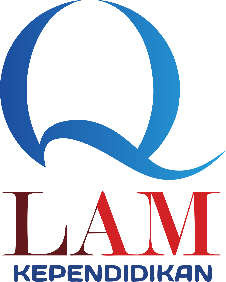 10 Profil Jumlah Program Studi Kependidikan TerbanyakProgram Doktor (Kemenristekdikti-Kemenag)
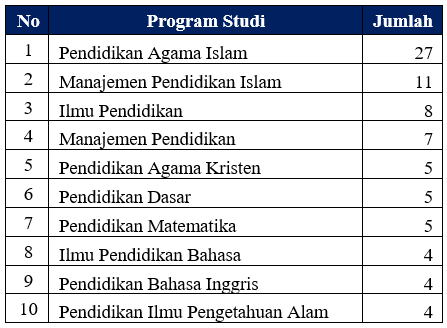 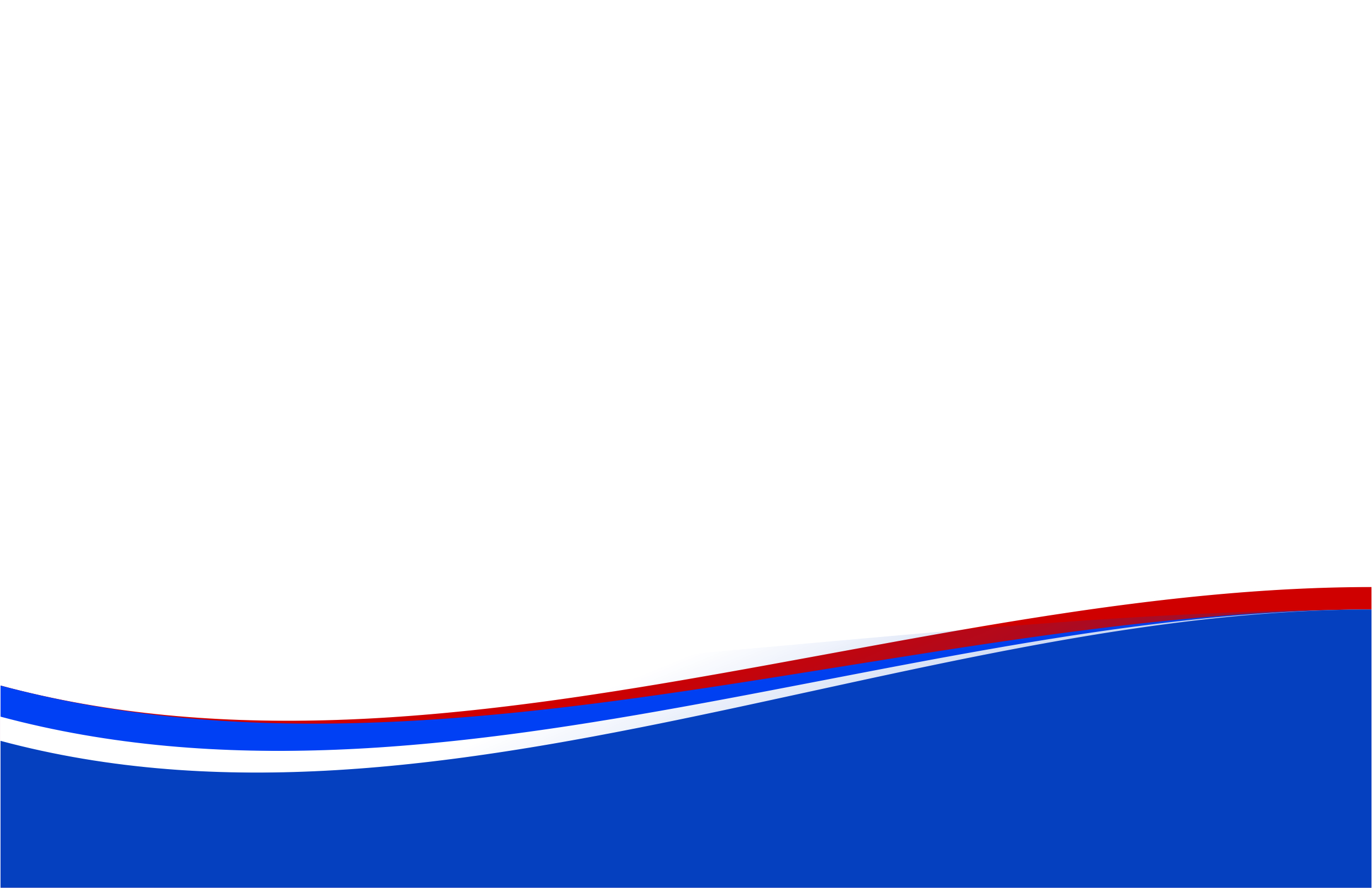 Selengkapnya:
http://lamkependidikan.org/gallery/
Sumber:
http://banpt.or.id/direktori/prodi, 20 November 2018
https://forlap.ristekdikti.go.id, 20 November 2018
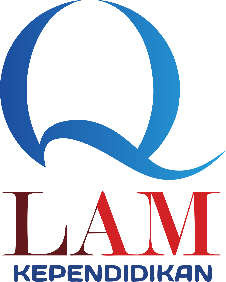 10 Profil Jumlah Program Studi Kependidikan TerbanyakProgram Doktor (Kemenristekdikti)
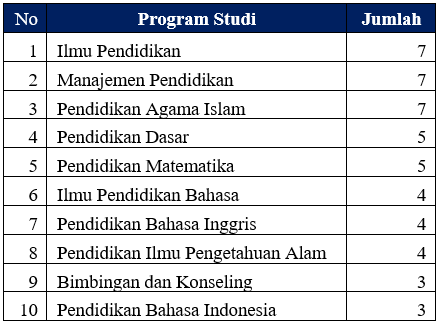 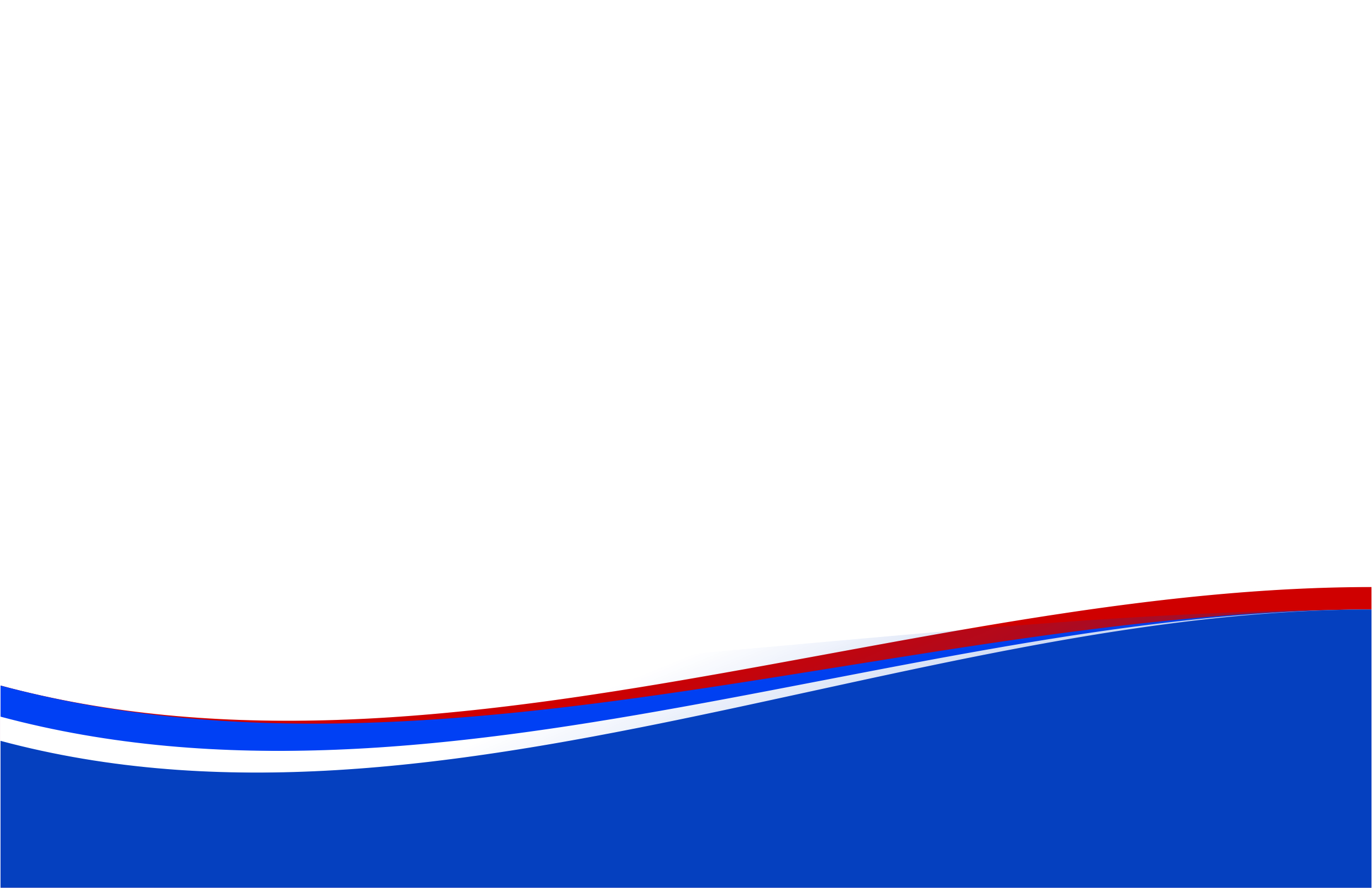 Selengkapnya:
http://lamkependidikan.org/gallery/
Sumber:
http://banpt.or.id/direktori/prodi, 20 November 2018
https://forlap.ristekdikti.go.id, 20 November 2018
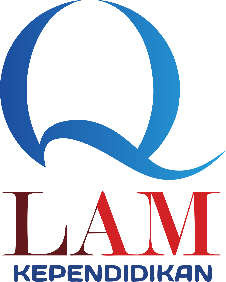 Profil Jumlah Program Studi KependidikanProgram Doktor (Kemenag)
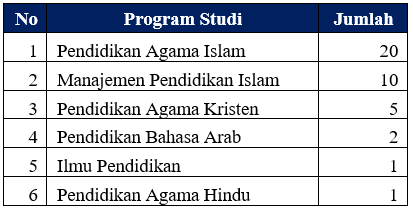 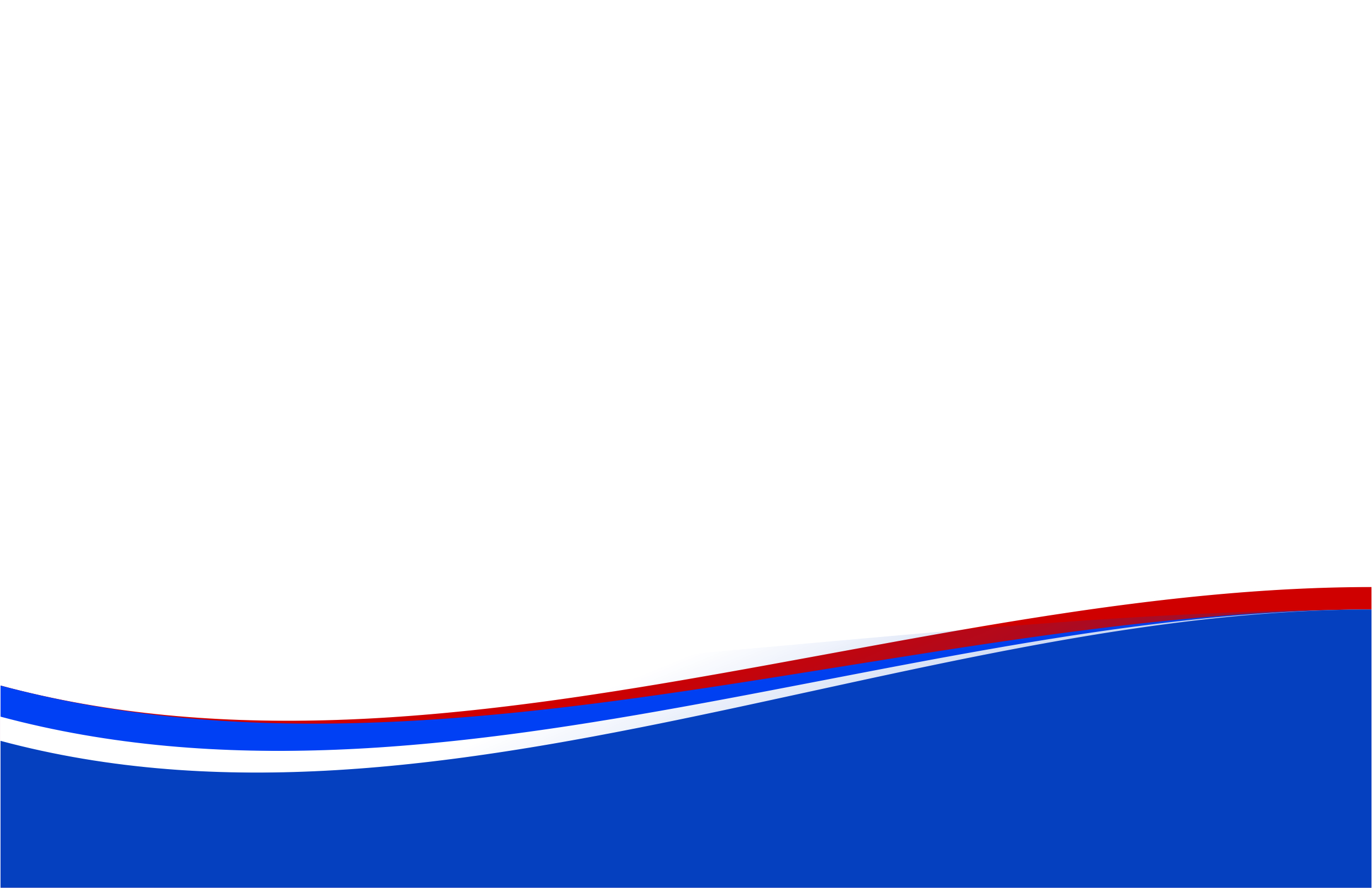 Selengkapnya:
http://lamkependidikan.org/gallery/
Sumber:
http://banpt.or.id/direktori/prodi, 20 November 2018
https://forlap.ristekdikti.go.id, 20 November 2018
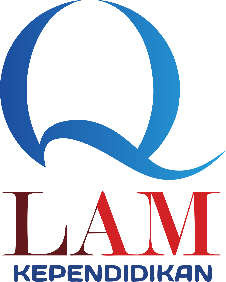 Profil Program Studi Kependidikan PJJ Kemenristekdikti Status Aktif
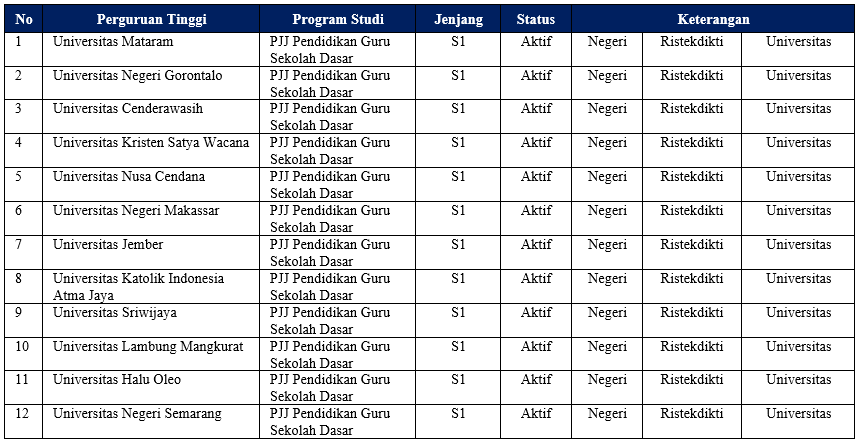 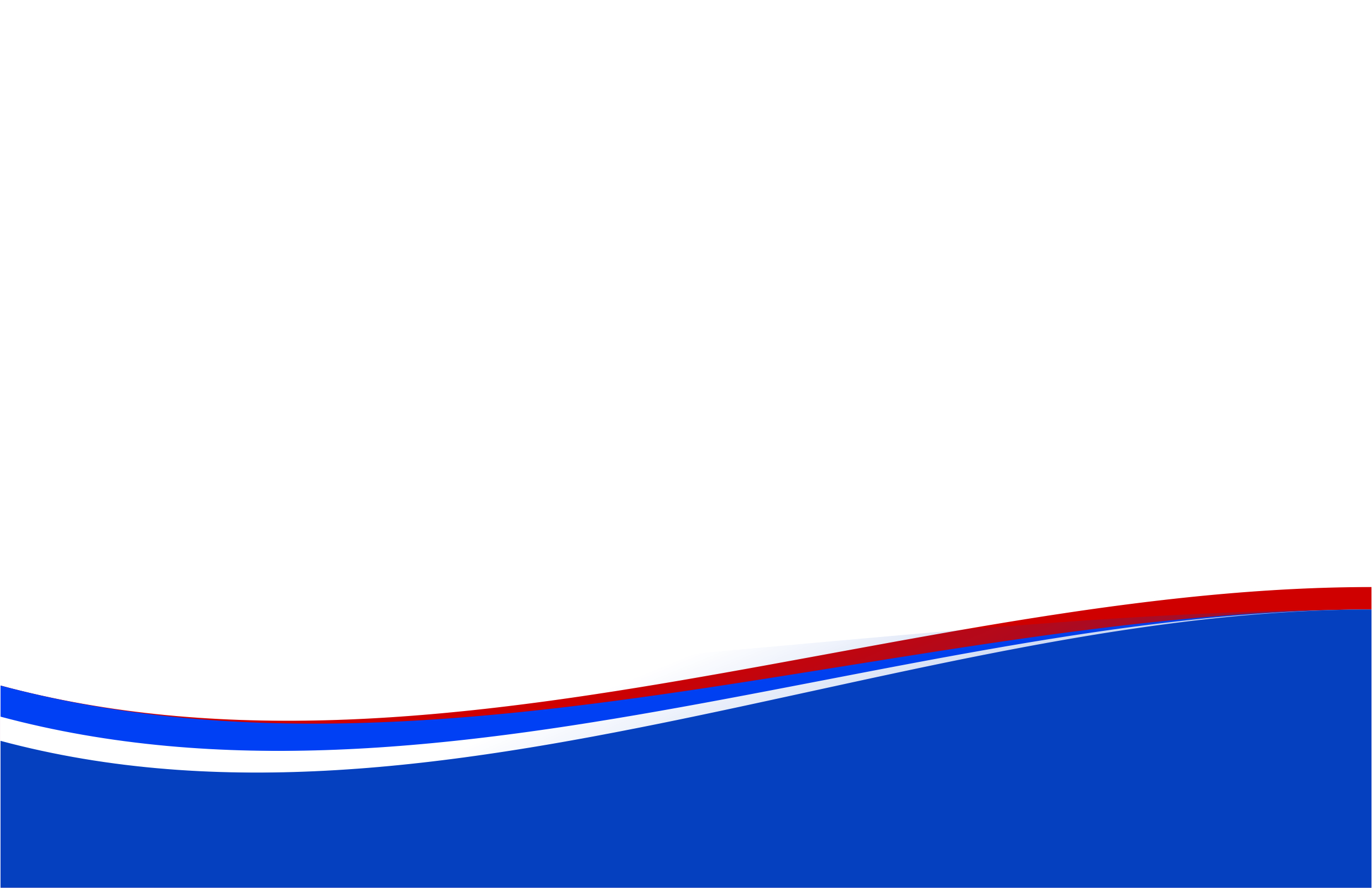 Selengkapnya:
http://lamkependidikan.org/gallery/
Sumber:
http://banpt.or.id/direktori/prodi, 20 November 2018
https://forlap.ristekdikti.go.id, 20 November 2018
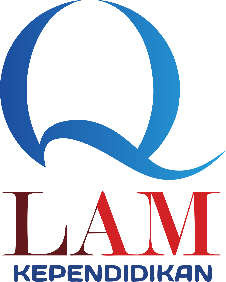 Profil LPTK Penyelenggara PPG
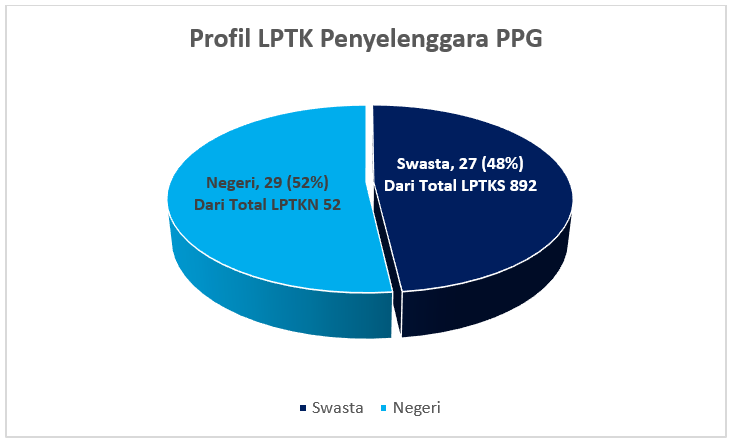 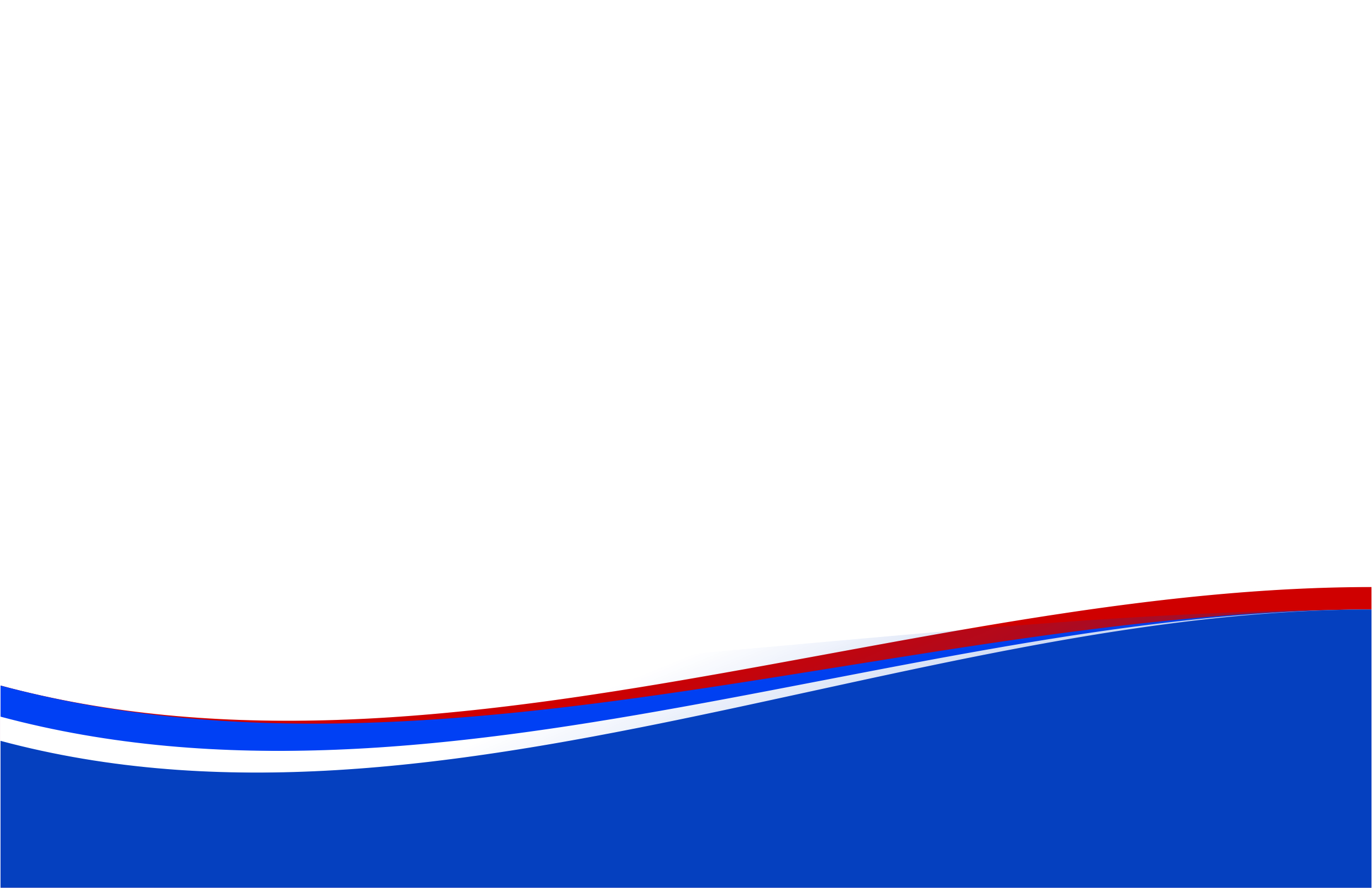 Selengkapnya:
http://lamkependidikan.org/gallery/
Sumber:
http://banpt.or.id/direktori/prodi, 20 November 2018
https://forlap.ristekdikti.go.id, 20 November 2018
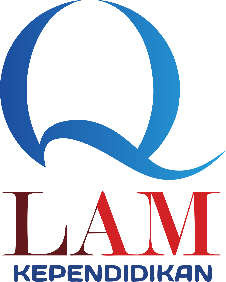 Profil Sebaran Demografi Program Studi Kependidikan
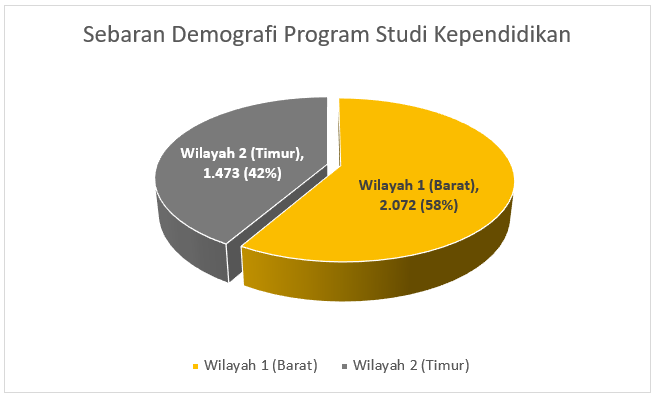 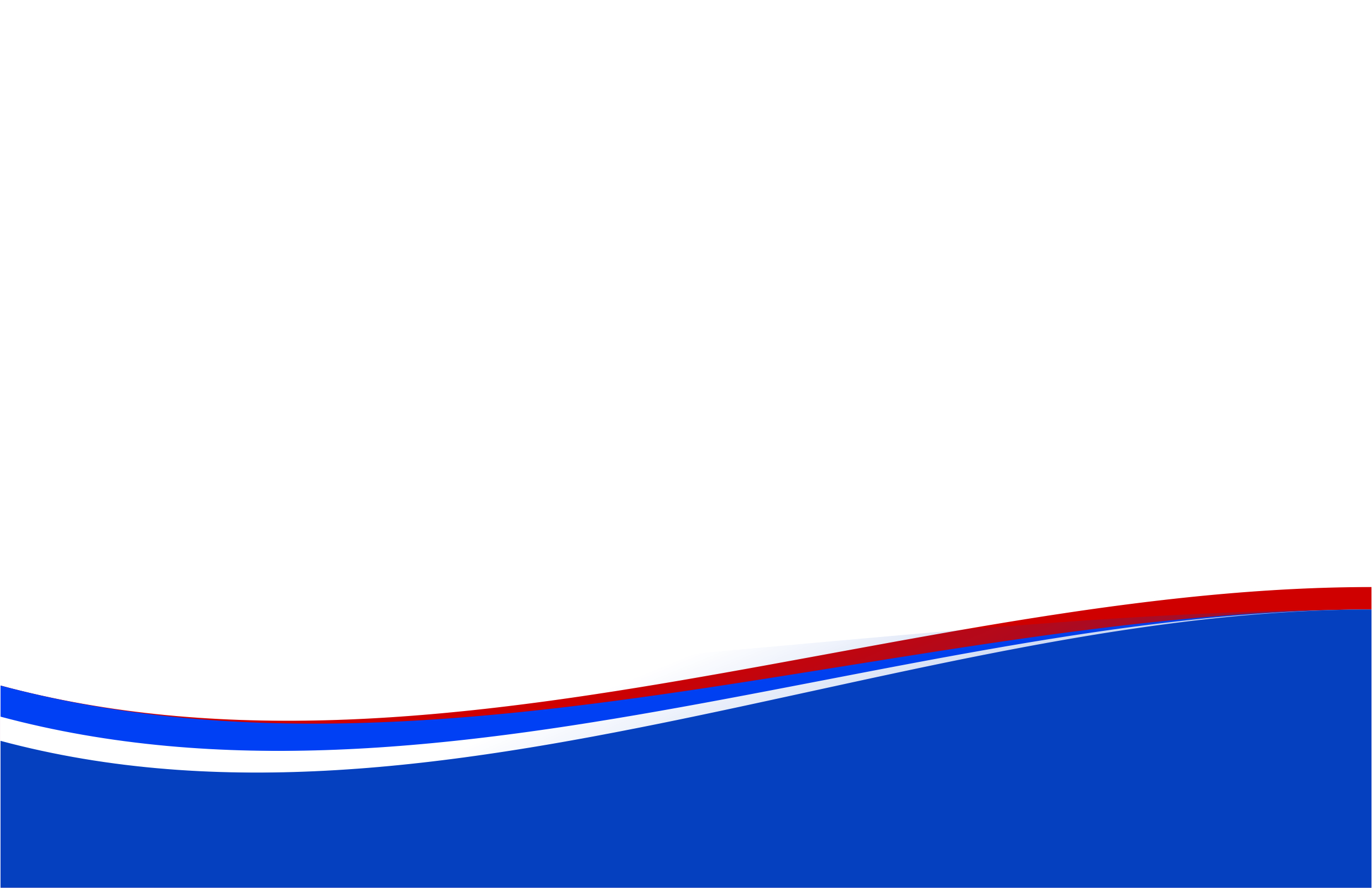 Selengkapnya:
http://lamkependidikan.org/gallery/
Sumber:
http://banpt.or.id/direktori/prodi, 20 November 2018
https://forlap.ristekdikti.go.id, 20 November 2018
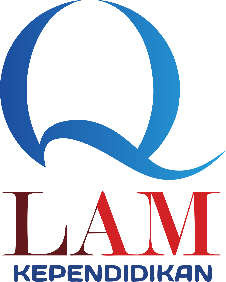 Visi dan Misi LAM KEPENDIDIKAN
Visi 
Lembaga Akreditasi Mandiri Kependidikan (LAM KEPENDIDIKAN) yang dipercaya oleh masyarakat, pemerintah, dan memperoleh pengakuan nasional - internasional
 
Misi
Melakukan penjaminan mutu internal lembaga.
Melaksanakan akreditasi program studi pendidikan secara professional, transparan, dan akuntabel.
Menjalin kerjasama dengan lembaga akreditasi sejenis, baik dalam maupun luar negeri.
Memberikan informasi kepada masyarakat tentang kualitas program studi pendidikan di lingkungan Perguruan Tinggi. 
Berkomitmen kuat pada penjaminan mutu program studi kependidikan.
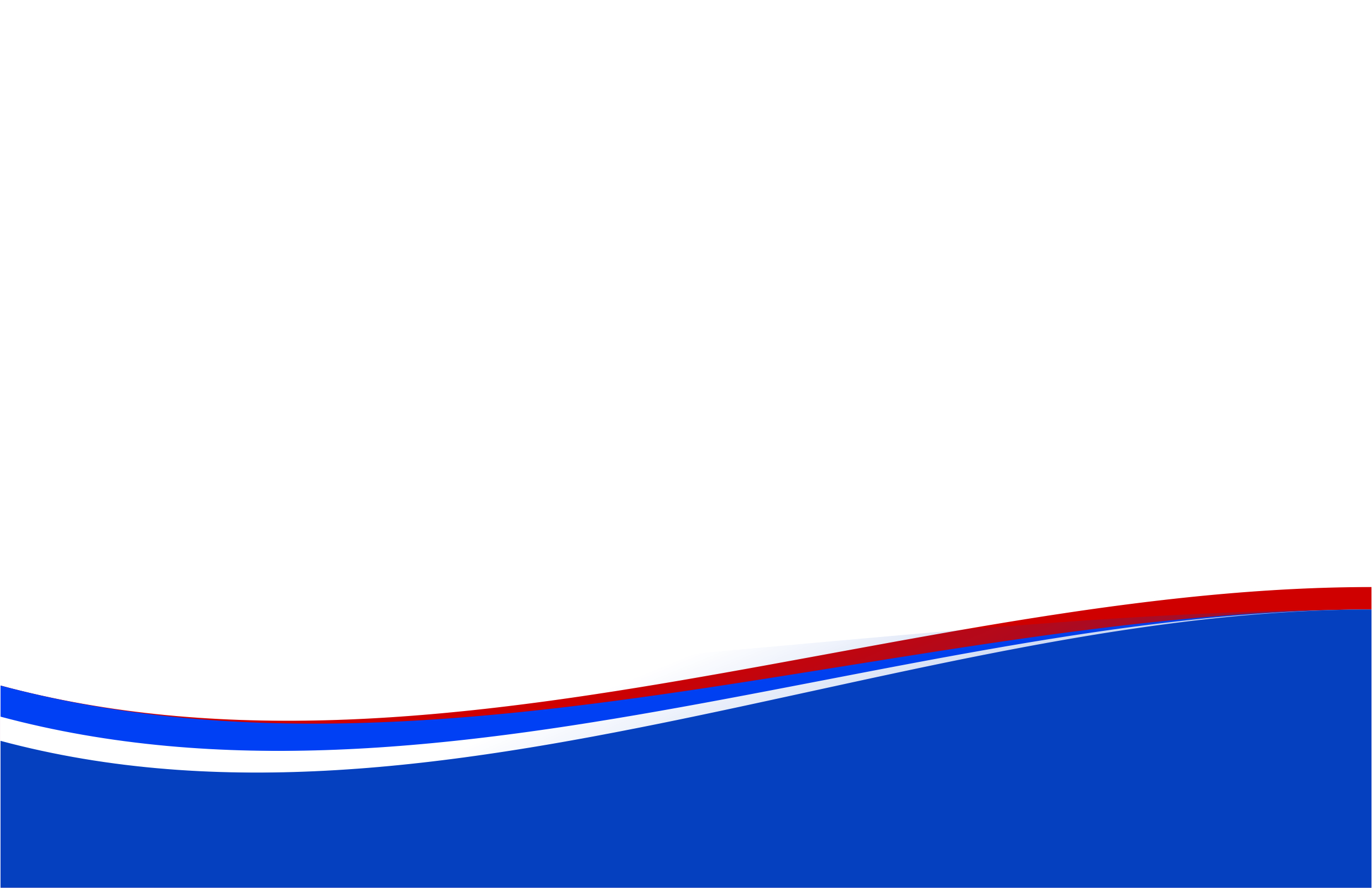 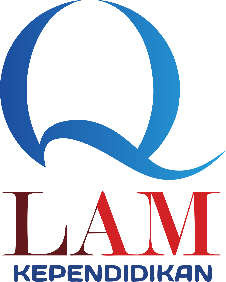 LogoLAM KEPENDIDIKAN
Elemen utama dari logo adalah huruf "Q" yang merupakan kependekan dari "QUALITY"/kualitas. Aspek utama dari LAM yang berkonsetrasi pada lingkup kerja akreditasi. 
Warna Biru Dongker diyakini mampu merangsang pemikiran yang jernih, dan membantu untuk menenangkan pikiran. Warna biru dongker juga sering melekat dengan jiwa seseorang yang melambangkan kewibawaan.
Warna Biru Muda melambangkan kompetensi, dapat dipercaya dan kemampuan berkomunikasi, mengekspresikan otoritas dan organisasi resmi. Warna biru juga diapresiasi untuk ketenangan dan kualitias harmoni yang berasosiasi dengan laut dan langit.
Warna Merah Delima berasosiasi dengan warna yang menyimbolkan kekuatan, kreatifitas, energi, kepercayaan diri dan determinasi. Merah juga lekat dengan kepercayaan diri dan integritas.
Warna Merah Marun melambangkan kebijaksanaan, keseriusan dan lebih jauh adalah kekuatan, kemewahan, dan eksklusivitas. Merah Marun juga digunakan untuk menyimbolkan formalitas, profesionalitas, ketegasan, dan berintegritas..
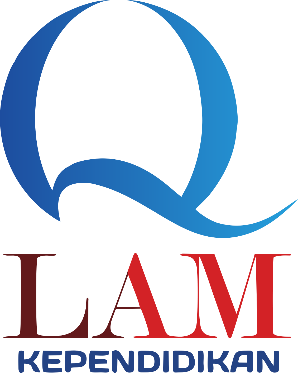 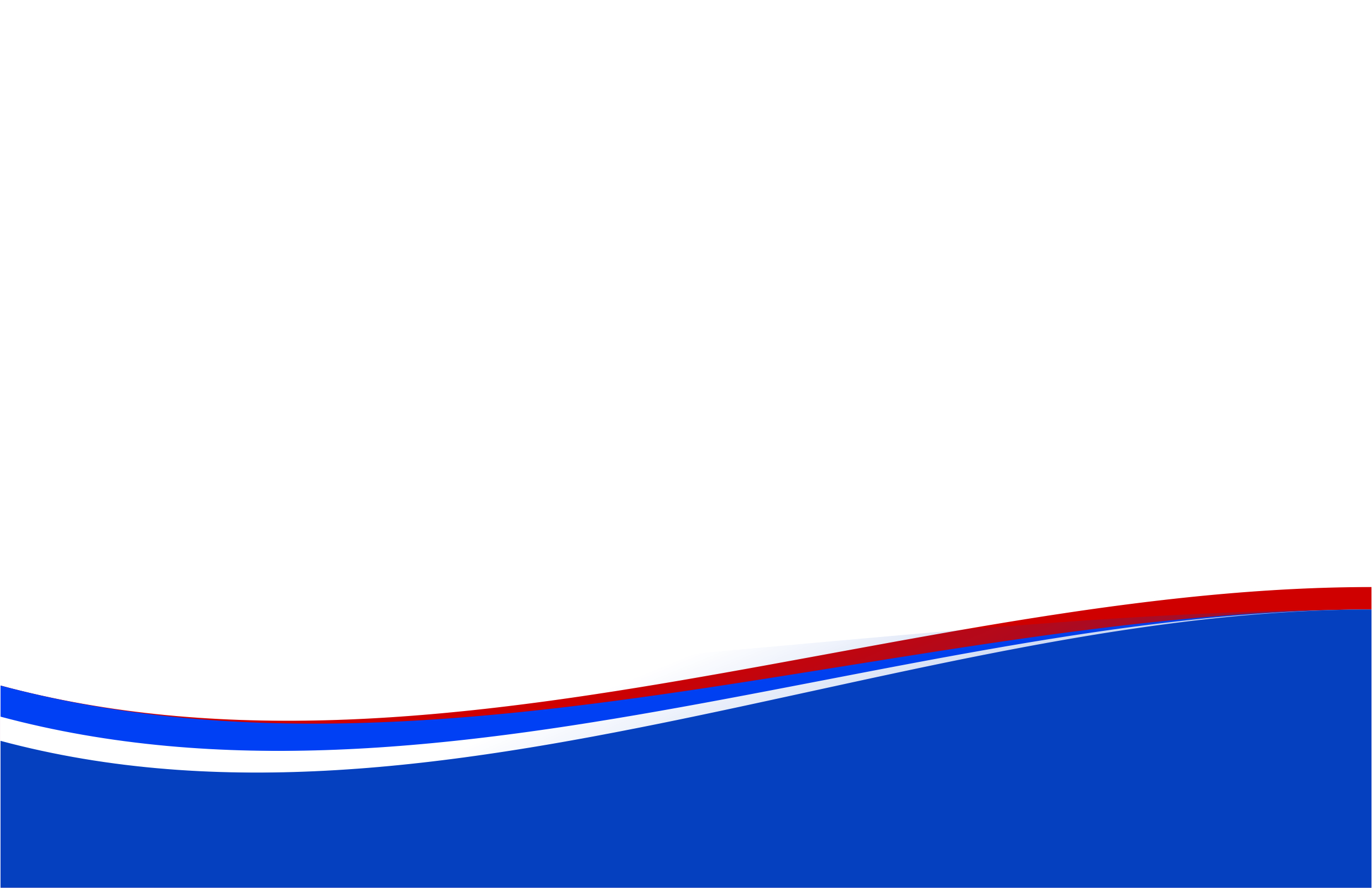 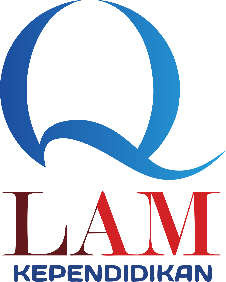 SOTKLAM KEPENDIDIKAN
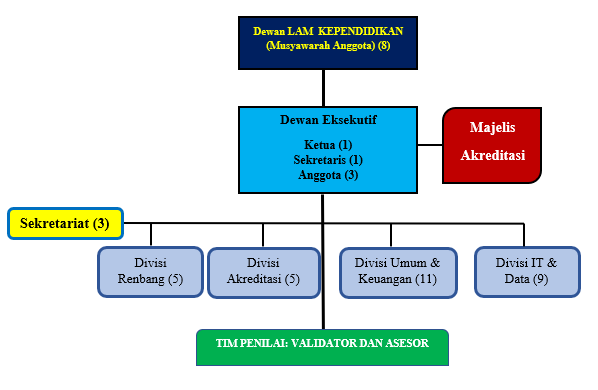 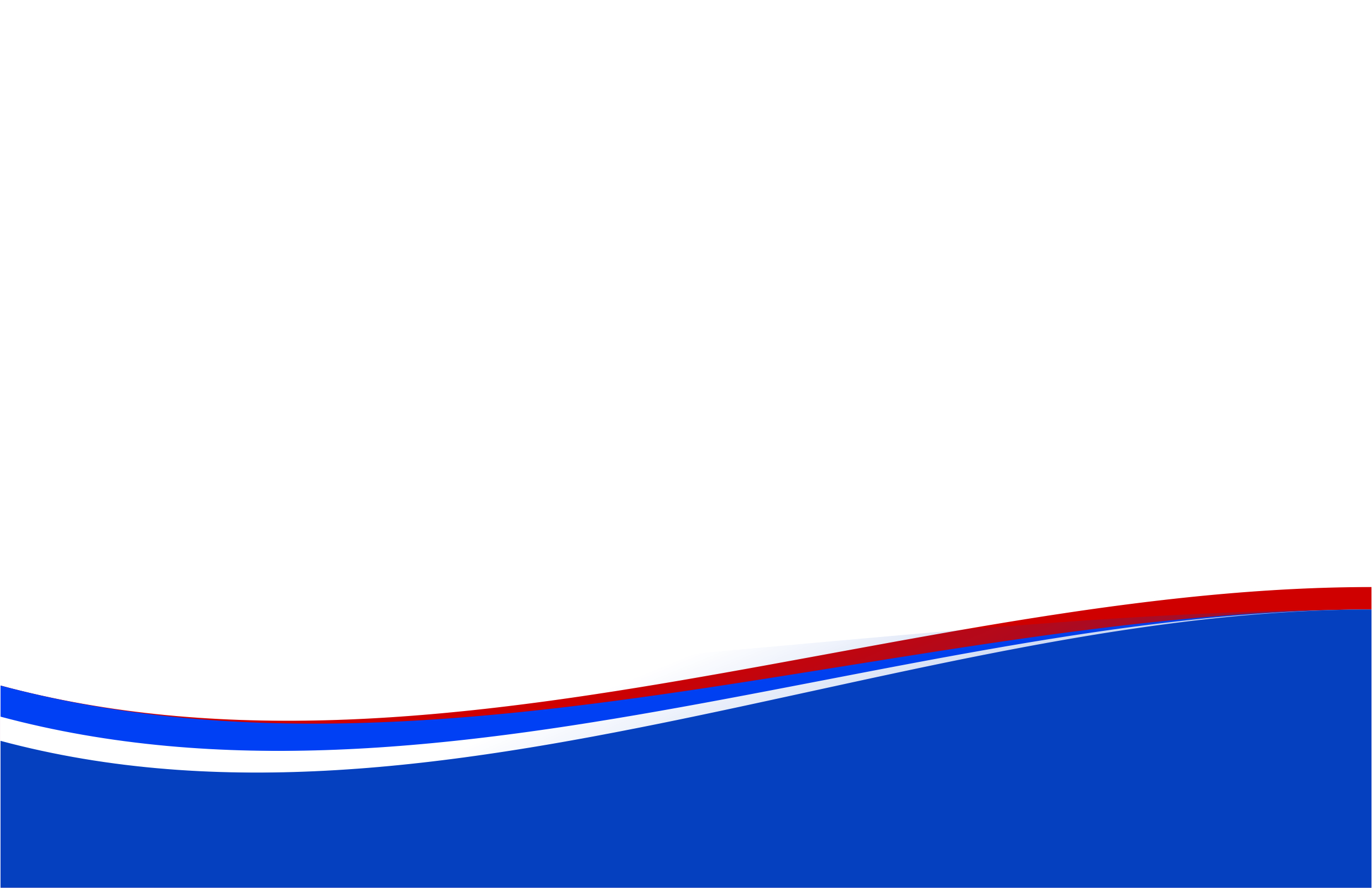 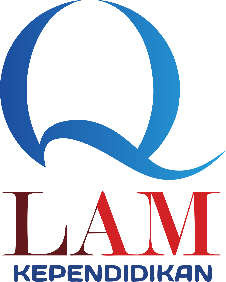 Pola Pembiayaan LAM KEPENDIDIKAN
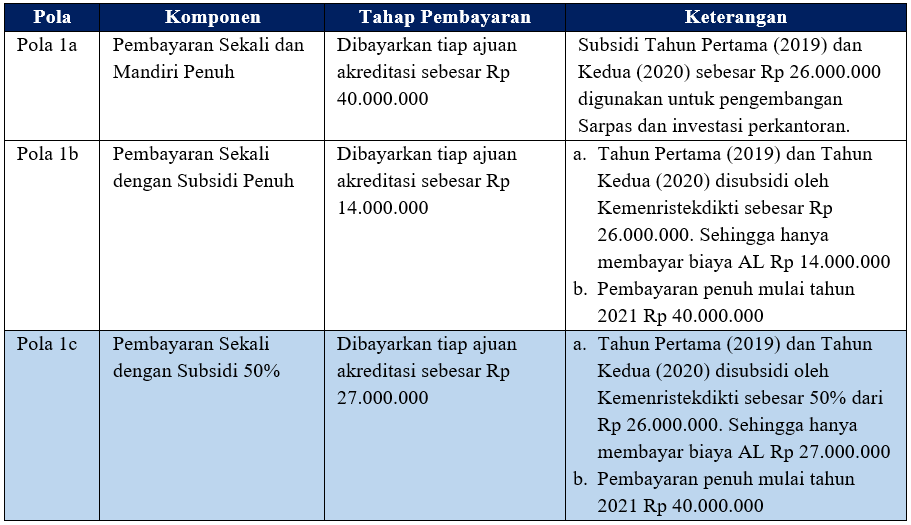 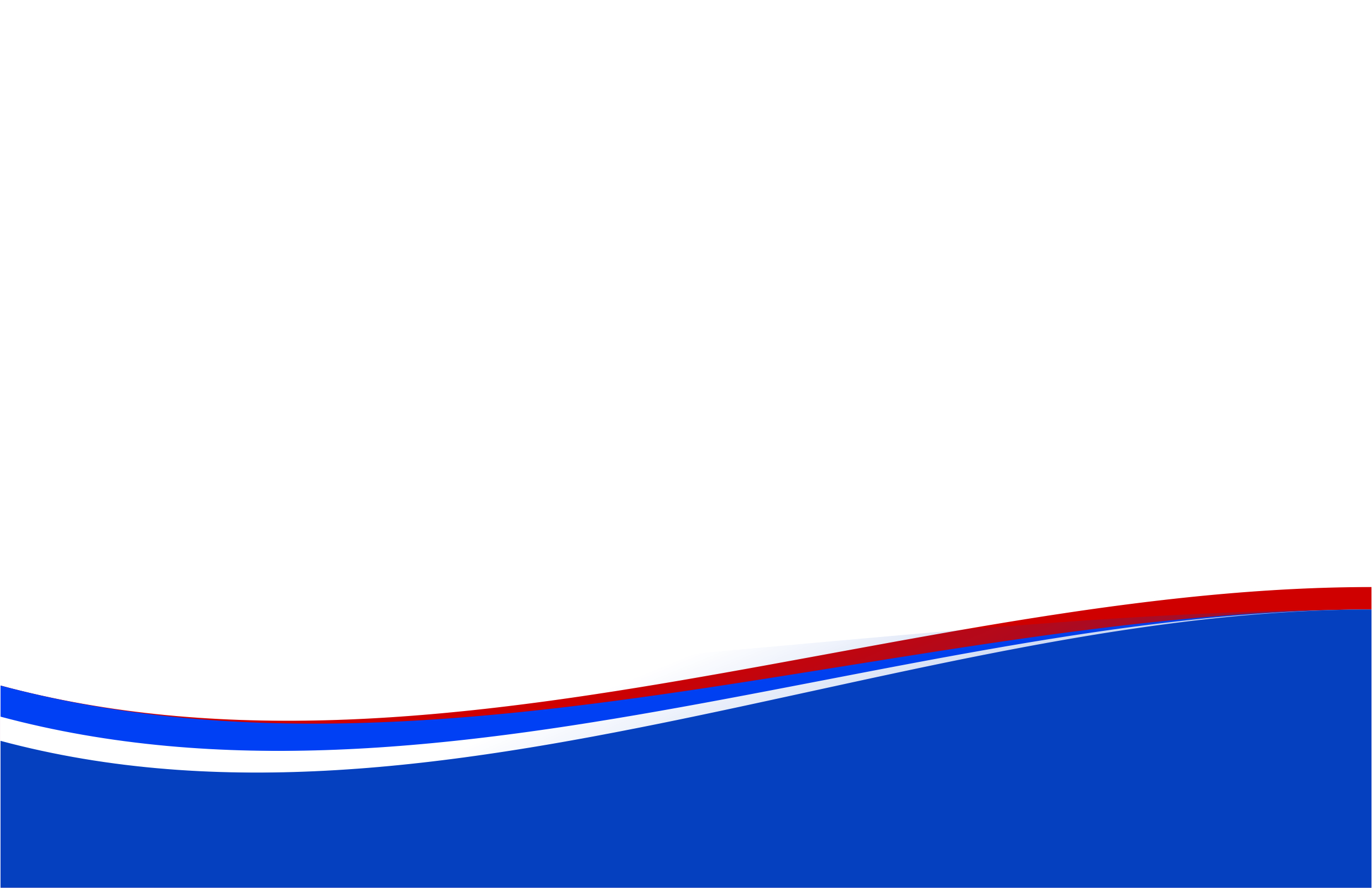 Studi Kelayakan, hlm 62
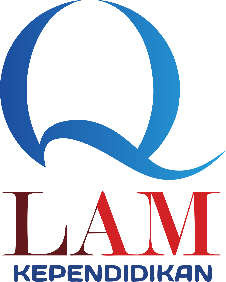 Pola Pembiayaan LAM KEPENDIDIKAN
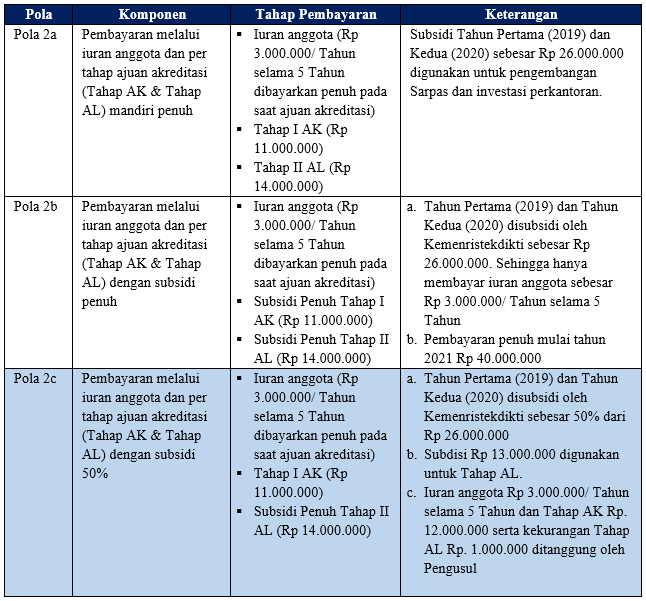 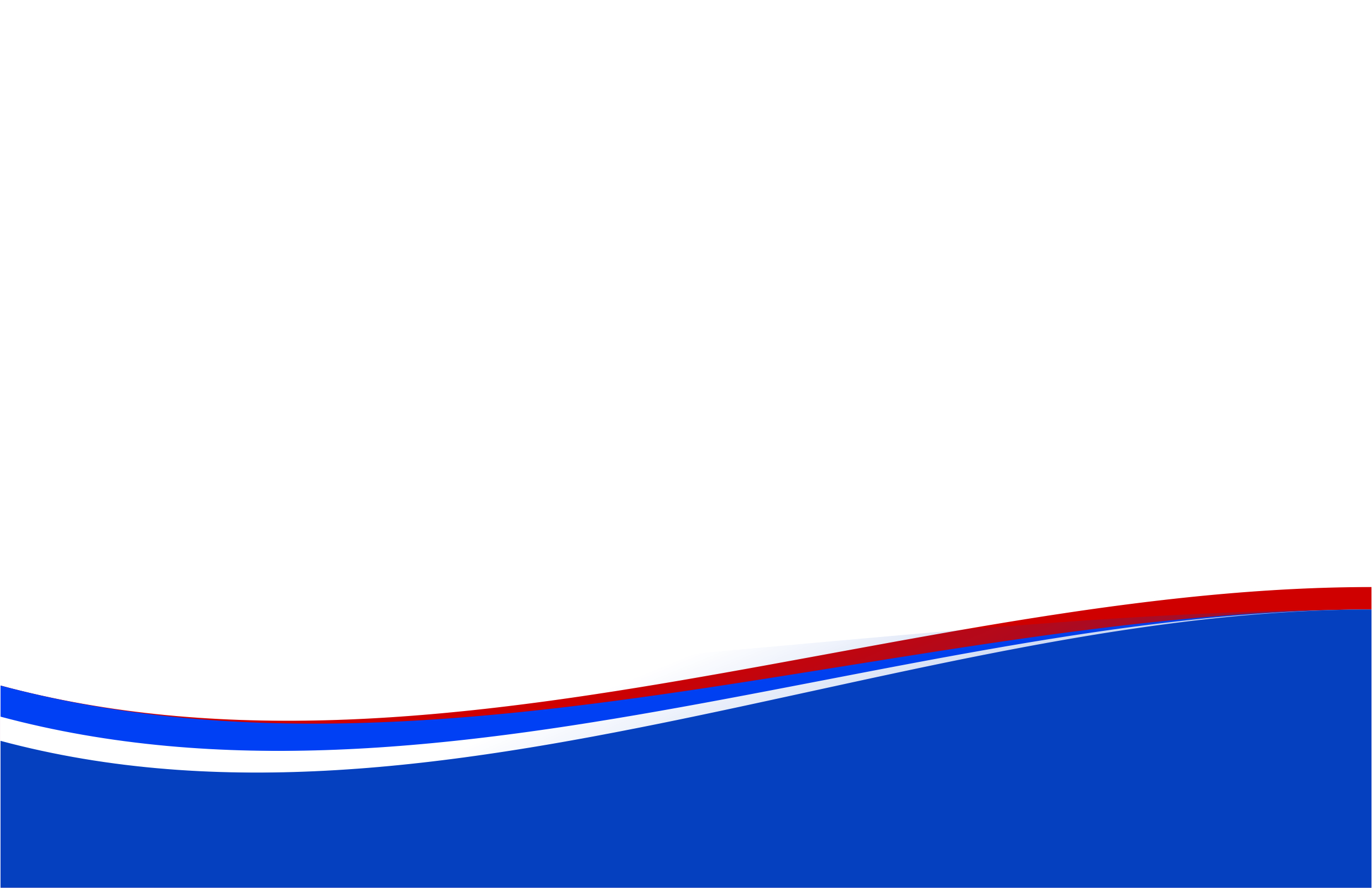 Studi Kelayakan, hlm 63
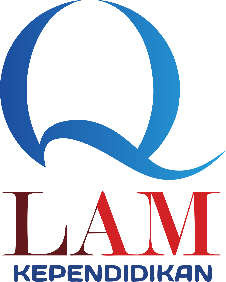 Estimasi Pemasukan Pembiayaan LAM KEPENDIDIKAN
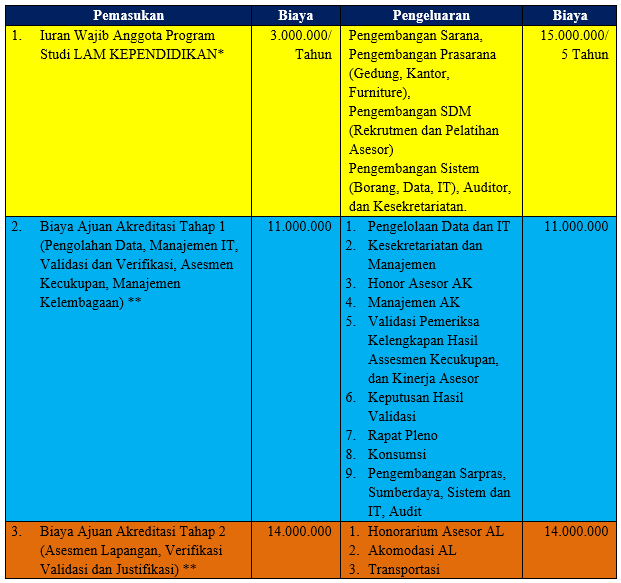 Keterangan:
*Setiap 5 Tahun sebagai prasyarat mengajukan akreditasi atau reakreditasi.
**Rincian Pengeluaran ditampilkan melalui Tabel Pembiayaan Akreditasi per Prodi
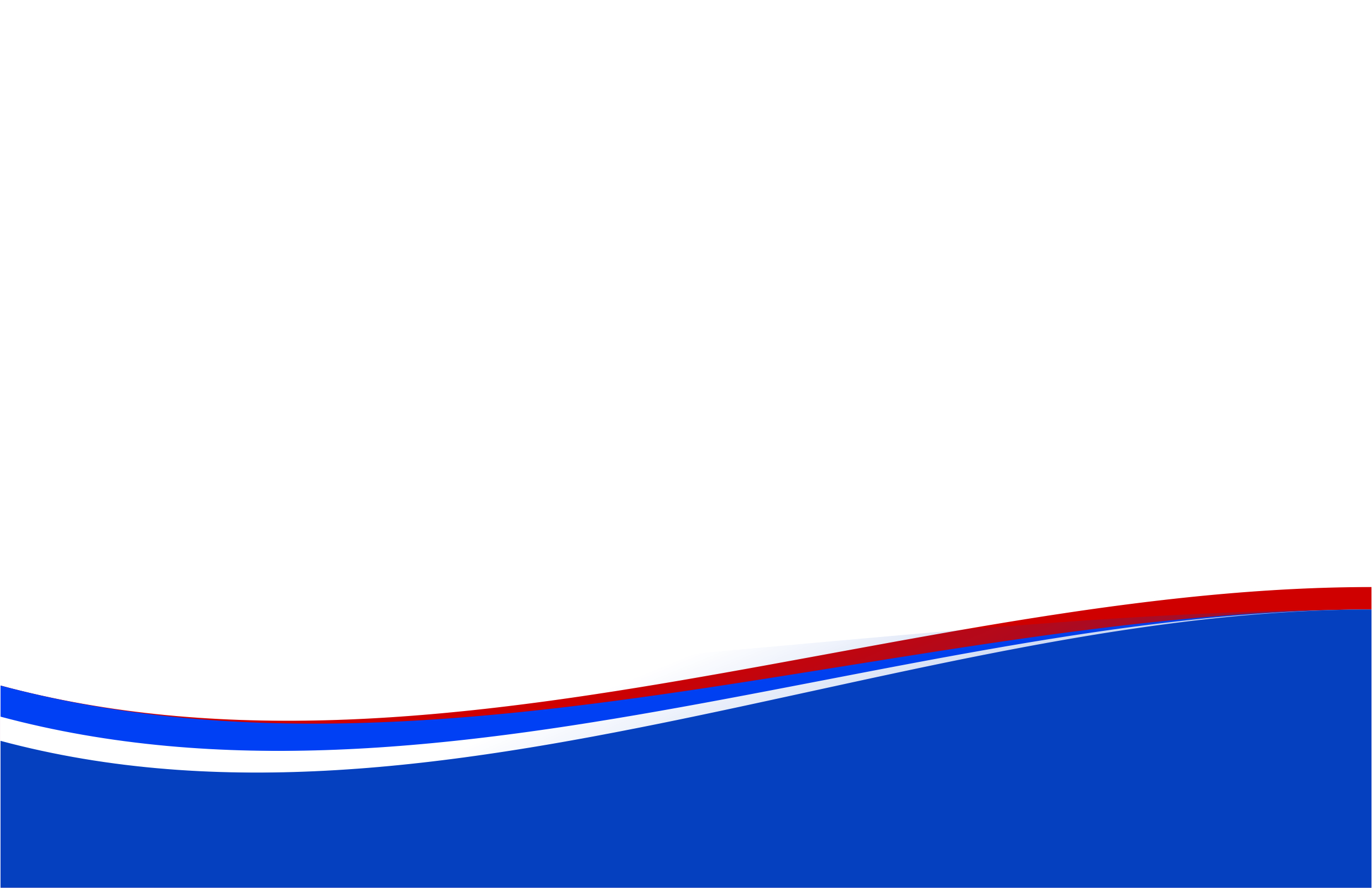 Studi Kelayakan, hlm 64
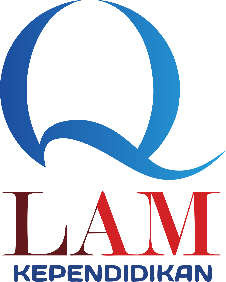 Perolehan Pembiayaan LAM KEPENDIDIKAN
Perolehan Pembiayaan dari Anggota dan Pengusul
Perolehan pembiayaan yang berasal dari masyarakat:
LPTK, 
Program studi yang dibina dan Sumber lain yang tidak mengikat,
Asosiasi Institusi Pendidikan
Organisasi Profesi, 
Masyarakat Pengguna (dunia usaha dan industri, ikatan alumni,dll), 
Donor nasional dan internasional dan Iuran peserta, 
Usaha tambahan ( Pelatihan, seminar, workshop dan teleconference, Education expo, Publikasi buku dan majalah / jurnal, Konsultansi, kajian, dan riset, dll).

Perolehan pembiayaan yang berasal dari pemerintah melalui subsidi yang diberikan kepada prodi
	  Permenristekdikti No. 32 Tahun 2016 Pasal 42 (ayat 2)
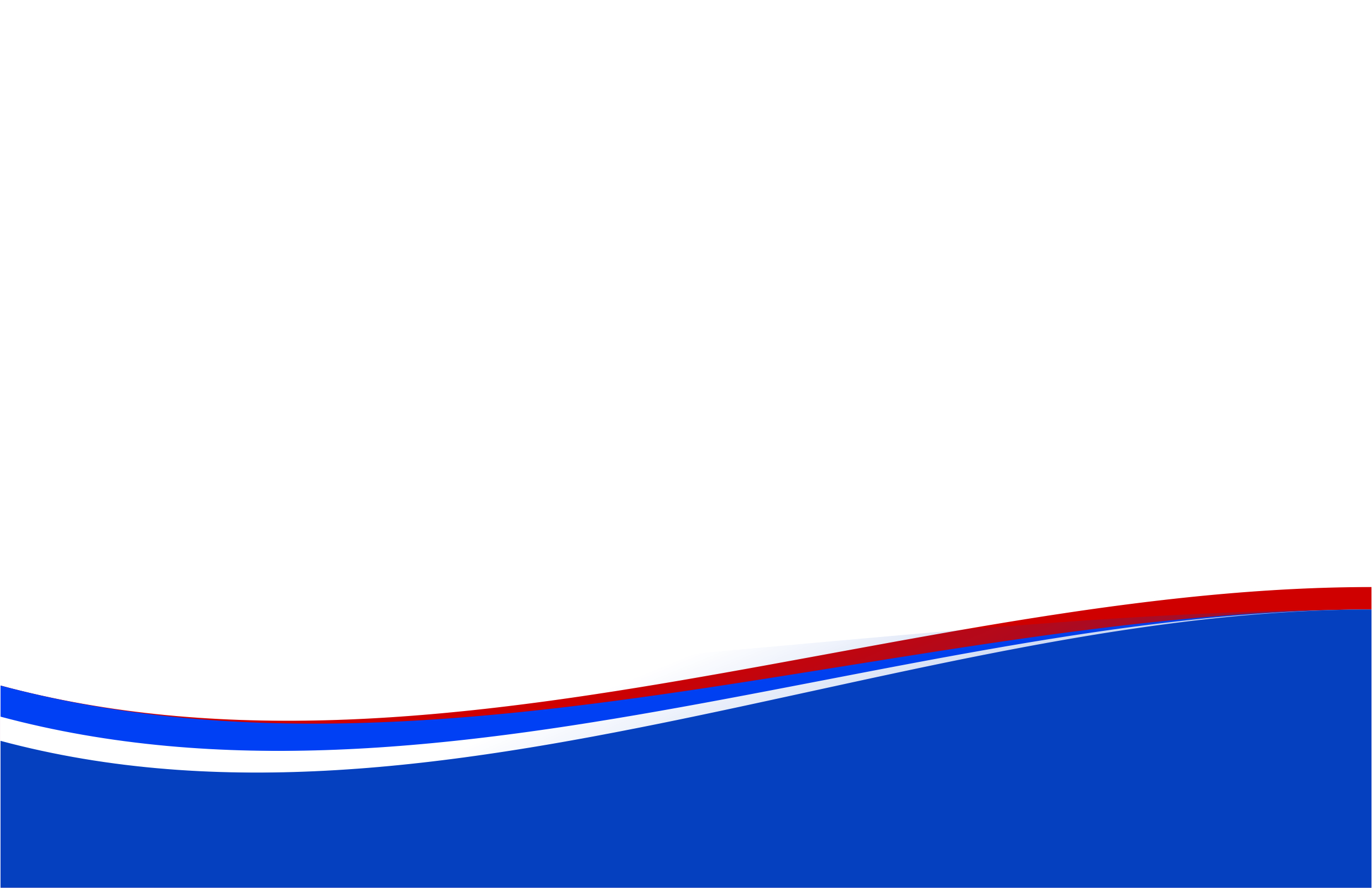 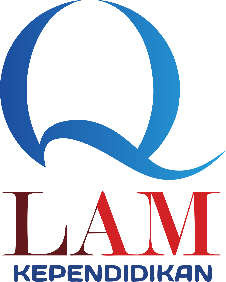 Pembiayaan Akreditasi per ProdiLAM KEPENDIDIKAN
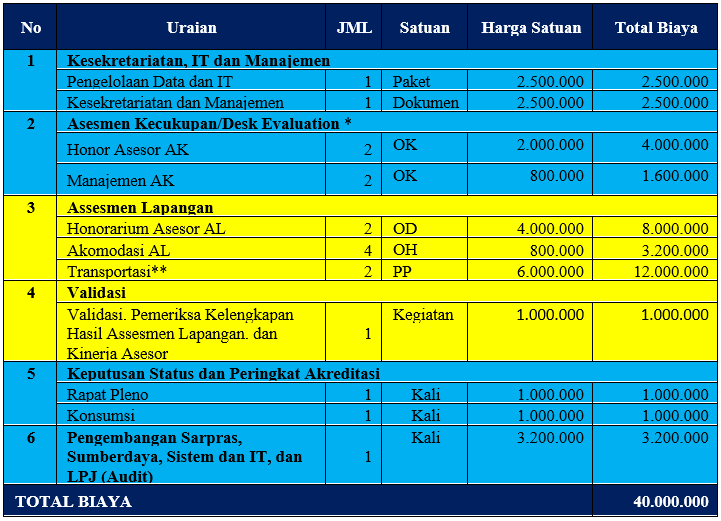 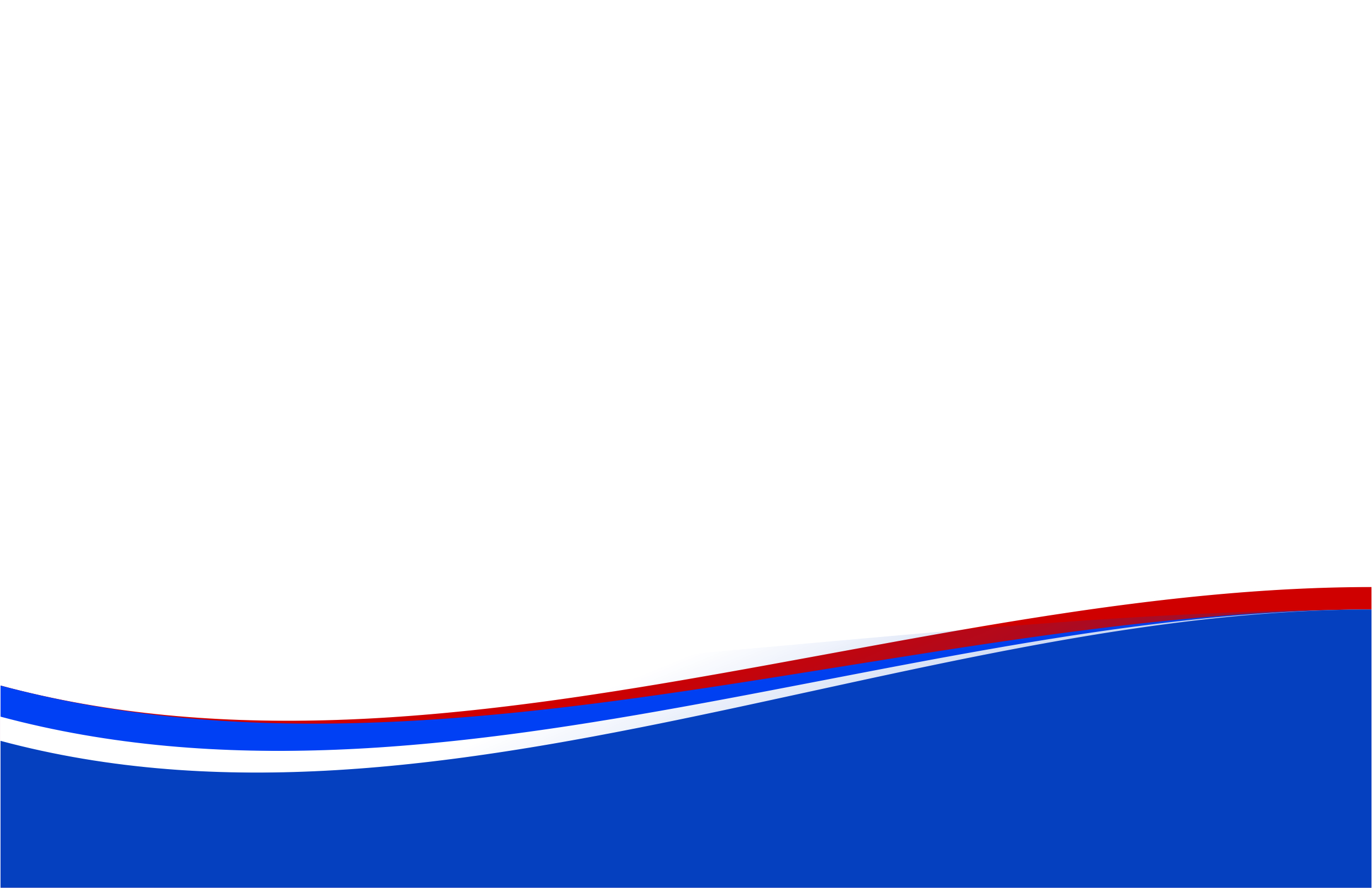 * Dibayarkan setelah usulan akreditasi dinyatakan layak untuk divisitasi.
** Pola subsidi berdasarkan Wilayah 1 (Barat) dan Wilayah 2 (Timur).
Studi Kelayakan, hlm 65
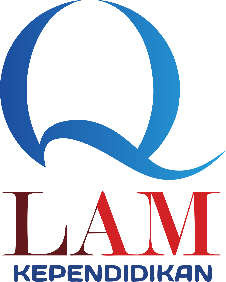 Proyeksi Pemasukan dana Selama 5 Tahun (2019 s.d 2024) LAM KEPENDIDIKAN
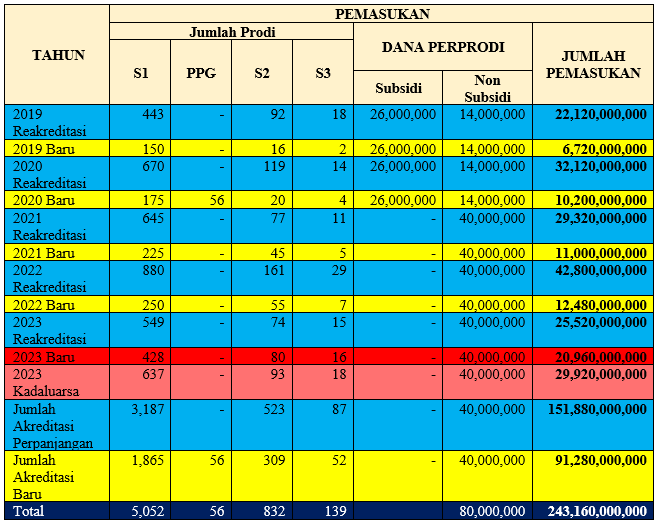 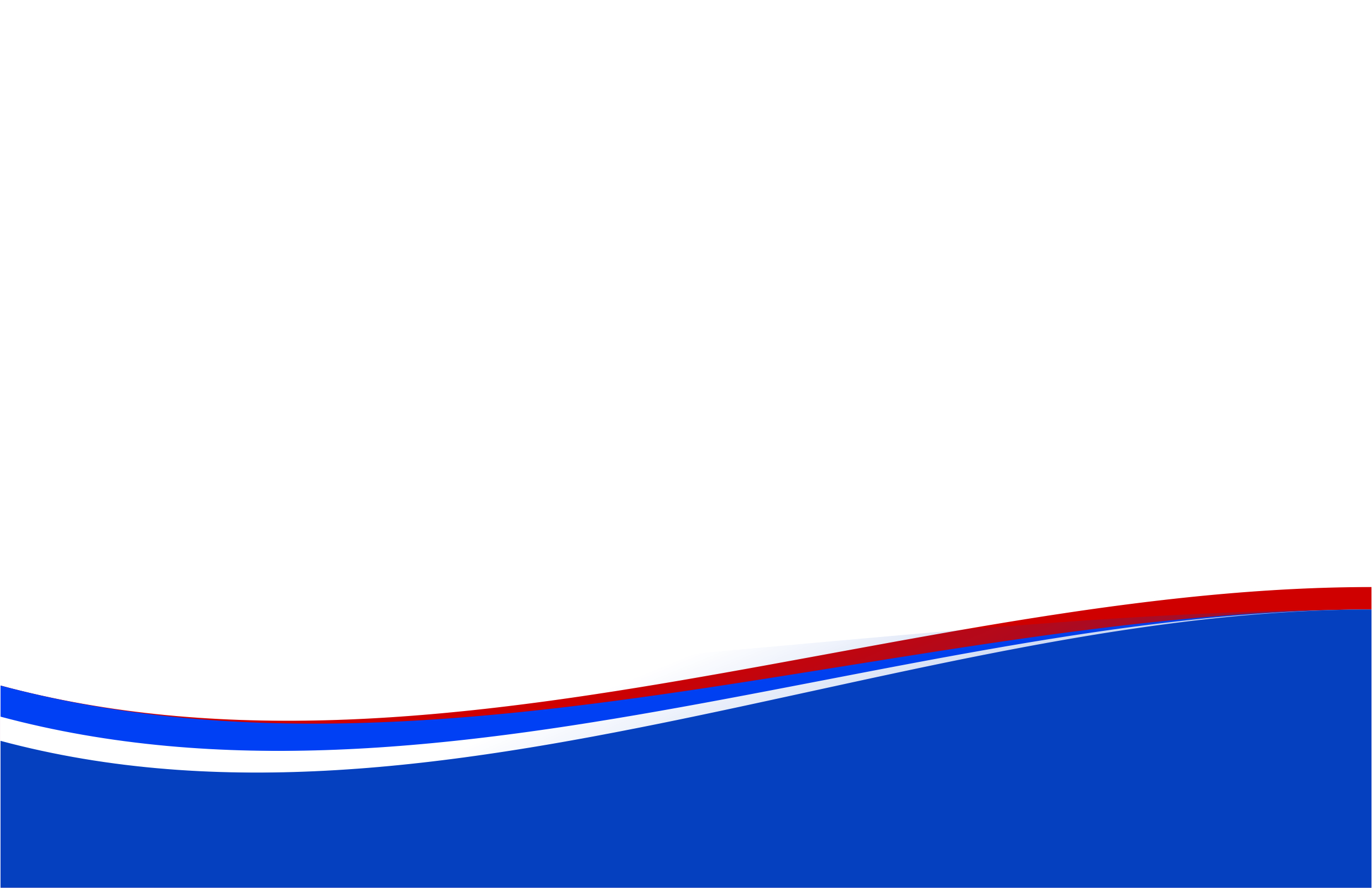 Studi Kelayakan, hlm 66
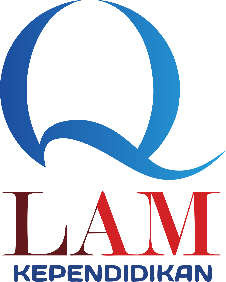 Biaya Operasional Akreditasi  Akreditasi Per Program Studi AK, AL, Validasi
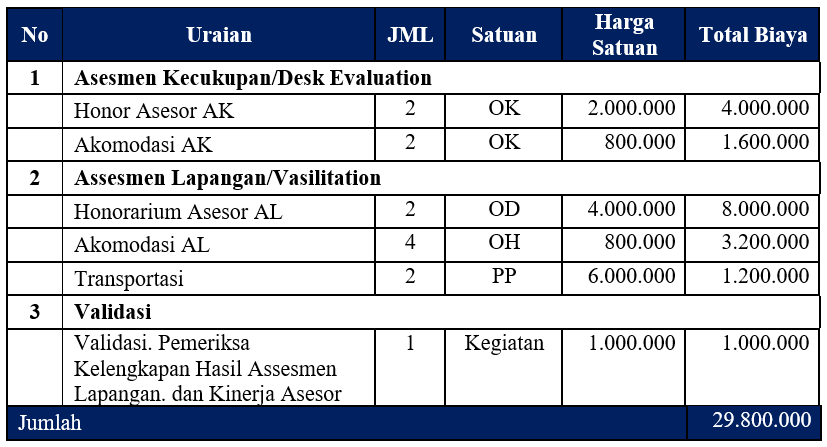 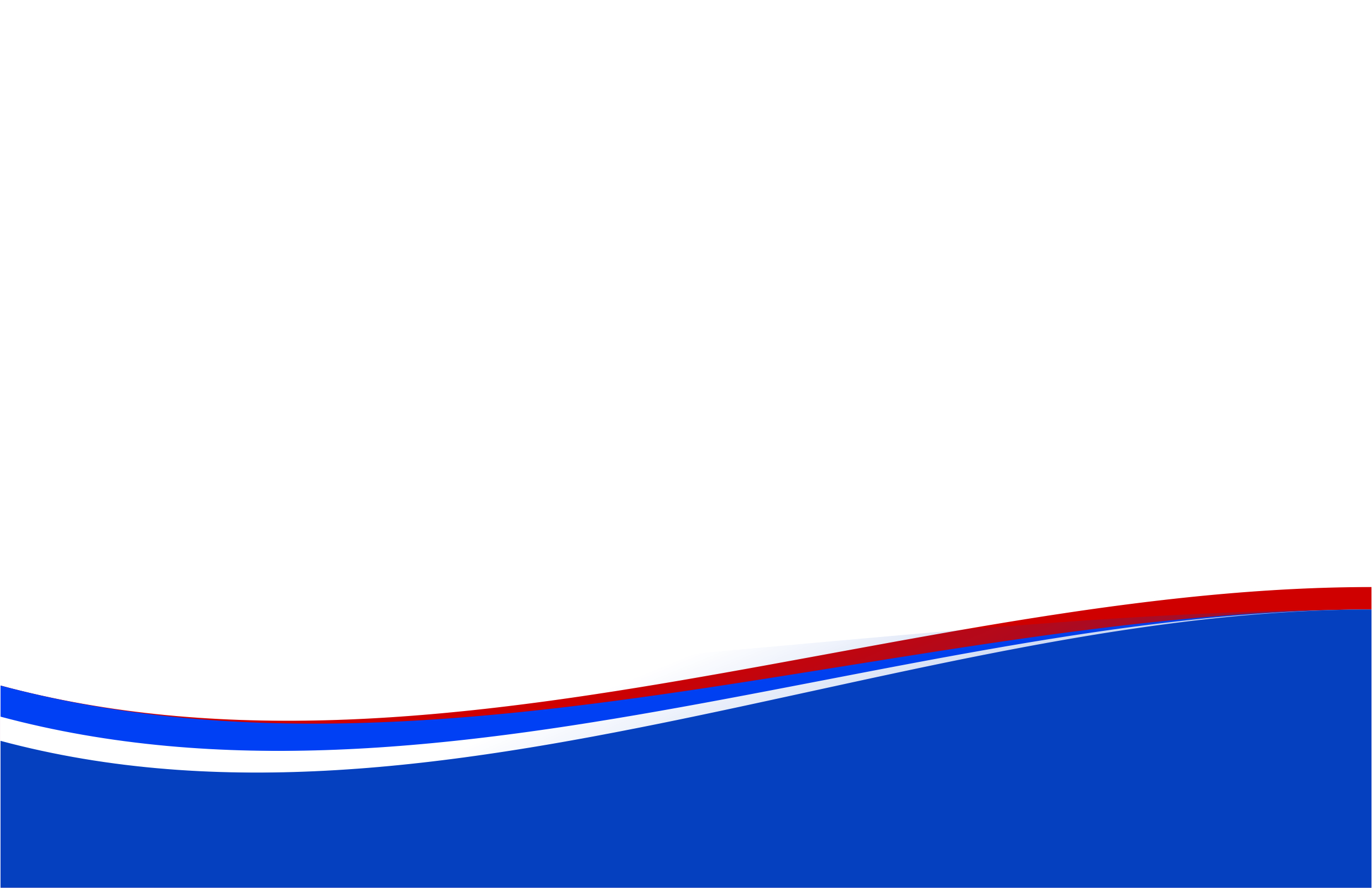 Studi Kelayakan, hlm 67
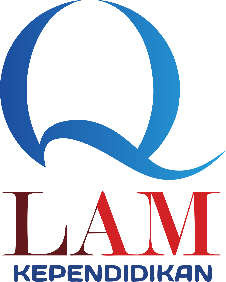 Biaya Operasional Kesekretariatan, Pengelolaan, Pangkalan IT dan Data, dan Pengembangan Per Program Studi
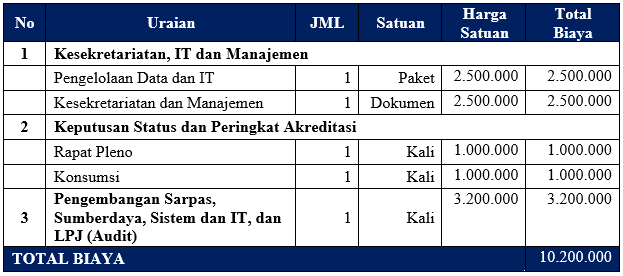 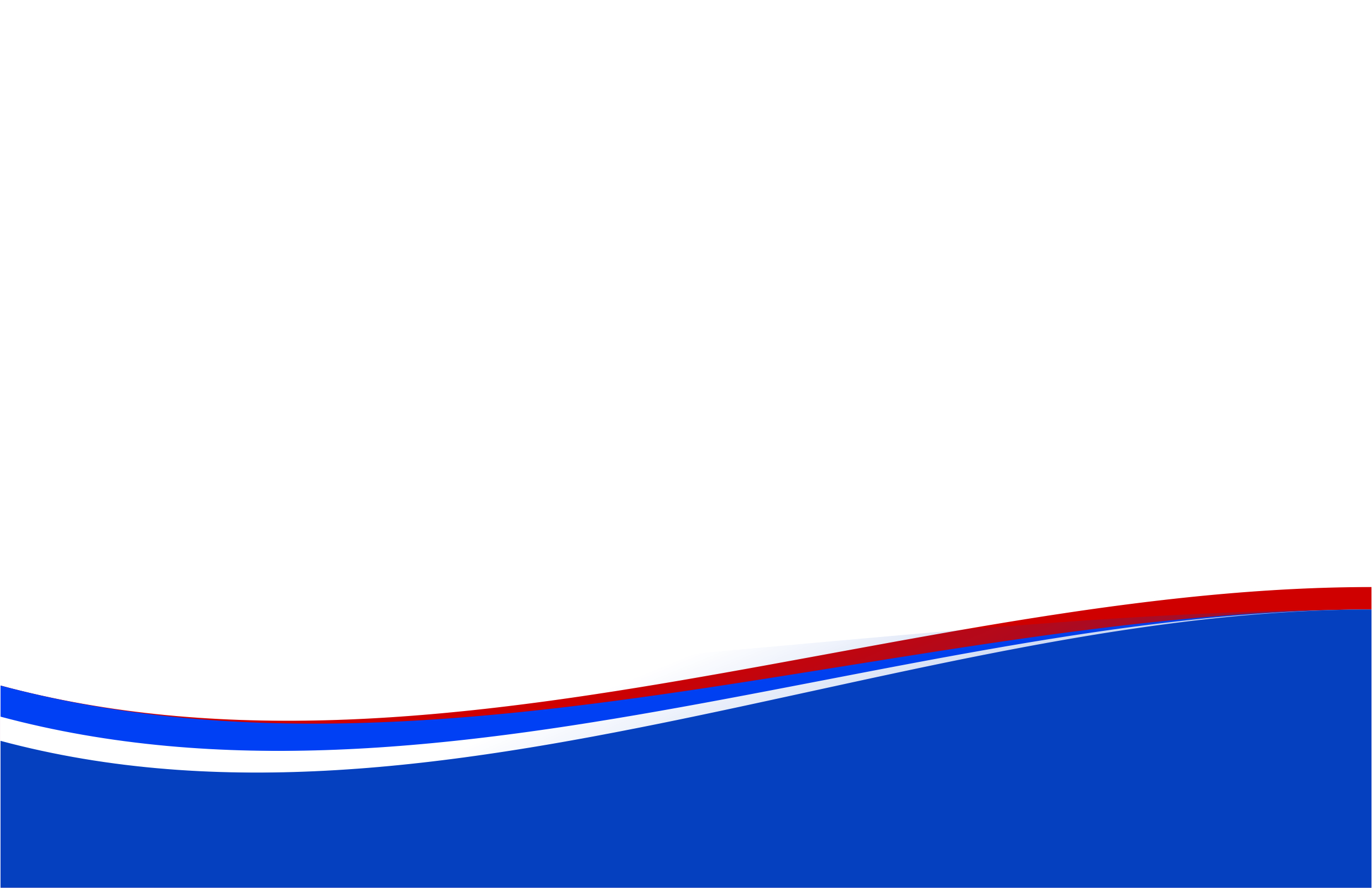 Studi Kelayakan, hlm 66
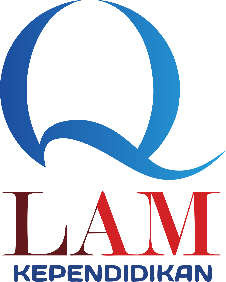 Justifikasi Biaya Pengembangan LAM KEPENDIDIKAN selama 1 Tahun
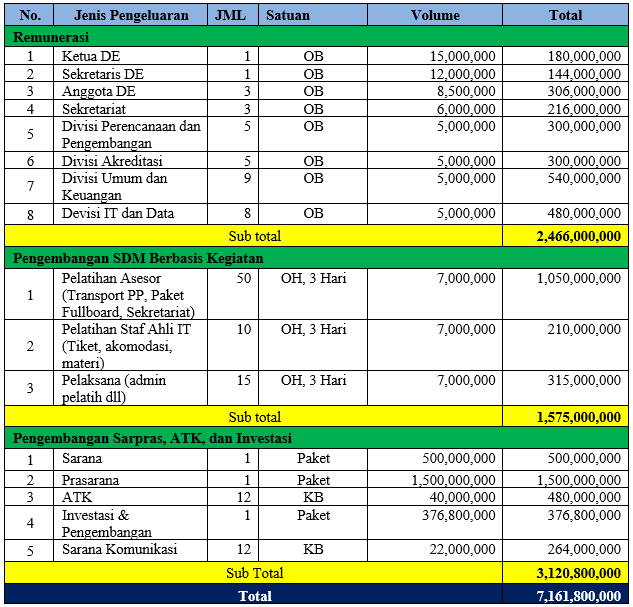 Studi Kelayakan, hlm 68
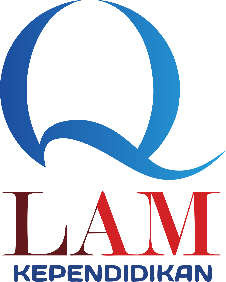 Estimasi Pemasukan dan Pengeluaran LAM KEPENDIDIKAN Selama 5 Tahun
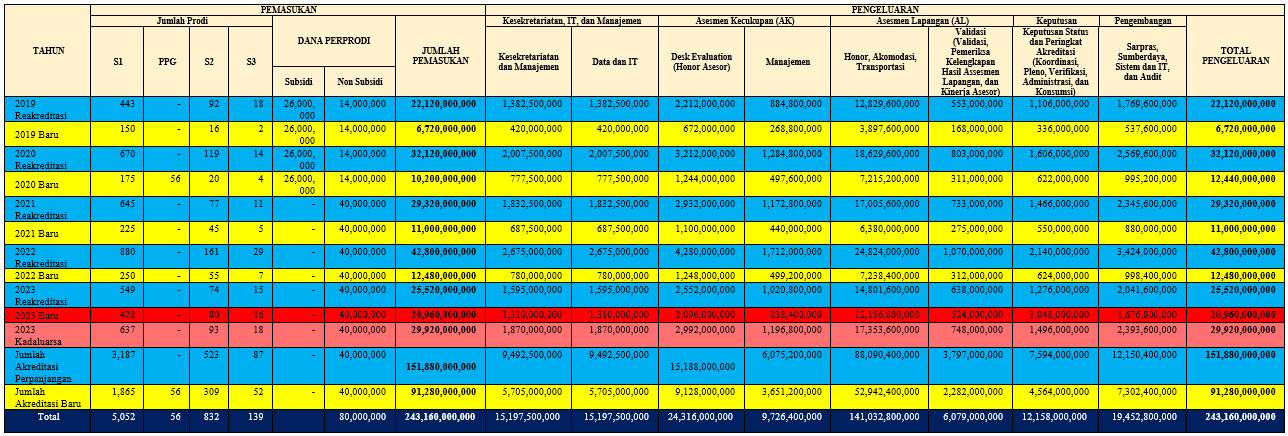 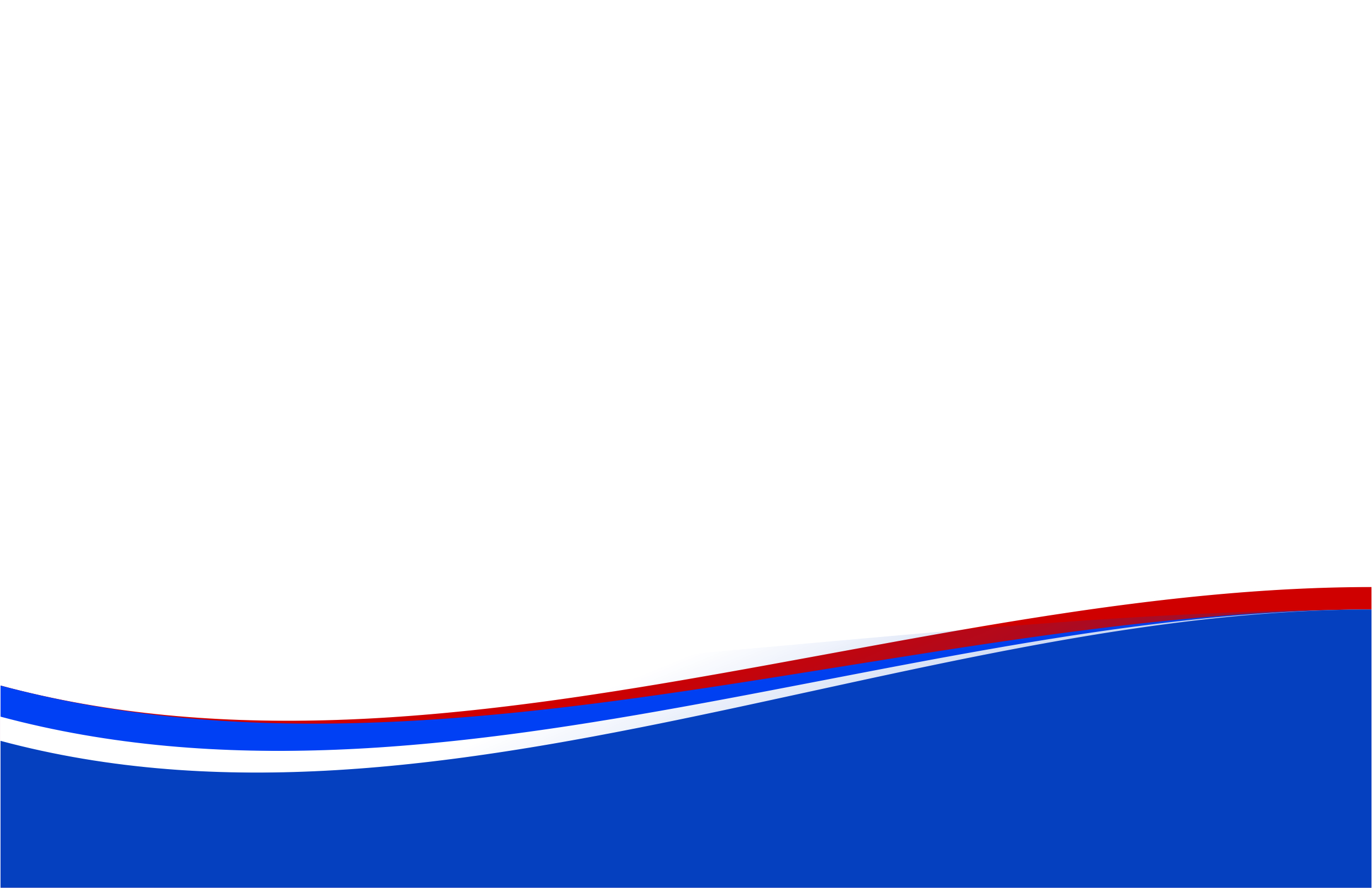 Studi Kelayakan, hlm 69
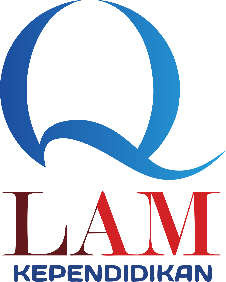 Sistem Penjaminan MutuLAM KEPENDIDIKAN
Kebijakan dan standar sistem penjaminan mutu internal (LAM Kependidikan) dan eksternal (Kemenristekdikti & AQAN/ ASTEN/ QFSTE); 
Sasaran dan kebijakan mutu internal; 
Sistem monitoring, pengukuruan kinerja mutu, kebijakan dan prosedur audit internal, 
Prosedur audit eksternal, monitoring, evaluasi, dan tindak lanjut.
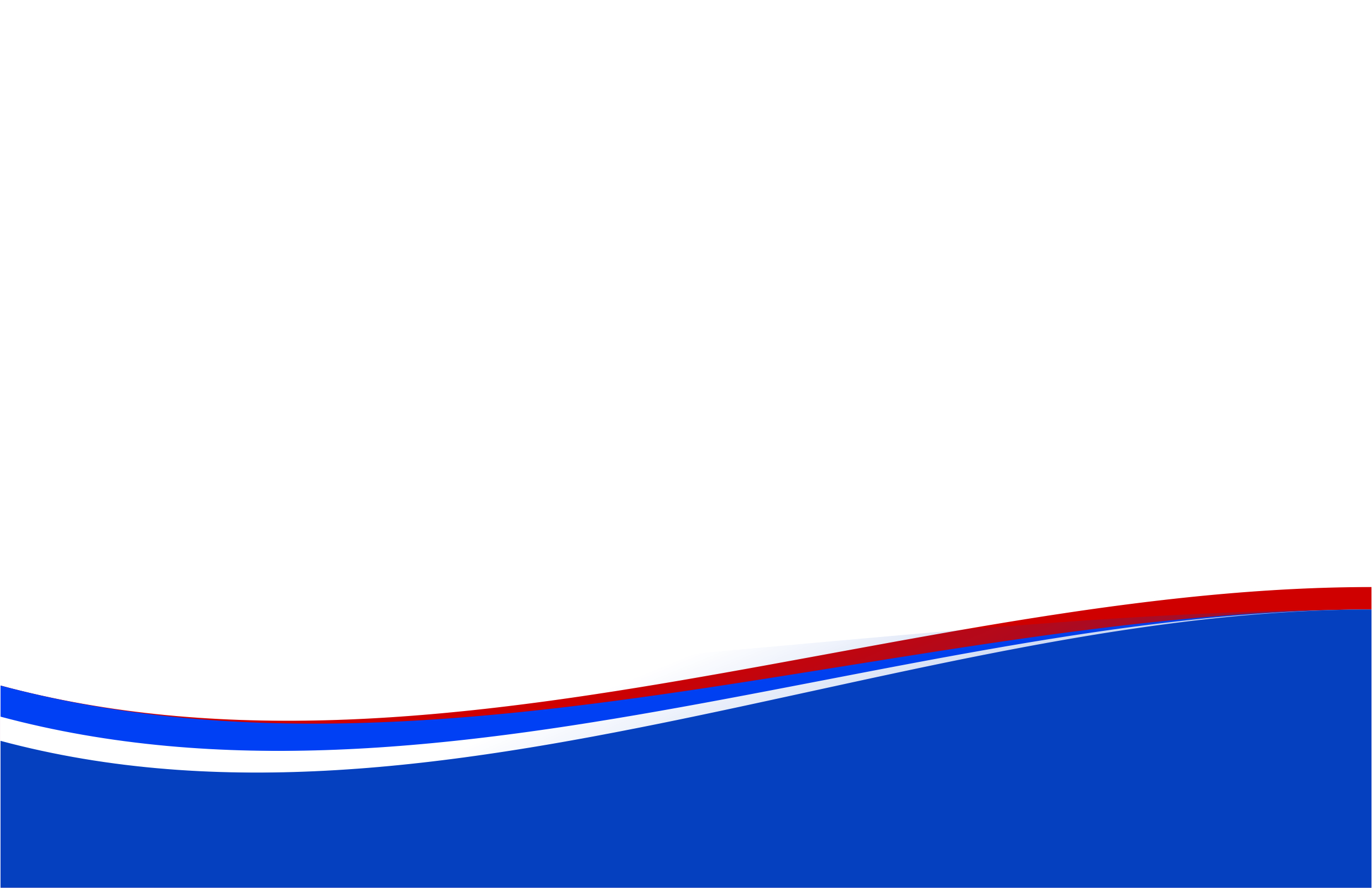 Studi Kelayakan, hlm 93
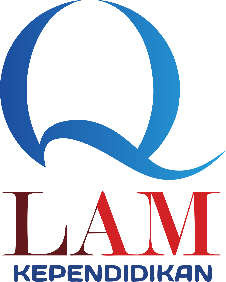 Rencana Pengembangan Sumberdaya (Sarpras )LAM KEPENDIDIKAN
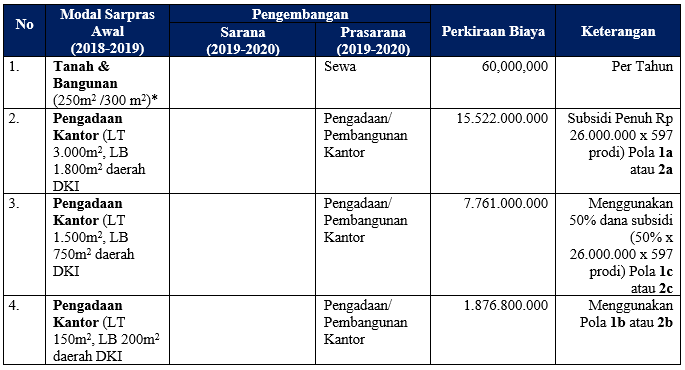 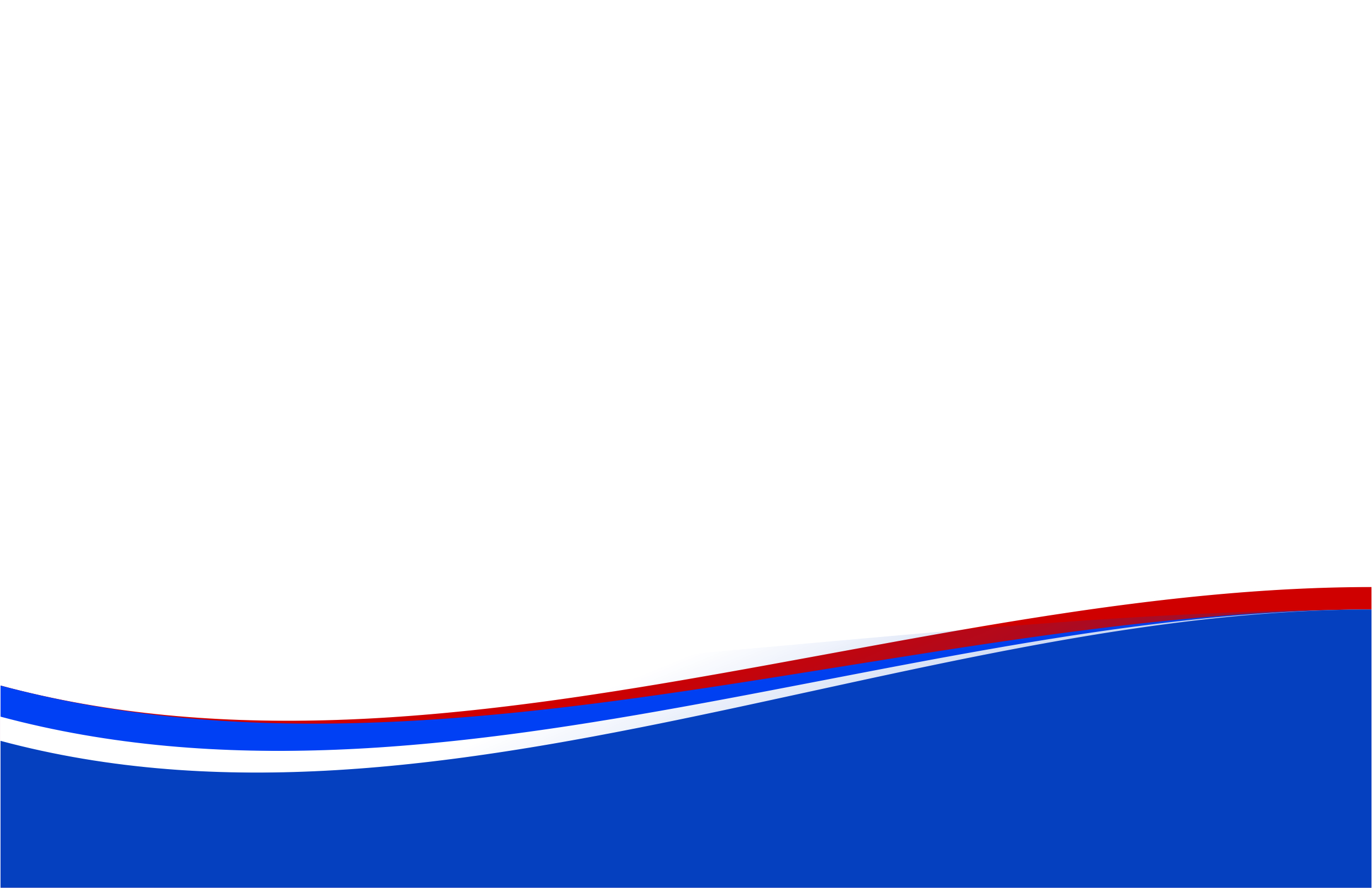 Studi Kelayakan, hlm 70
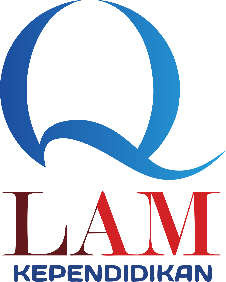 Rencana Pengembangan Sumberdaya (Sarpras )LAM KEPENDIDIKAN
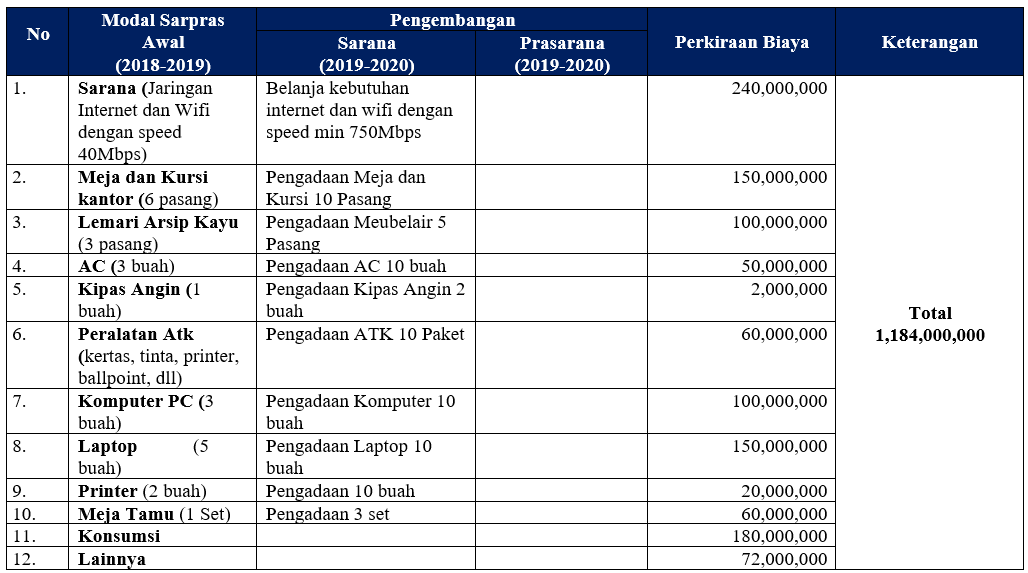 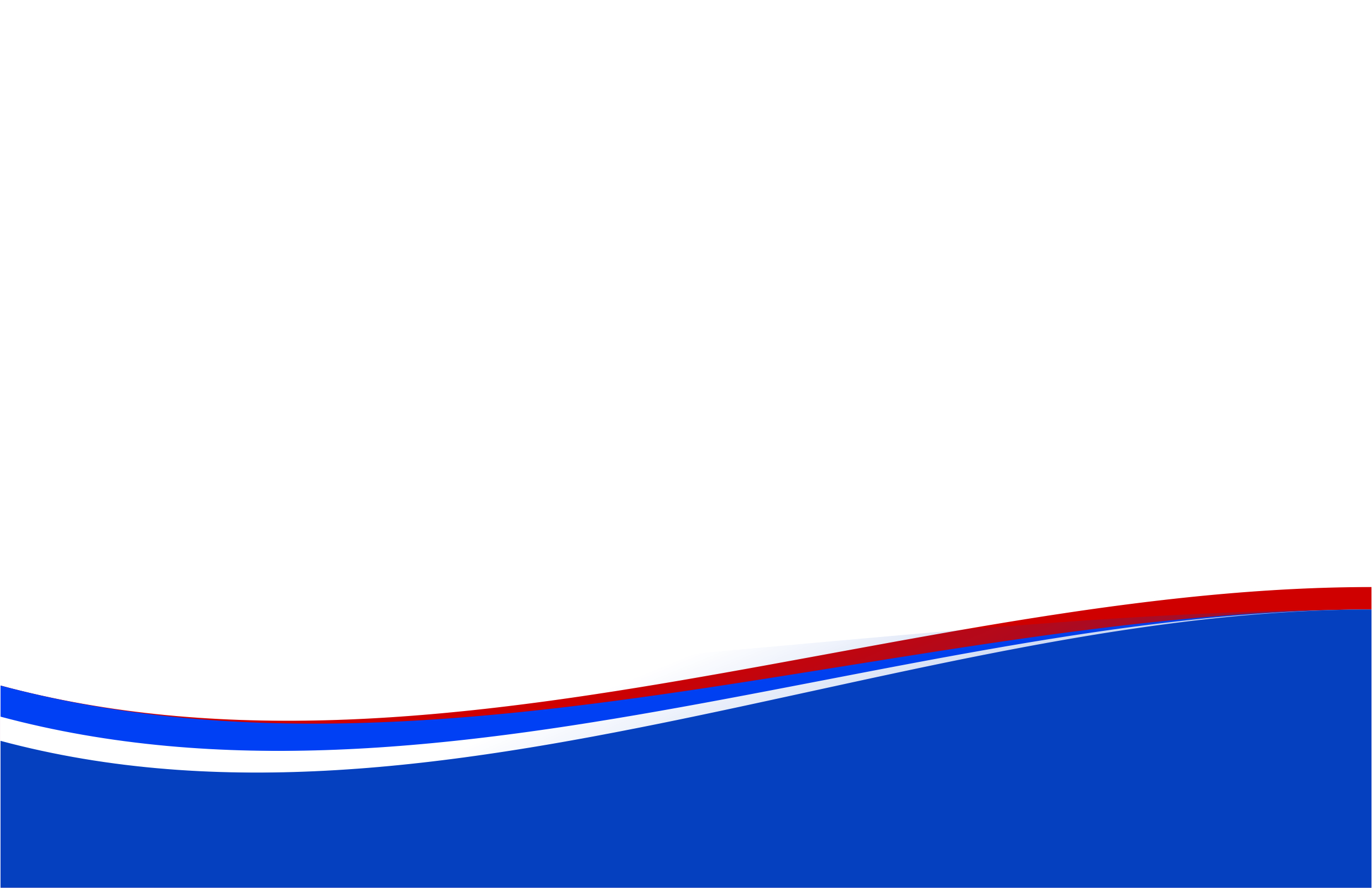 Studi Kelayakan, hlm 70
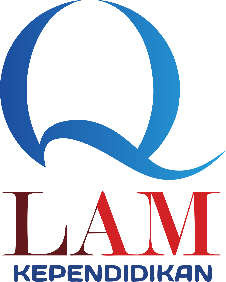 Status Badan Hukum Lembaga Asosiasi Profesi
SK Kemenkumham ISPI
SK Kemenkumham ABKIN
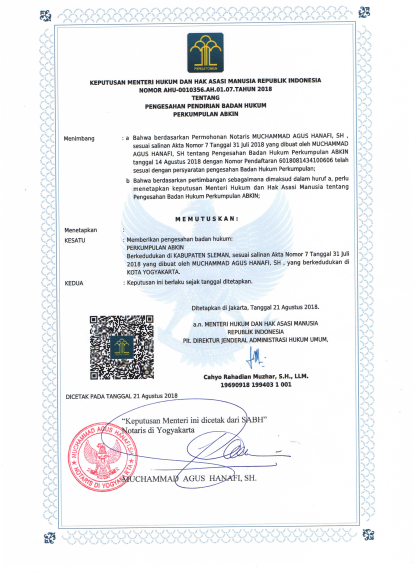 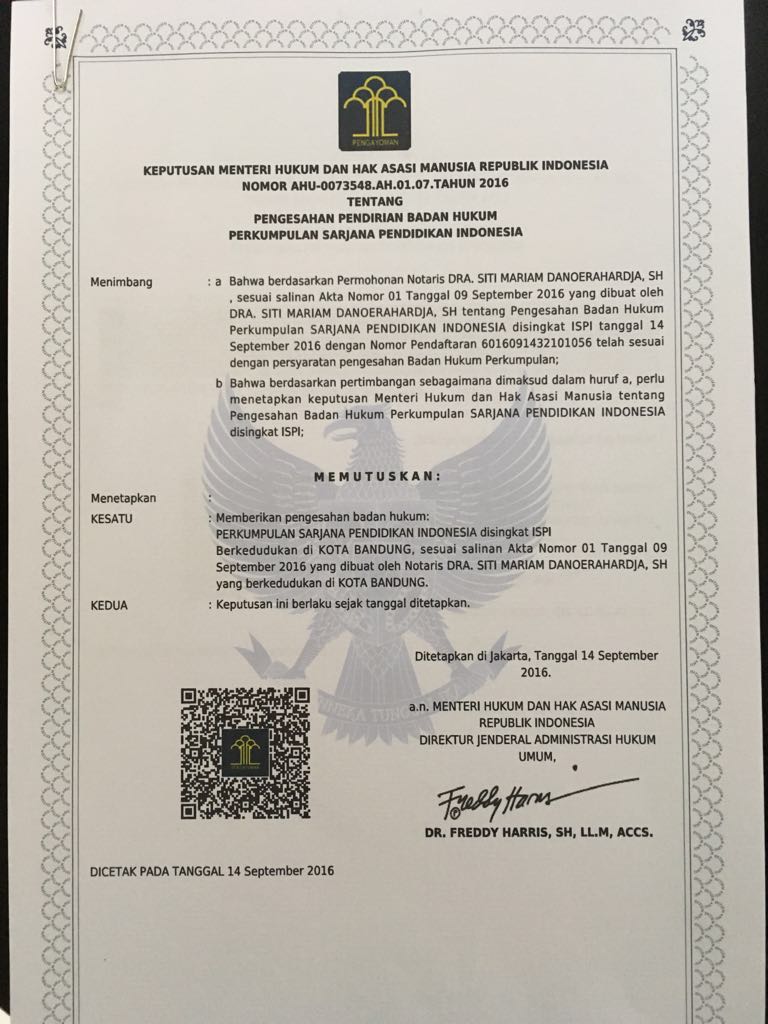 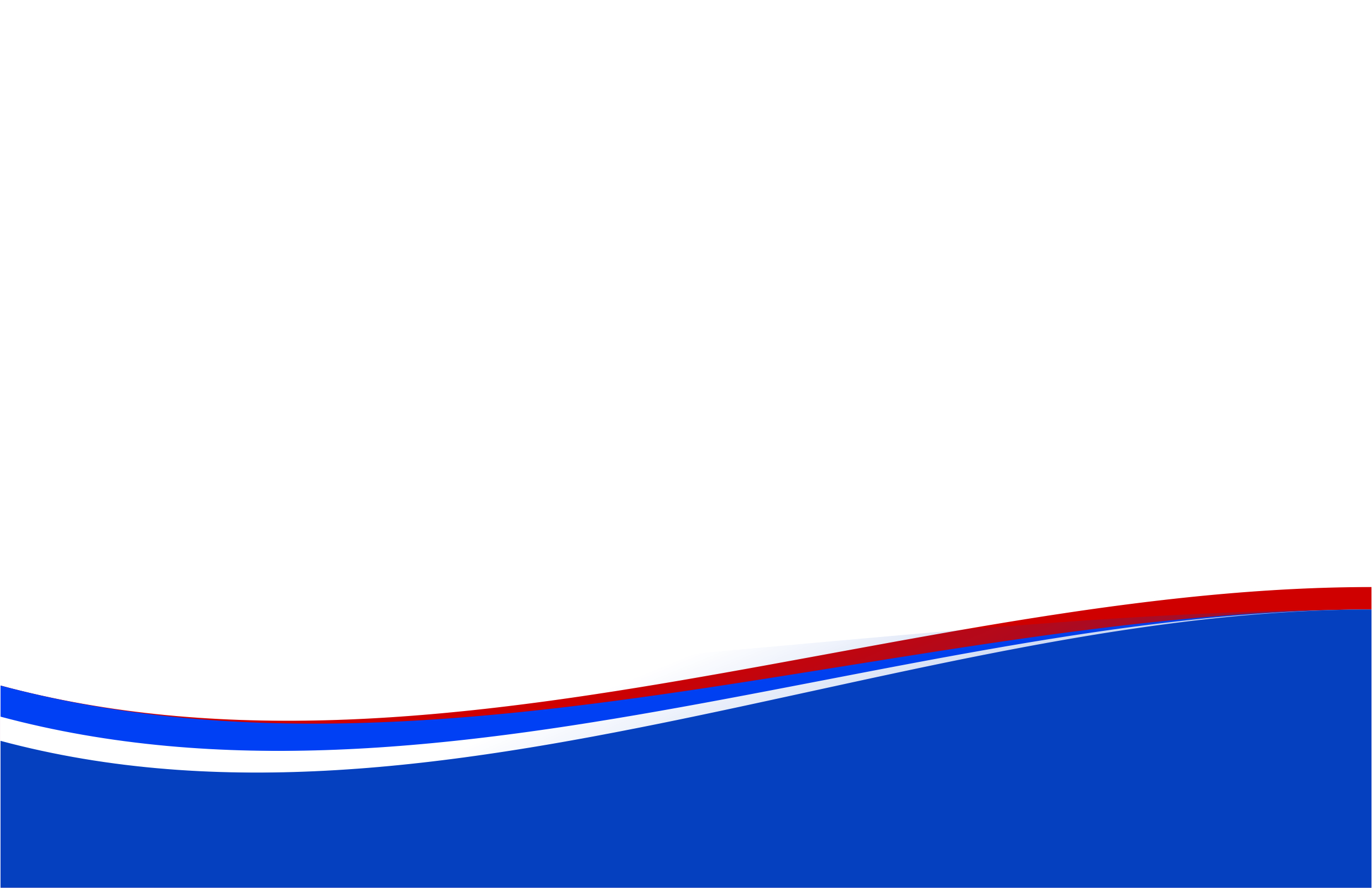 Selengkapnya: http://lamkependidikan.org/regulasi/
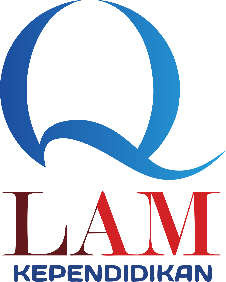 Status Badan Hukum Lembaga Asosiasi Profesi
SK Kemenkumham APSPBI
SK Kemenkumham PPII
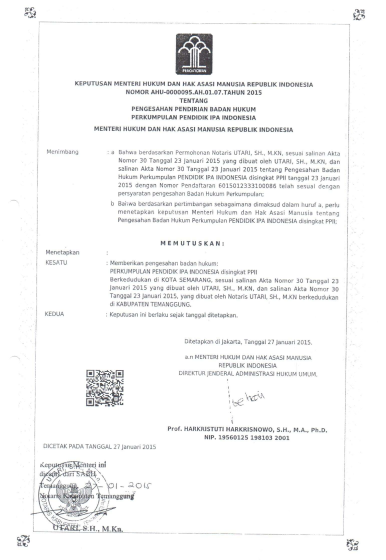 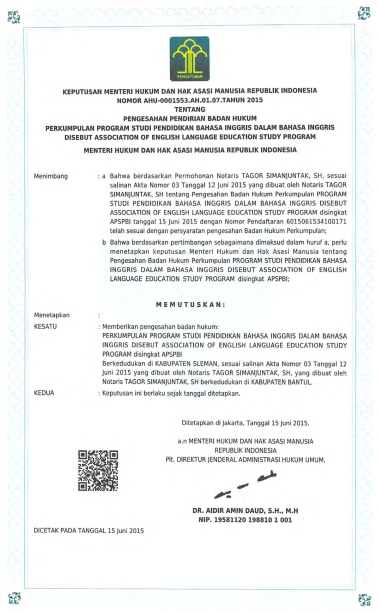 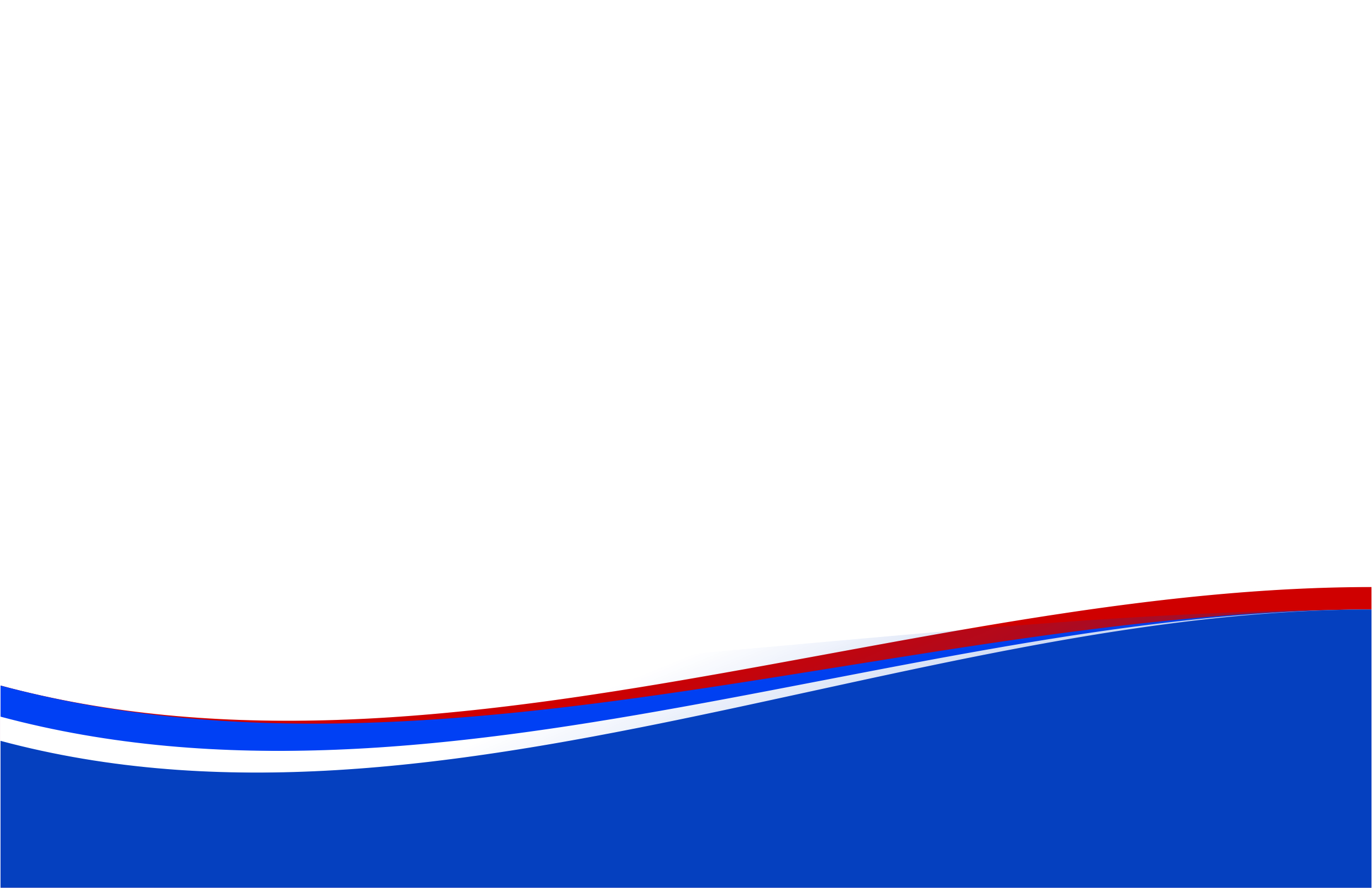 Selengkapnya: http://lamkependidikan.org/regulasi/
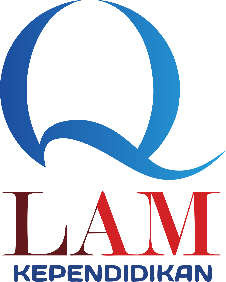 Status Badan Hukum Lembaga Asosiasi Pendukung
SK Kemenkumham 
Forkom Dekan Negeri Se-Indonesia
SK Kemenkumham PLPPGI
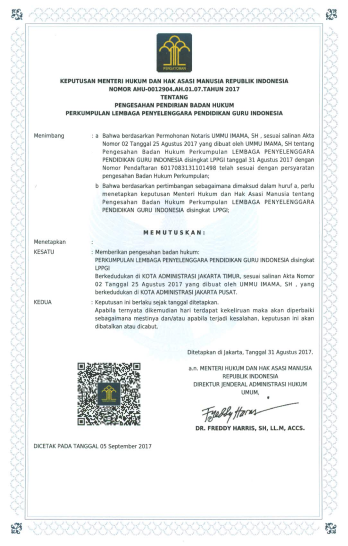 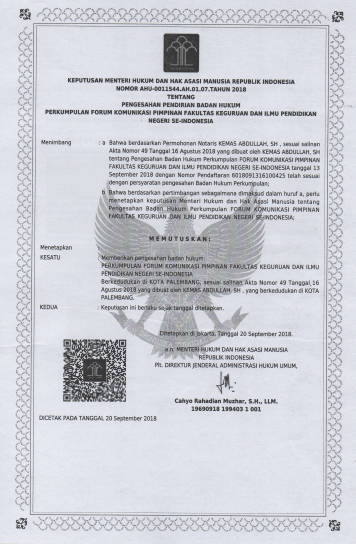 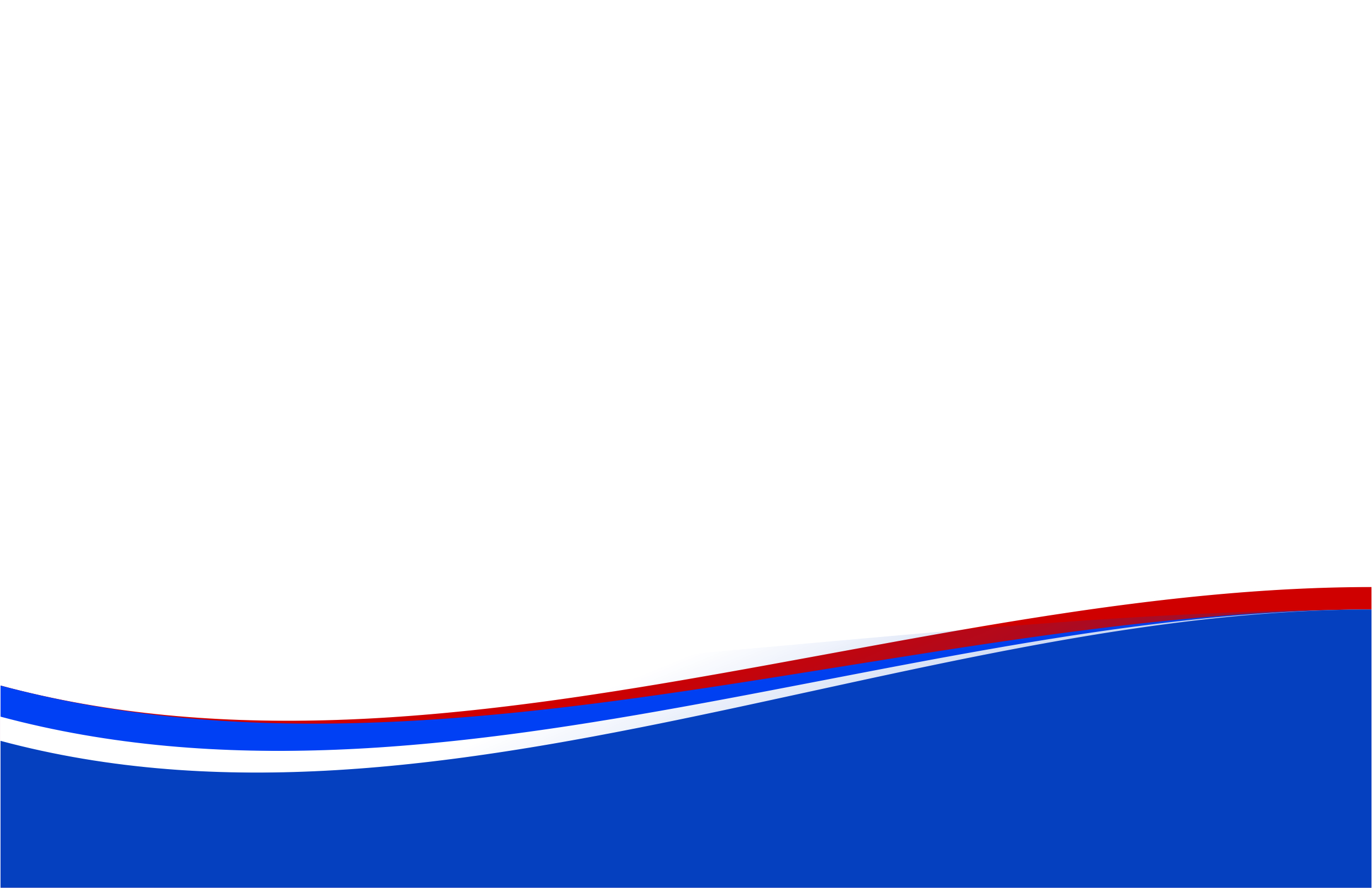 Selengkapnya: http://lamkependidikan.org/regulasi/
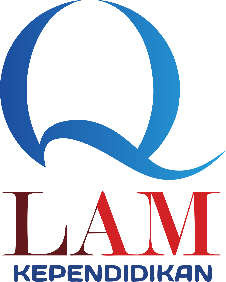 Status Badan Hukum Lembaga Asosiasi Pendukung
SK Kemenkumham IKAPROBSI
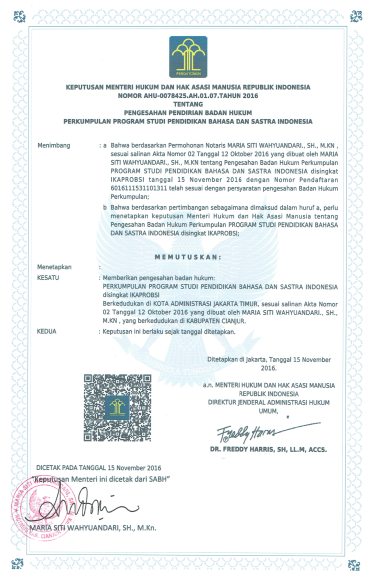 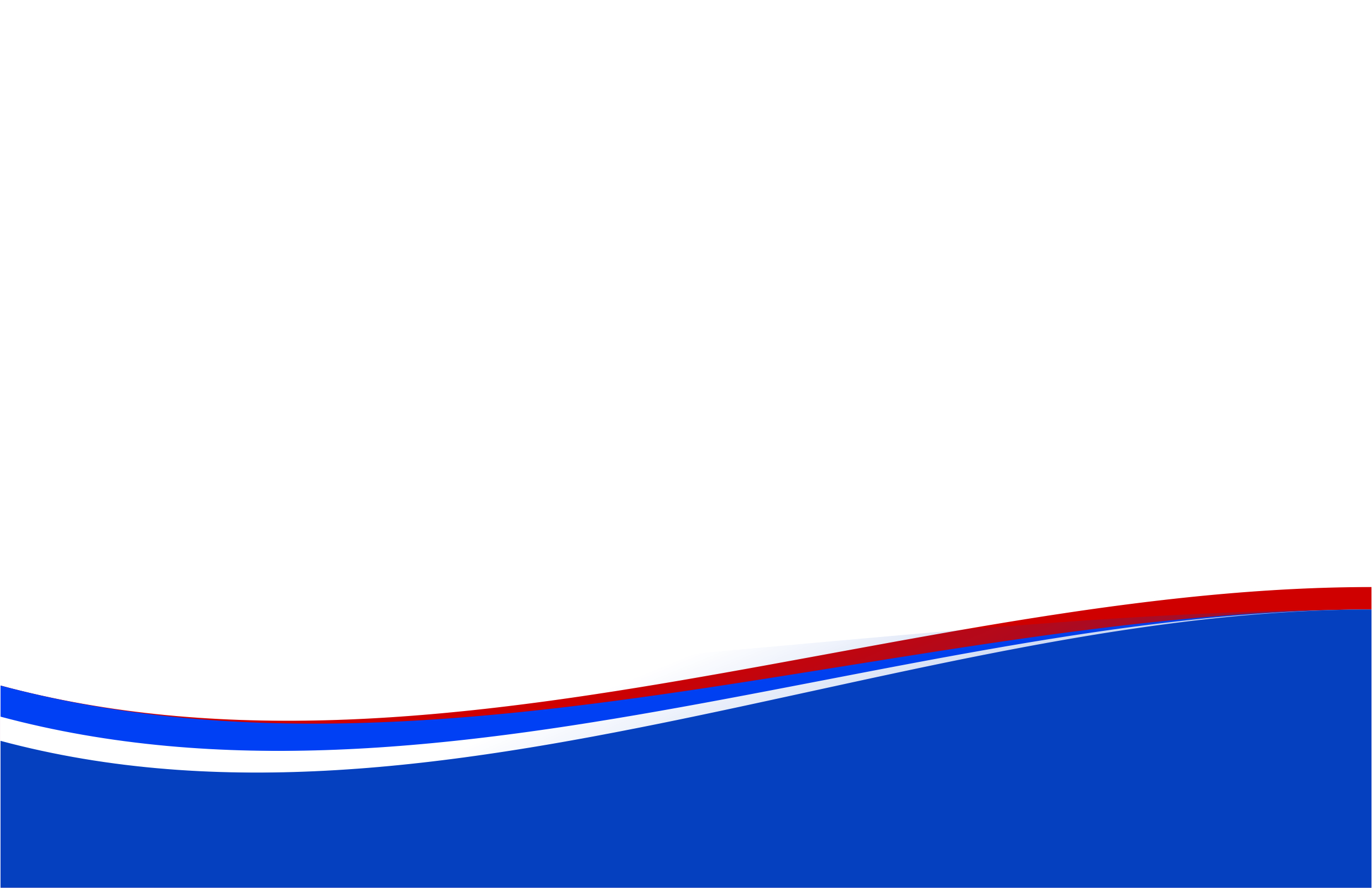 Selengkapnya: http://lamkependidikan.org/regulasi/
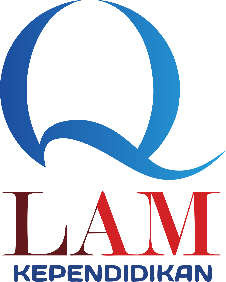 Nota Deklarasi Pendirian LAM KEPENDIDIKAN
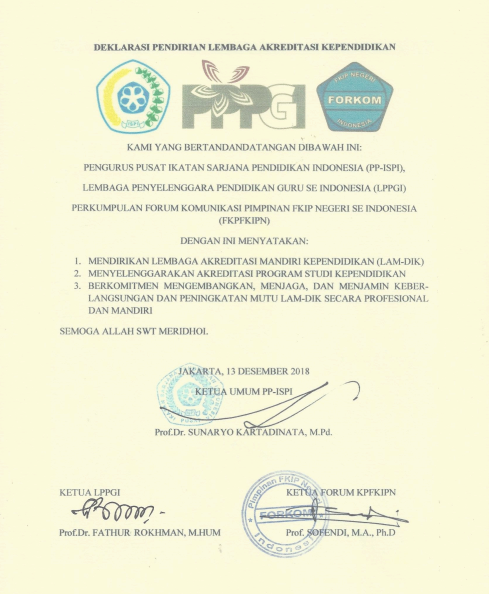 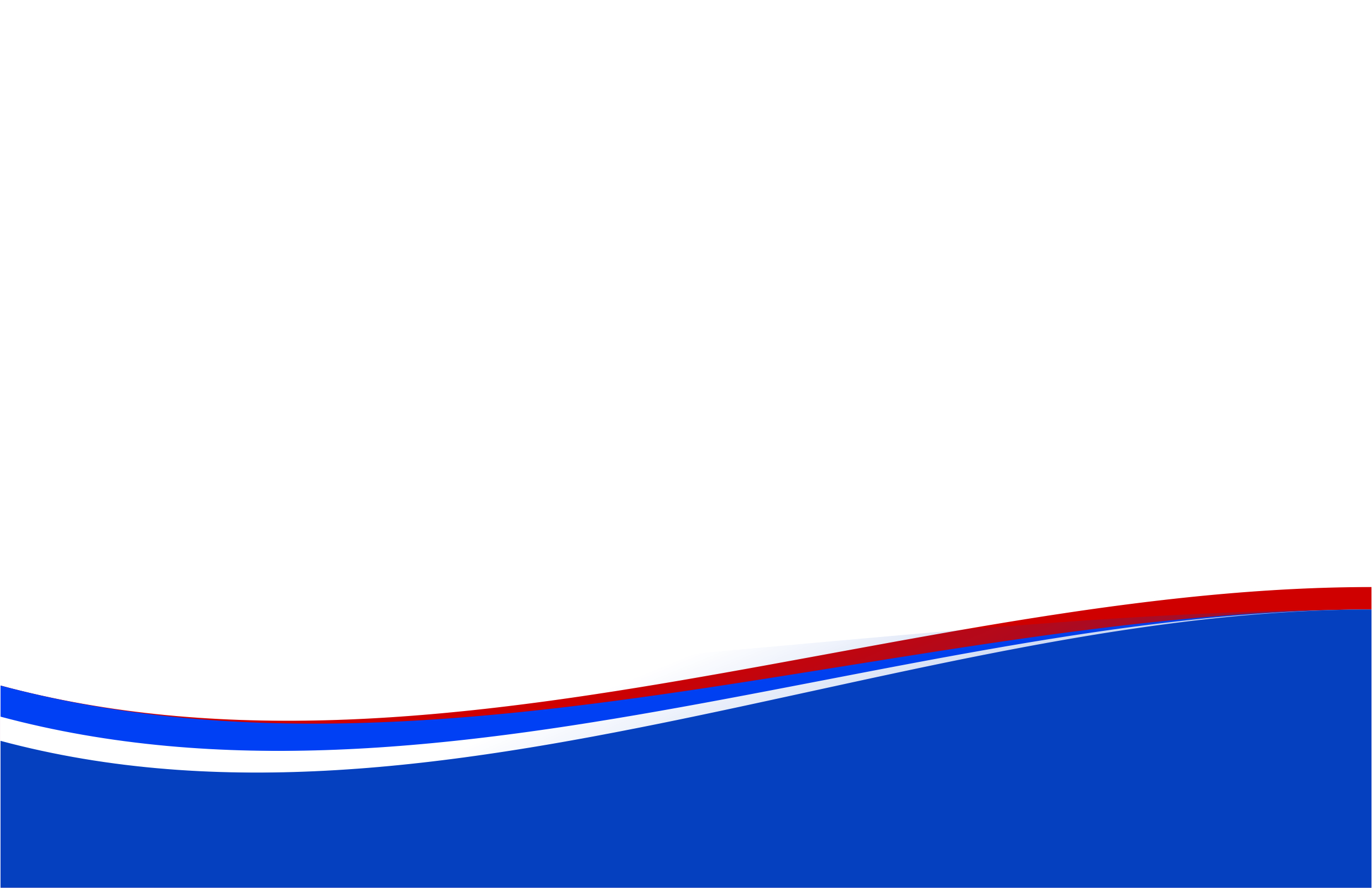 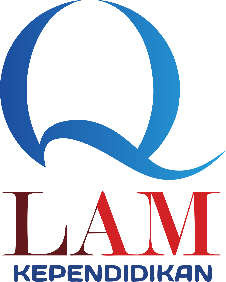 Data Fasilitas Kantor LAM KEPENDIDIKAN
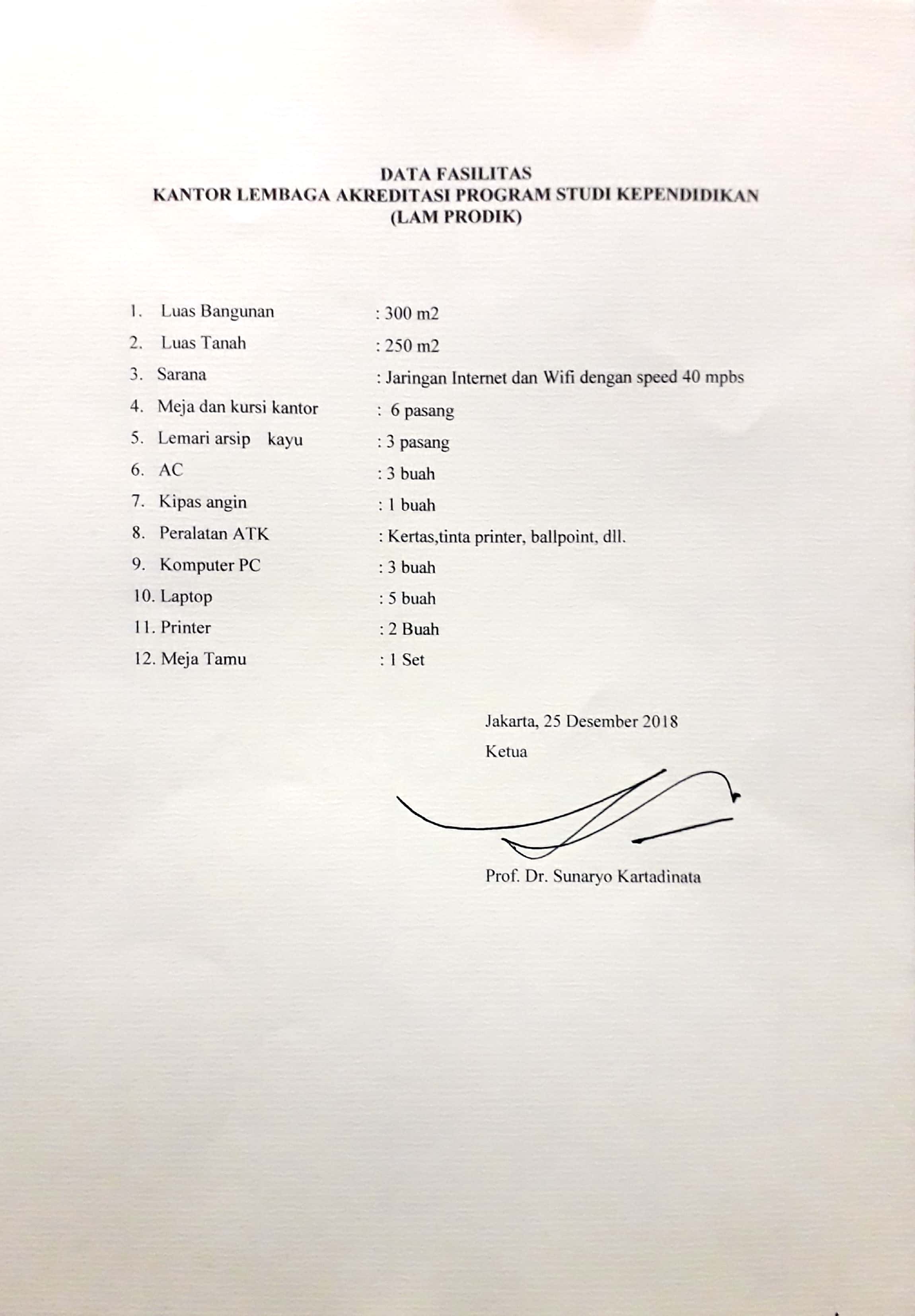 Luas Bangunan	: 300 m2
Luas Tanah	: 250 m2
Sarana		: Jaringan Internet dan Wifi 
	  				  dengan speed 40mbps
Meja dan Kursi kantor: 6 pasang
Lemari Arsip Kayu: 3 pasang
AC			: 3 buah
Kipas Angin	: 1 buah
Peralatan Atk	: kertas, tinta, printer, ballpoint, dll
Komputer PC	: 3 buah
Laptop		: 5 buah
Printer		: 2 buah
Meja Tamu	: 1 Set
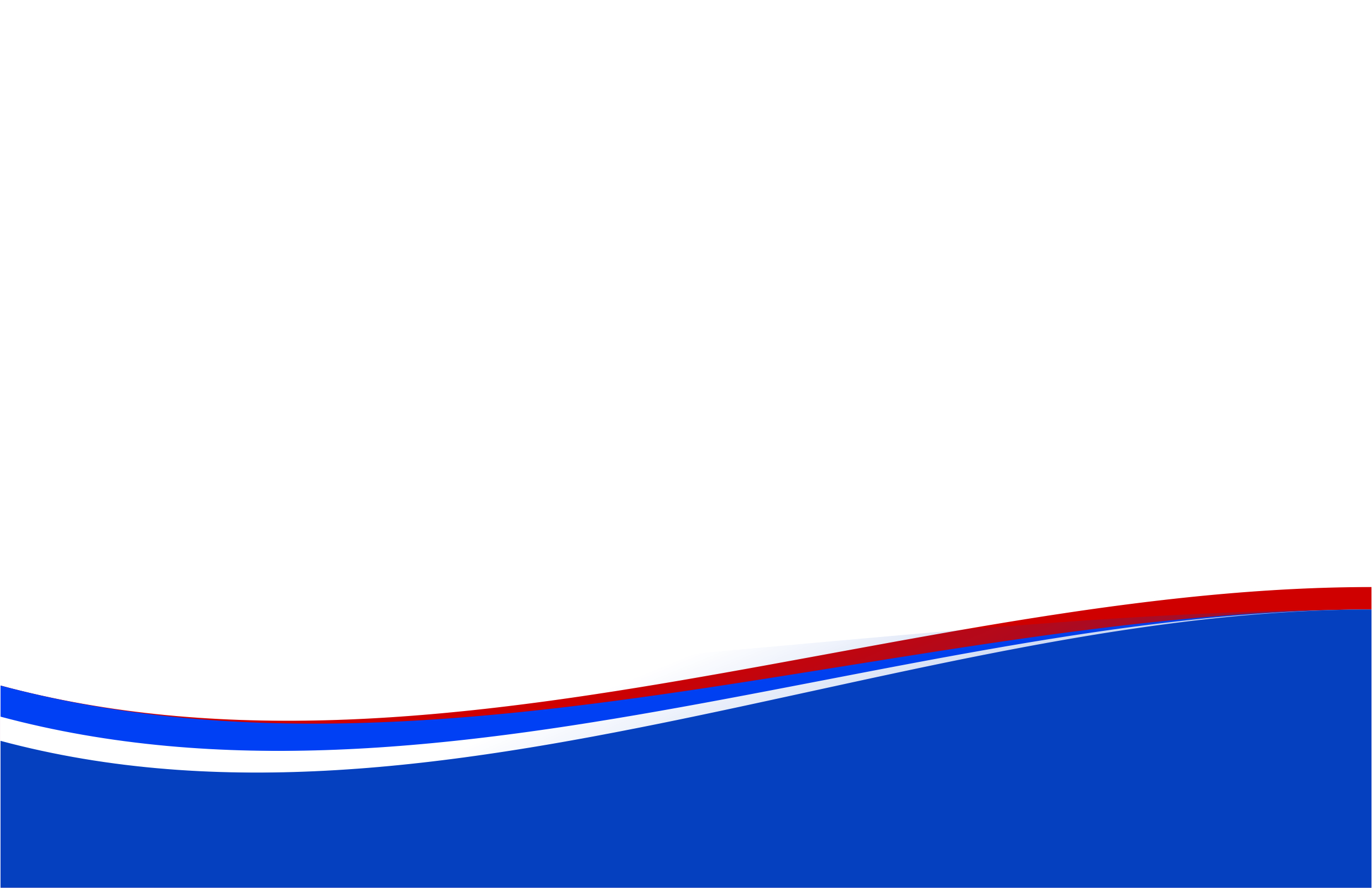 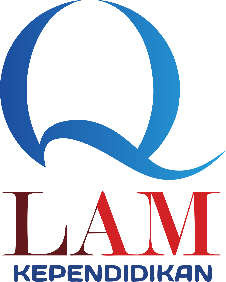 Tim PenyusunLAM KEPENDIDIKAN
Prof. Dr. Muchlas Samani
Prof. Dr. Sunaryo Kartadinata
Prof. Dr. Sutrisna Wibawa
Prof. Dr. Ahman
Prof. Sofendi, M.A., Ph.D
Prof. Dr. Harun Joko Prayitno
Dr. Agus Taufik
Dr. Sofia Artati
Dr. Aceng Hasani, M.Pd.
Dr. Lukman Nadjmuddin, M.Hum.
Dr. Sofyan Anif, M.Si
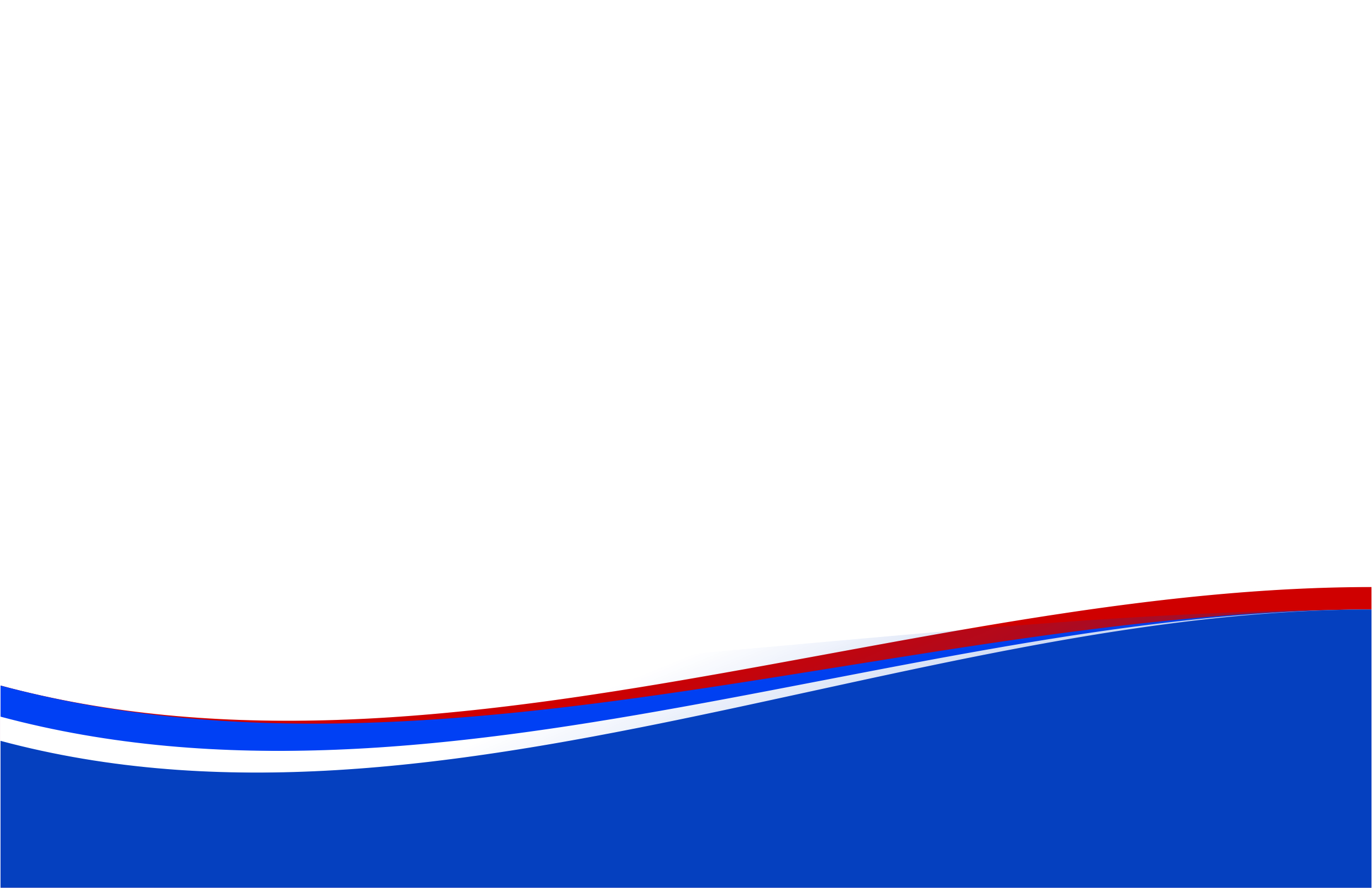 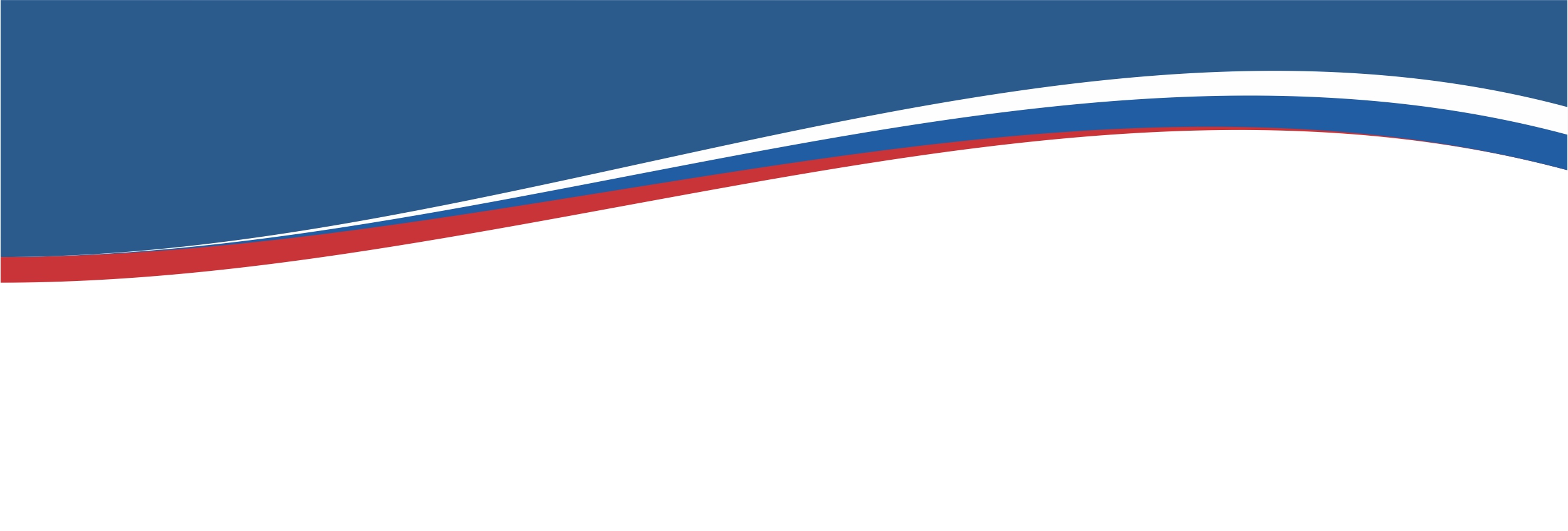 Lampiran:
www.lamkependidikan.org
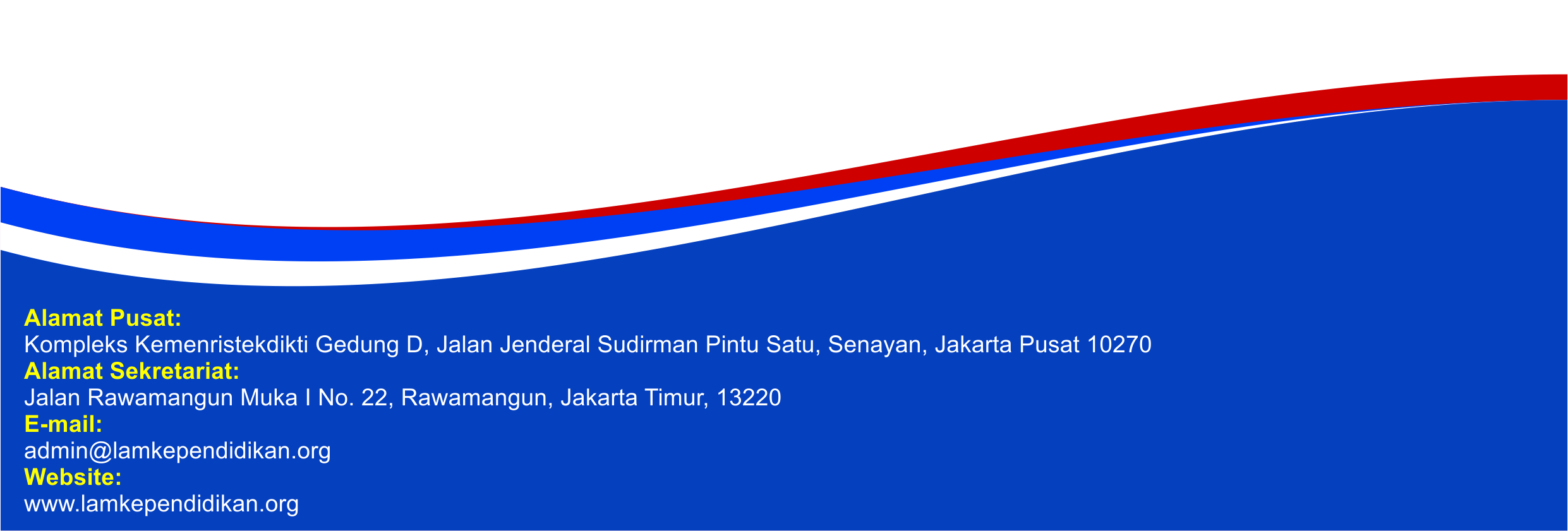